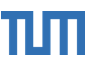 Submerged divertor design tool
Kharwandikar, A.
Menzel-Barbara, A.
Fellinger, J.
Neu, R.
Naujoks, D.
Antara Menzel-Barbara | 25.06.24
1
Divertor engineering meeting
W7-X islands, standard configuration
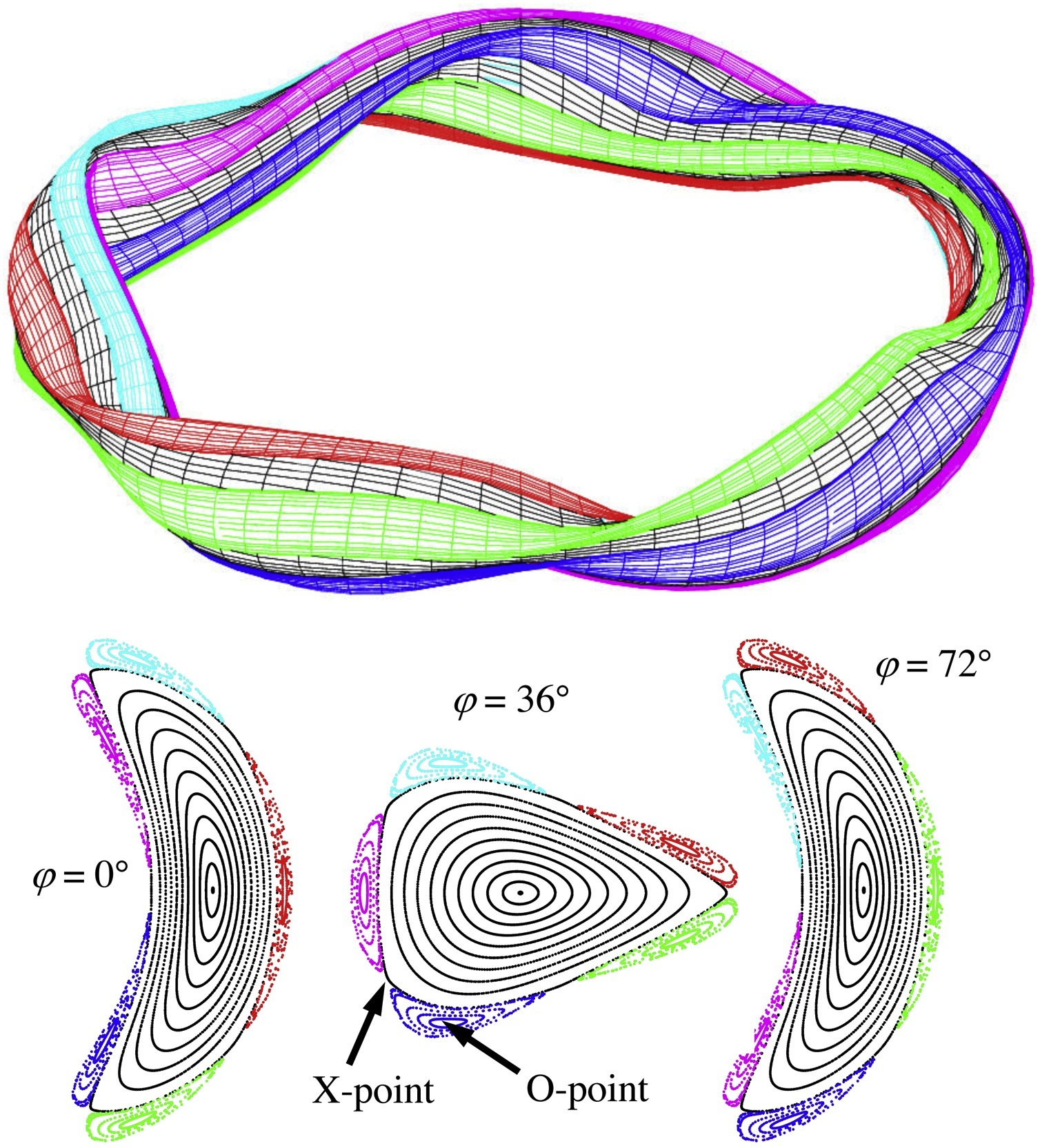 Antara Menzel-Barbara | 25.06.24
2
Divertor engineering meeting
[Speaker Notes: Now lets jump into the next problem to be addressed : how to design a divertor 
To not get lost in the large 3d design space, need a general framework
Leading idea is to leverage trajectories of stationary points of a given magnetic topology
Let’s take the example of the O-line class of divertors wherein we first locate the O-point and nearest LCMS point to build a basis vector
And eventually an island reference frame that moves with the island 
Useful to create 3d shapes]
W7-X islands, standard configuration
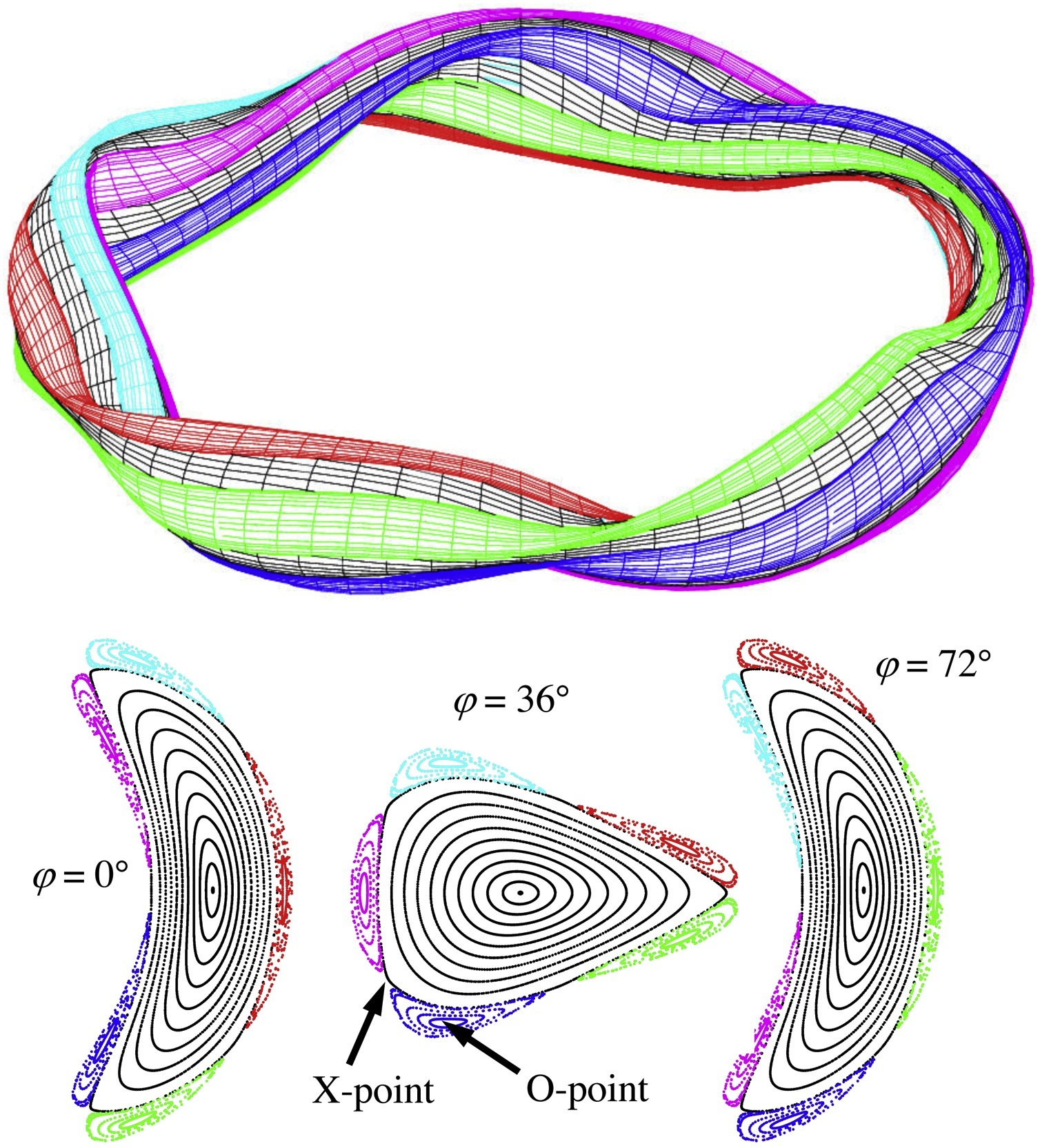 Antara Menzel-Barbara | 25.06.24
3
Divertor engineering meeting
[Speaker Notes: Now lets jump into the next problem to be addressed : how to design a divertor 
To not get lost in the large 3d design space, need a general framework
Leading idea is to leverage trajectories of stationary points of a given magnetic topology
Let’s take the example of the O-line class of divertors wherein we first locate the O-point and nearest LCMS point to build a basis vector
And eventually an island reference frame that moves with the island 
Useful to create 3d shapes]
W7-X islands, standard configuration
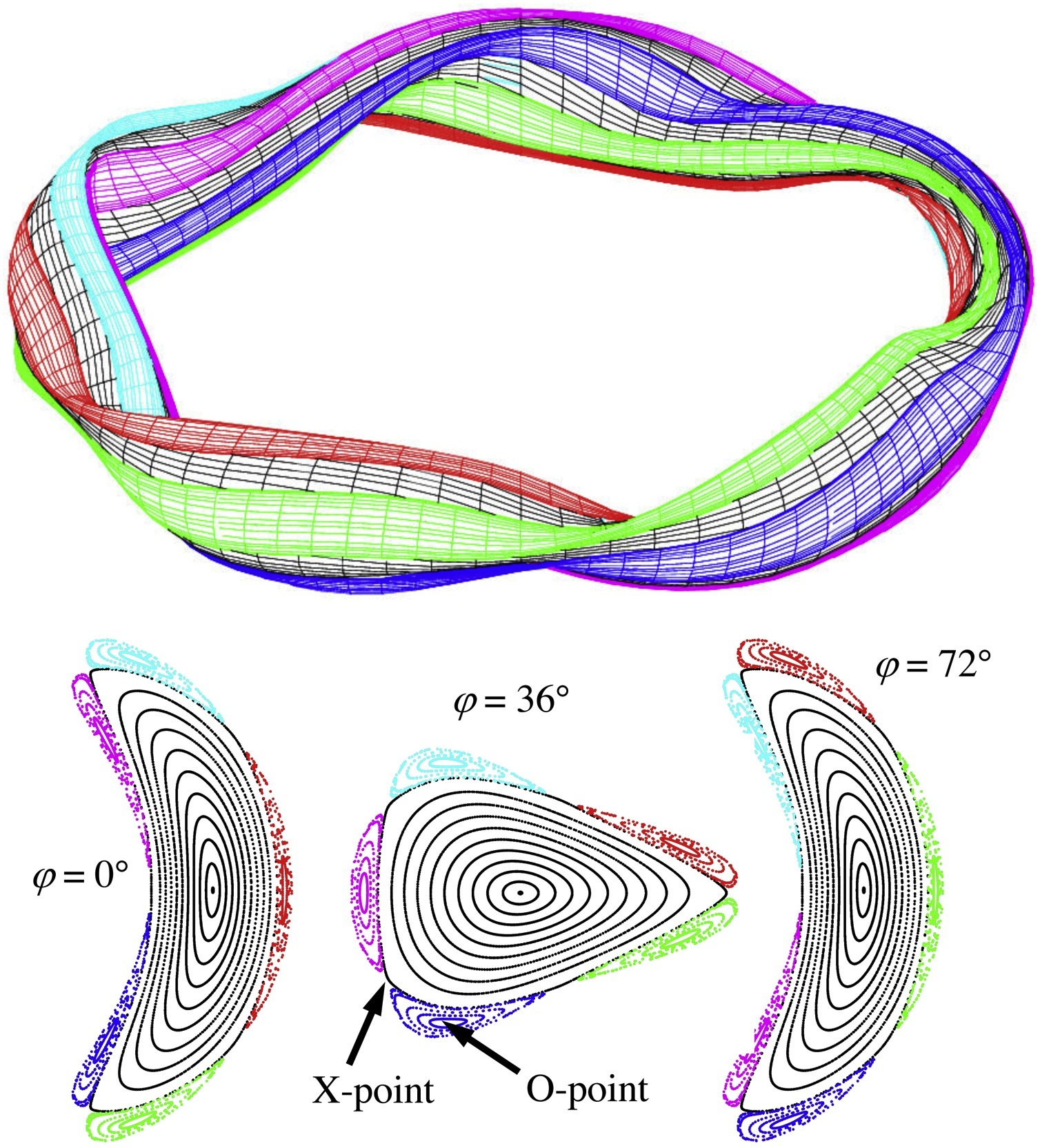 Antara Menzel-Barbara | 25.06.24
4
Divertor engineering meeting
[Speaker Notes: Now lets jump into the next problem to be addressed : how to design a divertor 
To not get lost in the large 3d design space, need a general framework
Leading idea is to leverage trajectories of stationary points of a given magnetic topology
Let’s take the example of the O-line class of divertors wherein we first locate the O-point and nearest LCMS point to build a basis vector
And eventually an island reference frame that moves with the island 
Useful to create 3d shapes]
W7-X islands, standard configuration
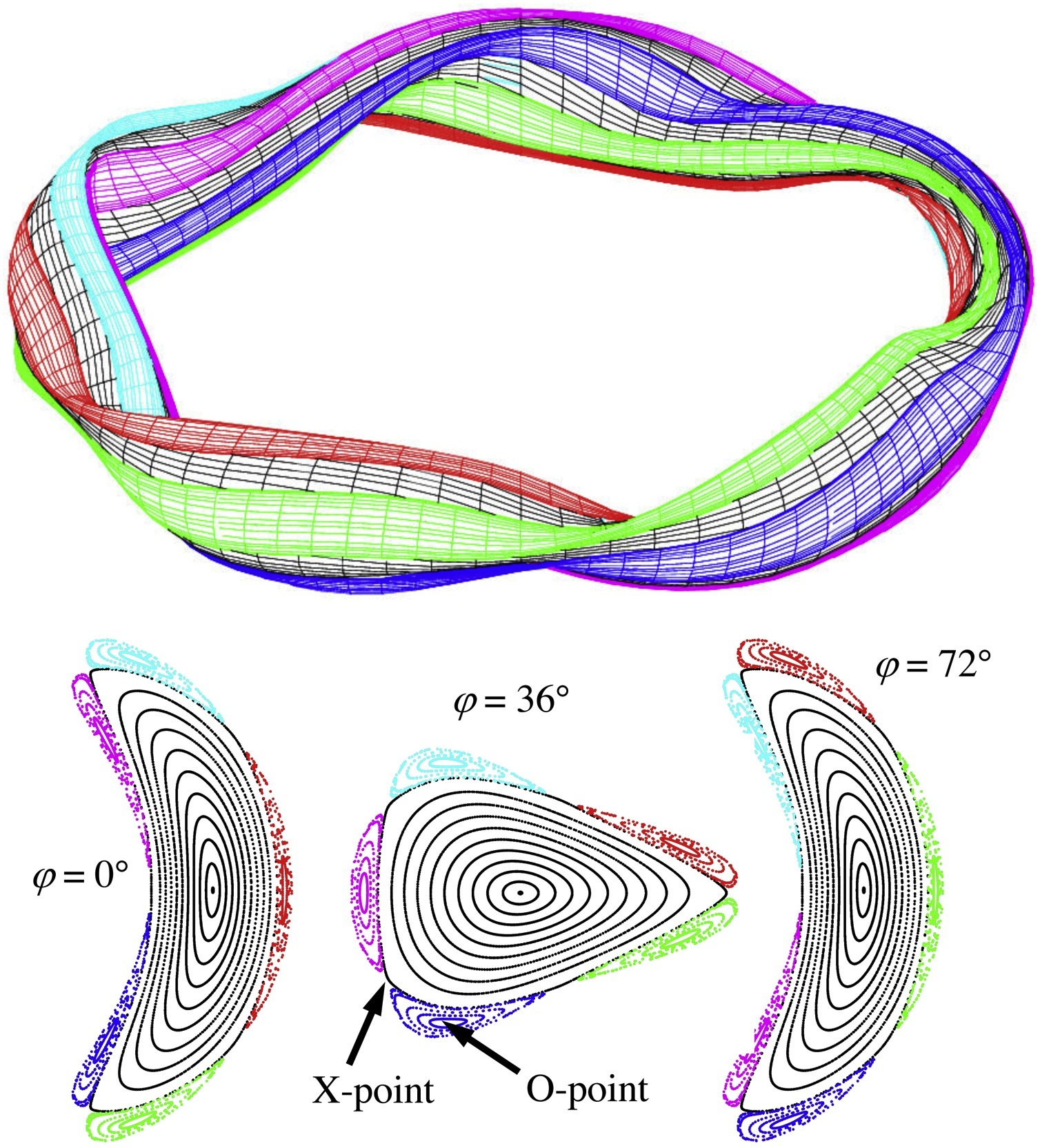 Antara Menzel-Barbara | 25.06.24
5
Divertor engineering meeting
[Speaker Notes: Now lets jump into the next problem to be addressed : how to design a divertor 
To not get lost in the large 3d design space, need a general framework
Leading idea is to leverage trajectories of stationary points of a given magnetic topology
Let’s take the example of the O-line class of divertors wherein we first locate the O-point and nearest LCMS point to build a basis vector
And eventually an island reference frame that moves with the island 
Useful to create 3d shapes]
W7-X islands, standard configuration
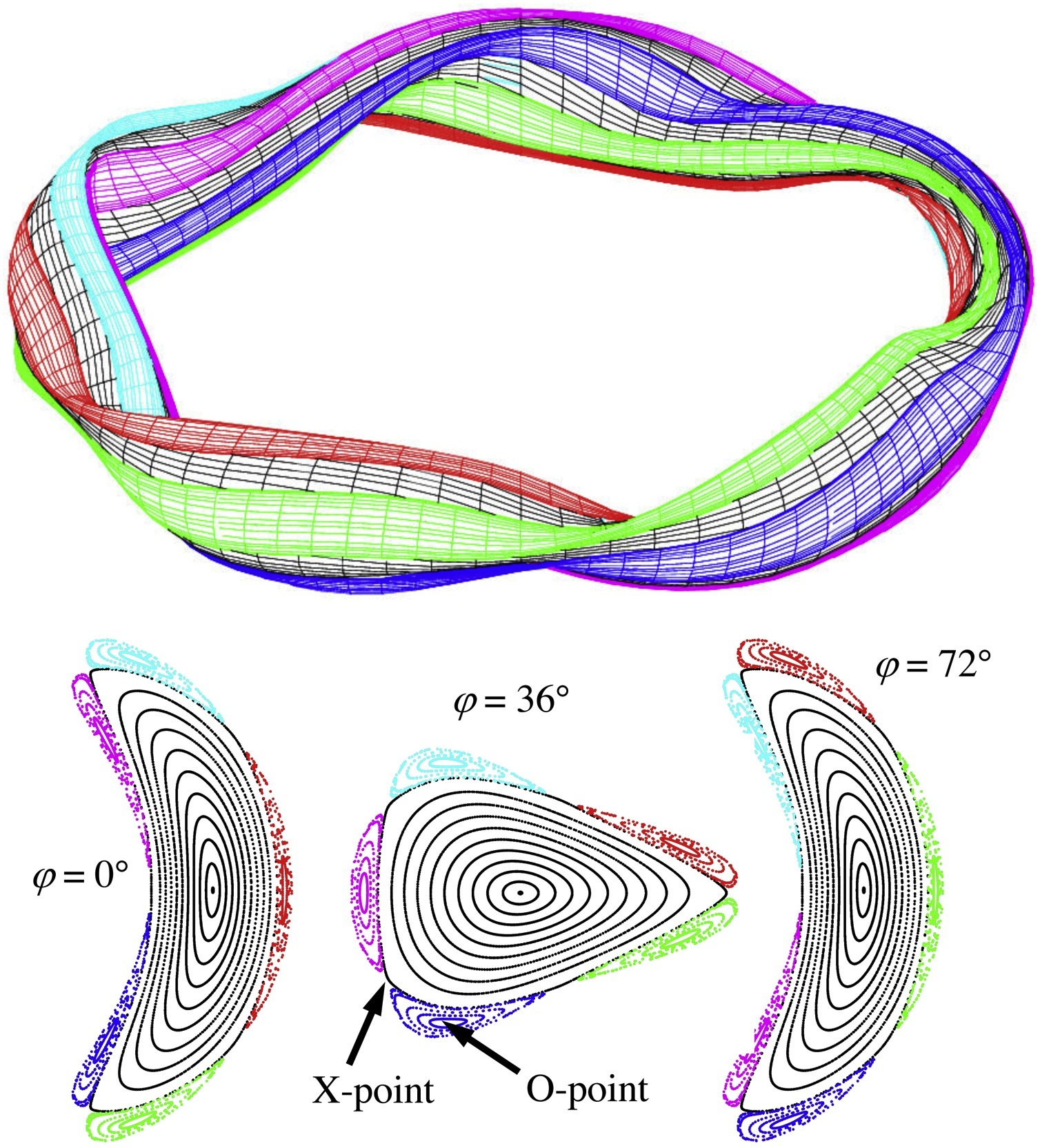 Antara Menzel-Barbara | 25.06.24
6
Divertor engineering meeting
[Speaker Notes: Now lets jump into the next problem to be addressed : how to design a divertor 
To not get lost in the large 3d design space, need a general framework
Leading idea is to leverage trajectories of stationary points of a given magnetic topology
Let’s take the example of the O-line class of divertors wherein we first locate the O-point and nearest LCMS point to build a basis vector
And eventually an island reference frame that moves with the island 
Useful to create 3d shapes]
W7-X islands, standard configuration
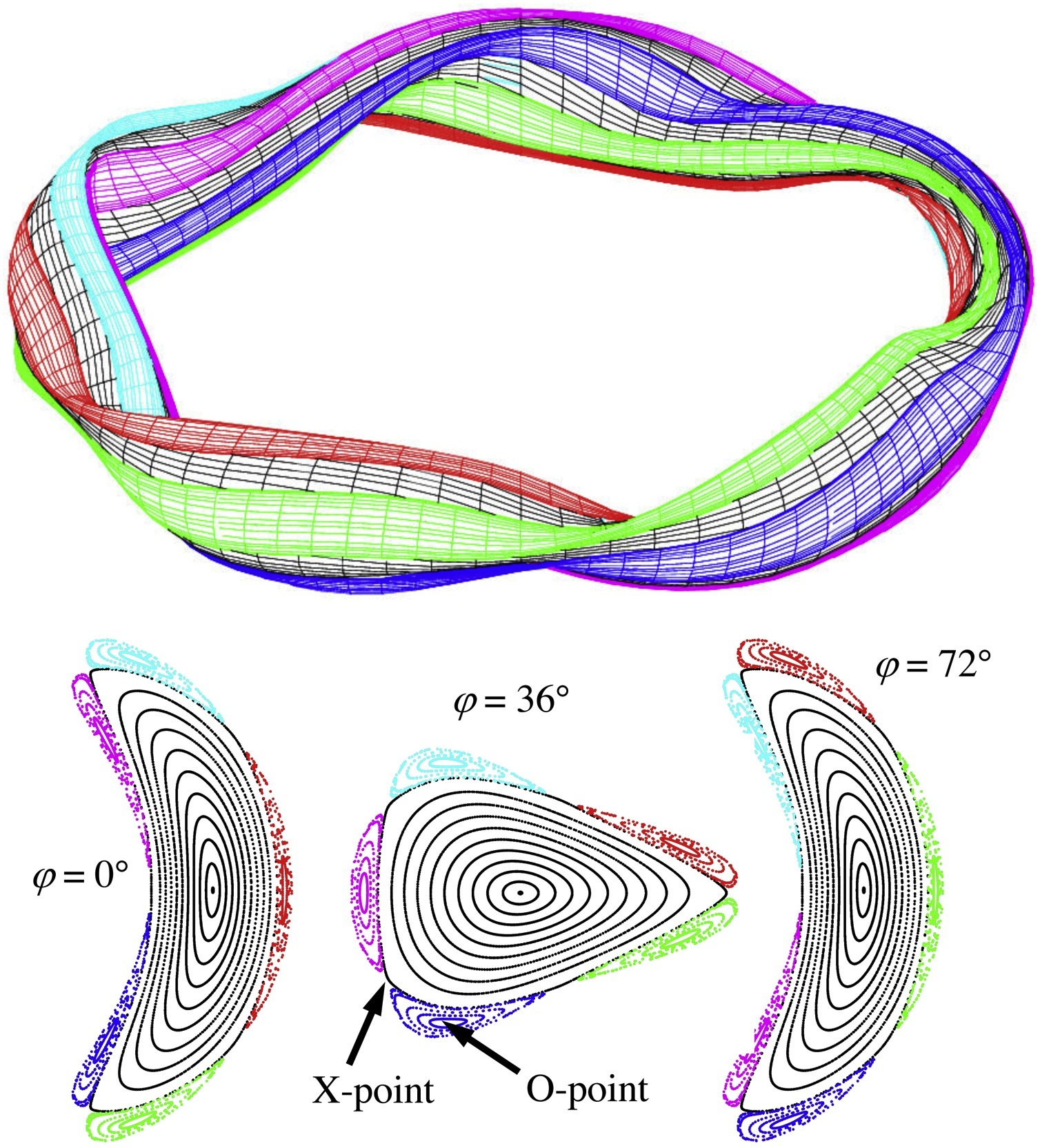 Pump
Antara Menzel-Barbara | 25.06.24
7
Divertor engineering meeting
[Speaker Notes: Now lets jump into the next problem to be addressed : how to design a divertor 
To not get lost in the large 3d design space, need a general framework
Leading idea is to leverage trajectories of stationary points of a given magnetic topology
Let’s take the example of the O-line class of divertors wherein we first locate the O-point and nearest LCMS point to build a basis vector
And eventually an island reference frame that moves with the island 
Useful to create 3d shapes]
W7-X islands, standard configuration
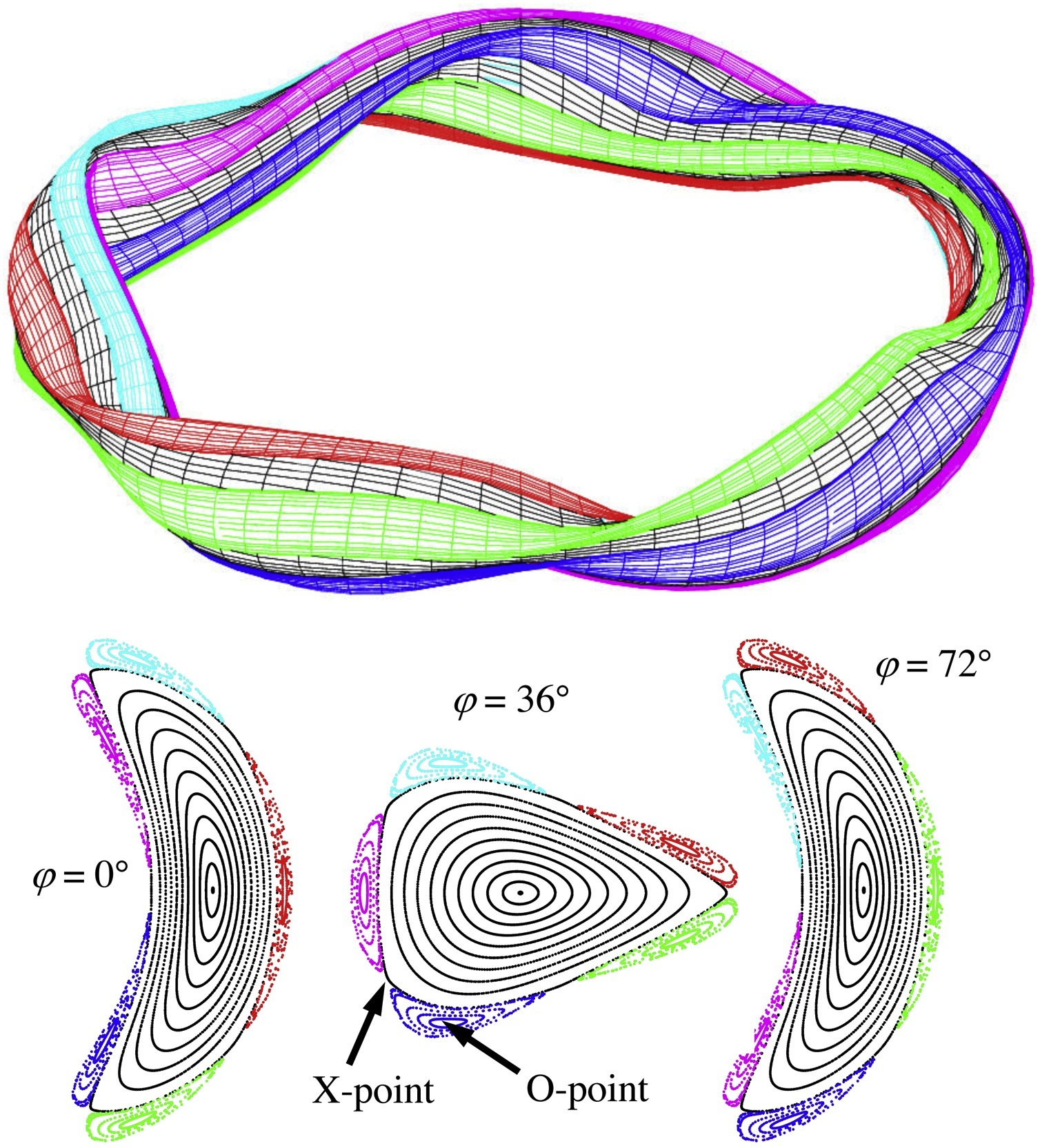 Antara Menzel-Barbara | 25.06.24
8
Divertor engineering meeting
[Speaker Notes: Now lets jump into the next problem to be addressed : how to design a divertor 
To not get lost in the large 3d design space, need a general framework
Leading idea is to leverage trajectories of stationary points of a given magnetic topology
Let’s take the example of the O-line class of divertors wherein we first locate the O-point and nearest LCMS point to build a basis vector
And eventually an island reference frame that moves with the island 
Useful to create 3d shapes]
W7-X islands, standard configuration
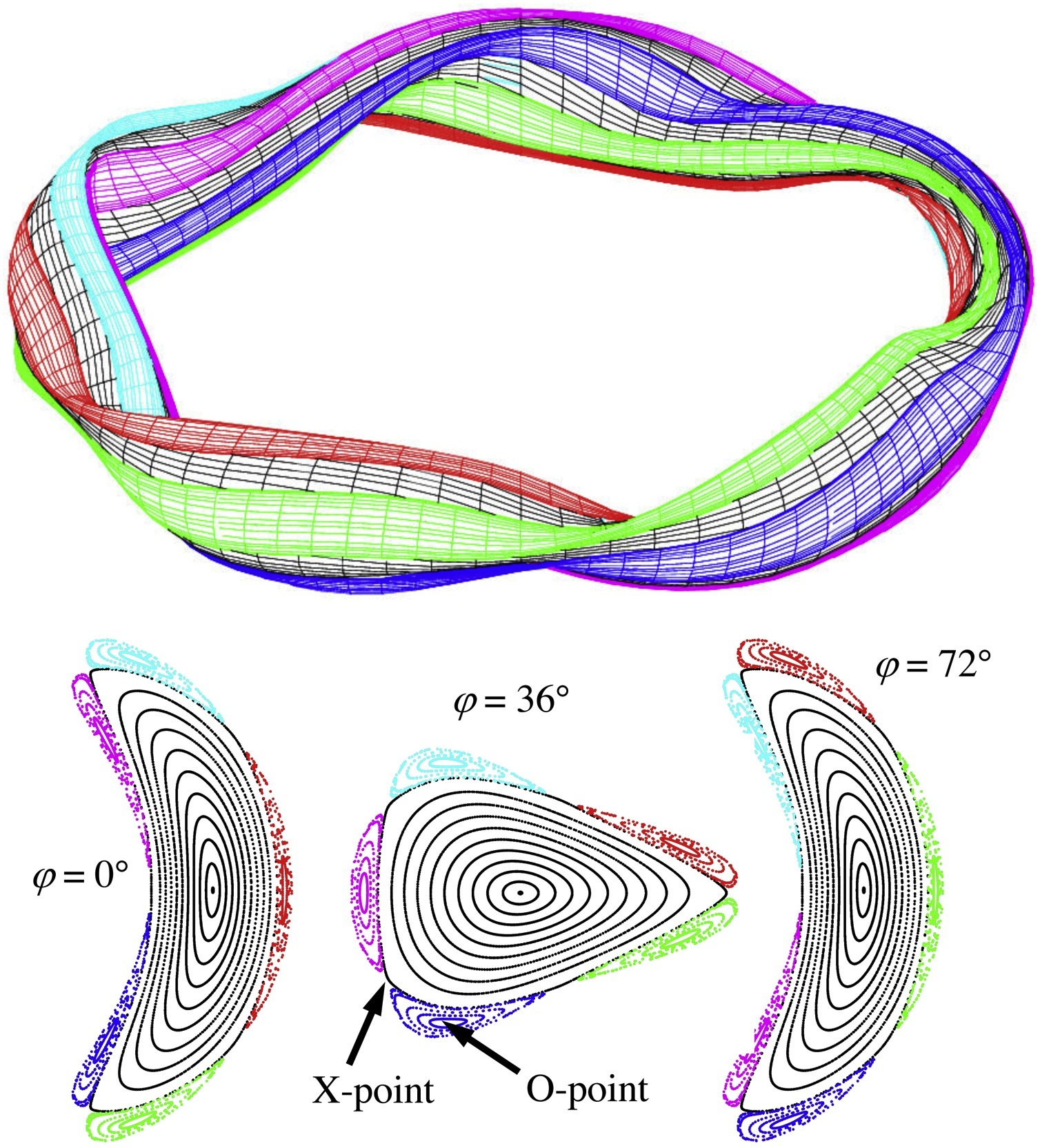 Antara Menzel-Barbara | 25.06.24
9
Divertor engineering meeting
[Speaker Notes: Now lets jump into the next problem to be addressed : how to design a divertor 
To not get lost in the large 3d design space, need a general framework
Leading idea is to leverage trajectories of stationary points of a given magnetic topology
Let’s take the example of the O-line class of divertors wherein we first locate the O-point and nearest LCMS point to build a basis vector
And eventually an island reference frame that moves with the island 
Useful to create 3d shapes]
W7-X islands, standard configuration
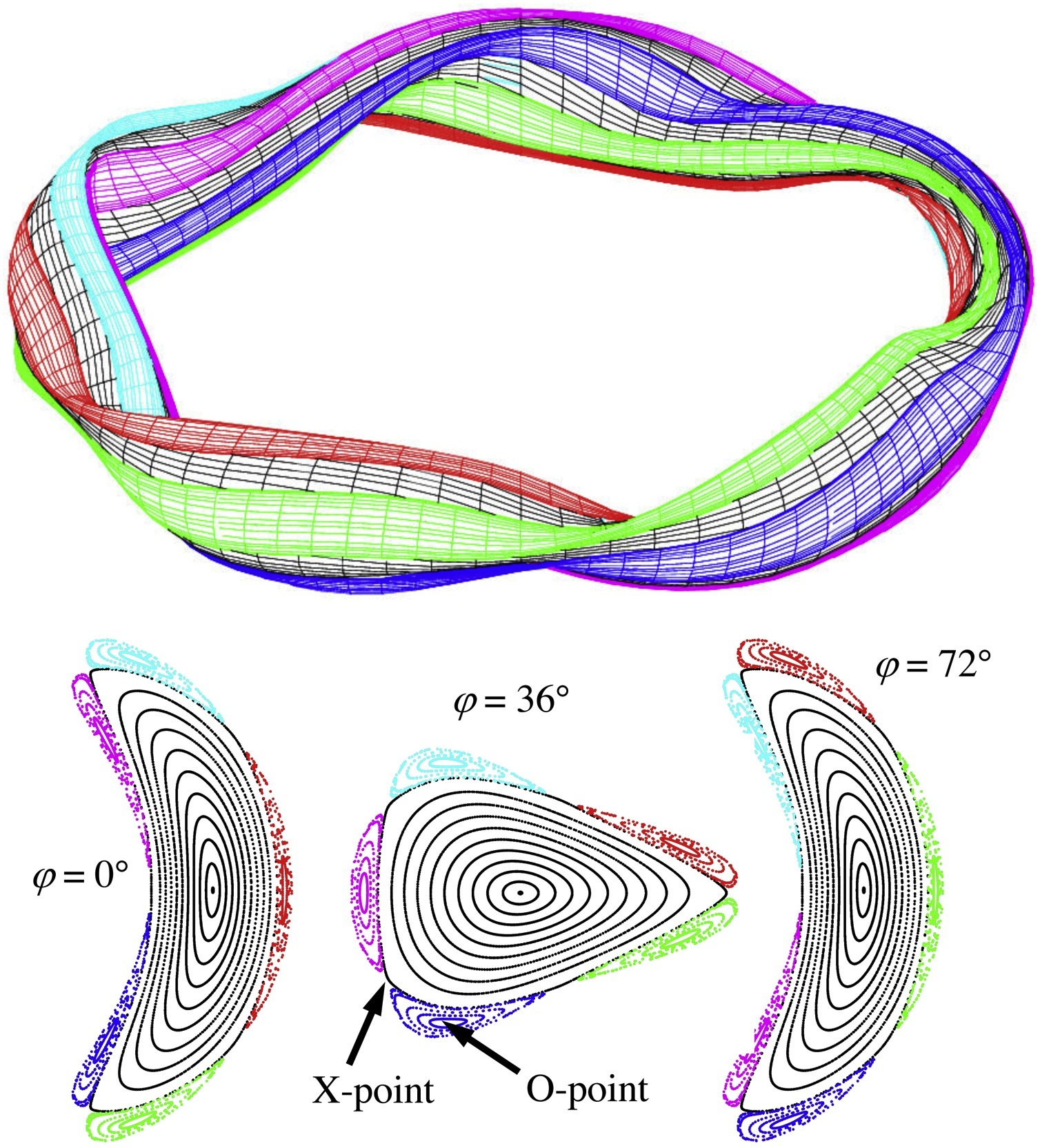 Antara Menzel-Barbara | 25.06.24
10
Divertor engineering meeting
[Speaker Notes: Now lets jump into the next problem to be addressed : how to design a divertor 
To not get lost in the large 3d design space, need a general framework
Leading idea is to leverage trajectories of stationary points of a given magnetic topology
Let’s take the example of the O-line class of divertors wherein we first locate the O-point and nearest LCMS point to build a basis vector
And eventually an island reference frame that moves with the island 
Useful to create 3d shapes]
W7-X islands, standard configuration
Antara Menzel-Barbara | 25.06.24
11
Divertor engineering meeting
[Speaker Notes: Now lets jump into the next problem to be addressed : how to design a divertor 
To not get lost in the large 3d design space, need a general framework
Leading idea is to leverage trajectories of stationary points of a given magnetic topology
Let’s take the example of the O-line class of divertors wherein we first locate the O-point and nearest LCMS point to build a basis vector
And eventually an island reference frame that moves with the island 
Useful to create 3d shapes]
W7-X islands, standard configuration
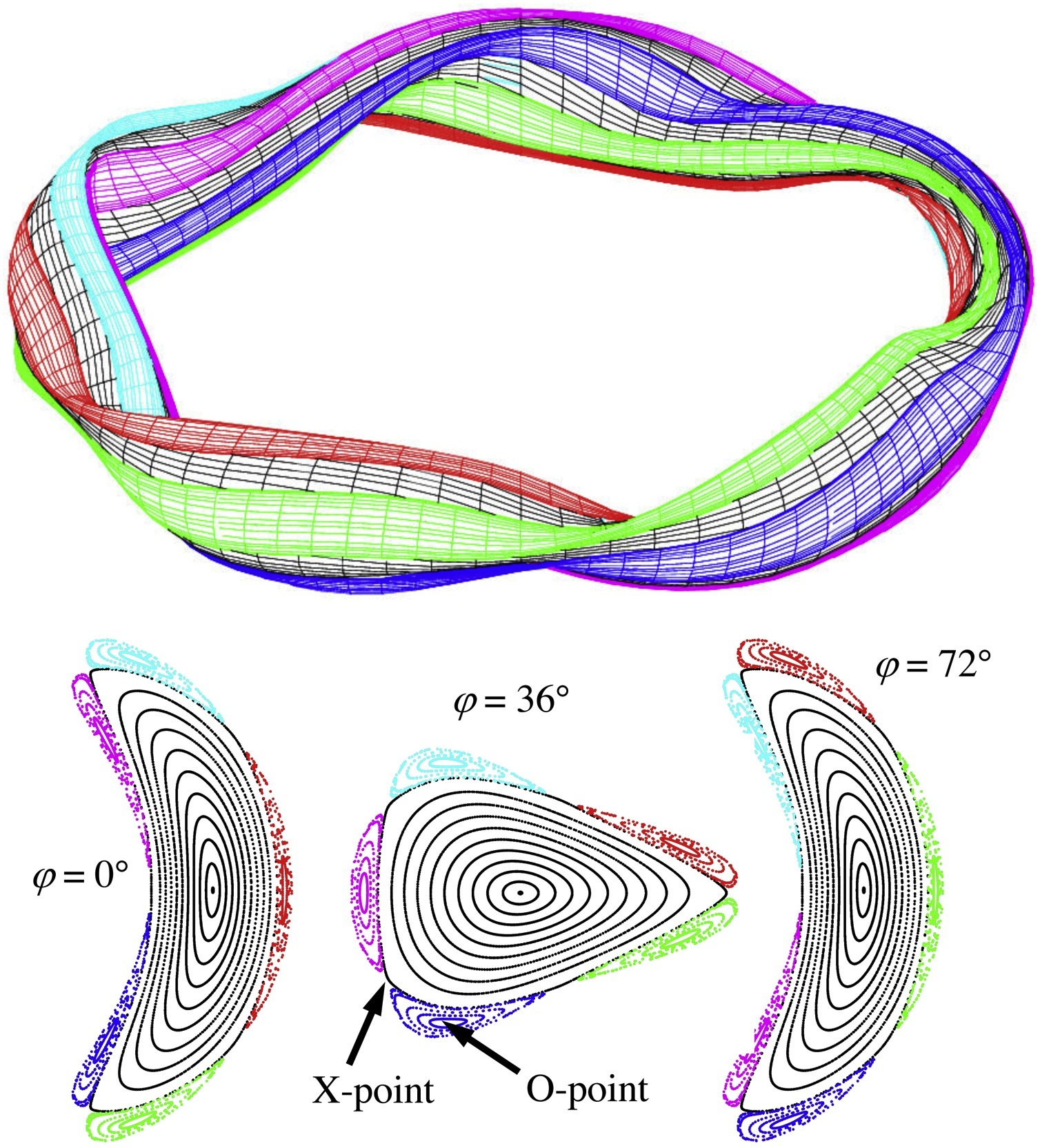 Antara Menzel-Barbara | 25.06.24
12
Divertor engineering meeting
[Speaker Notes: Now lets jump into the next problem to be addressed : how to design a divertor 
To not get lost in the large 3d design space, need a general framework
Leading idea is to leverage trajectories of stationary points of a given magnetic topology
Let’s take the example of the O-line class of divertors wherein we first locate the O-point and nearest LCMS point to build a basis vector
And eventually an island reference frame that moves with the island 
Useful to create 3d shapes]
W7-X islands, standard configuration
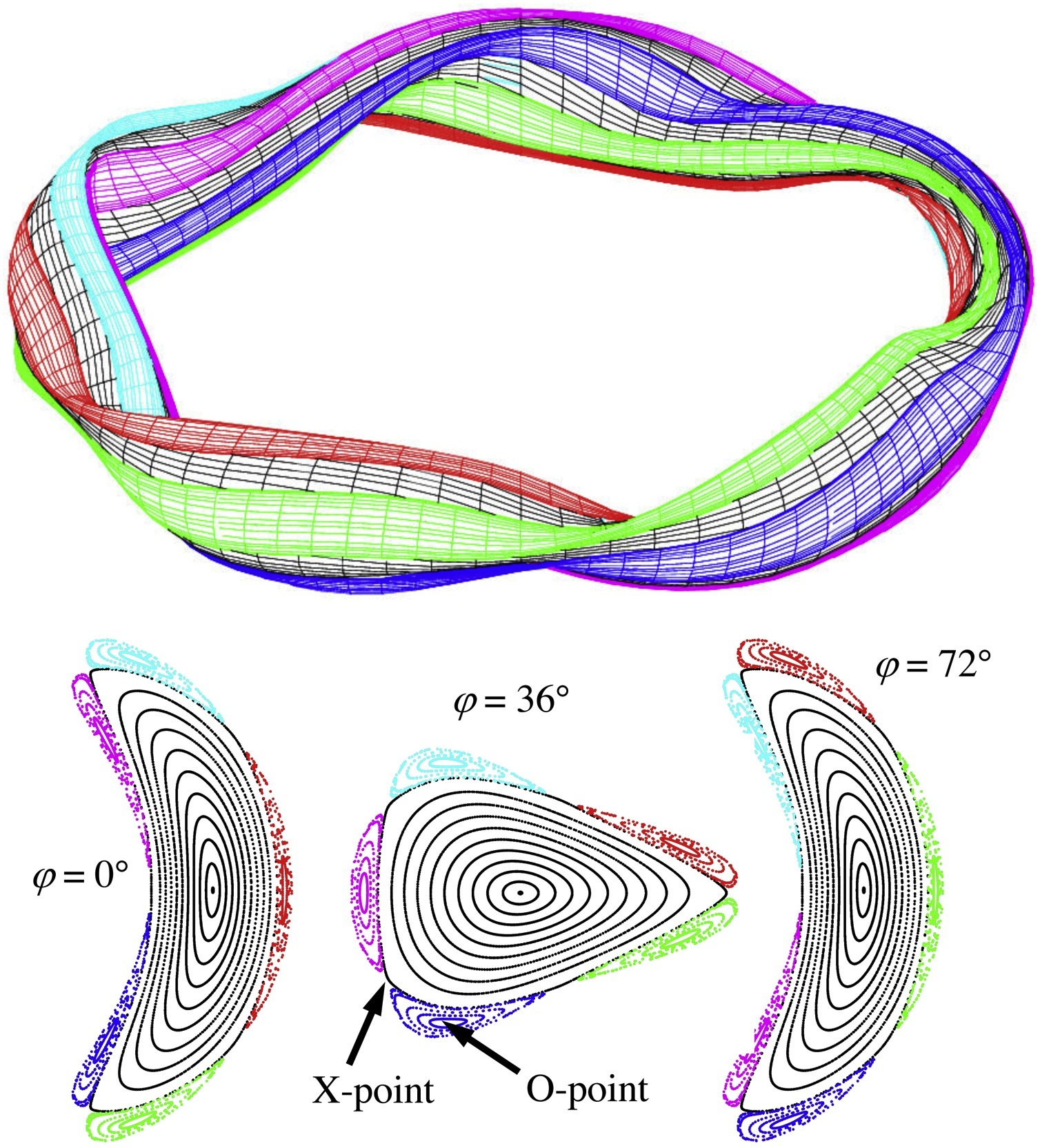 Antara Menzel-Barbara | 25.06.24
13
Divertor engineering meeting
[Speaker Notes: Now lets jump into the next problem to be addressed : how to design a divertor 
To not get lost in the large 3d design space, need a general framework
Leading idea is to leverage trajectories of stationary points of a given magnetic topology
Let’s take the example of the O-line class of divertors wherein we first locate the O-point and nearest LCMS point to build a basis vector
And eventually an island reference frame that moves with the island 
Useful to create 3d shapes]
W7-X islands, standard configuration
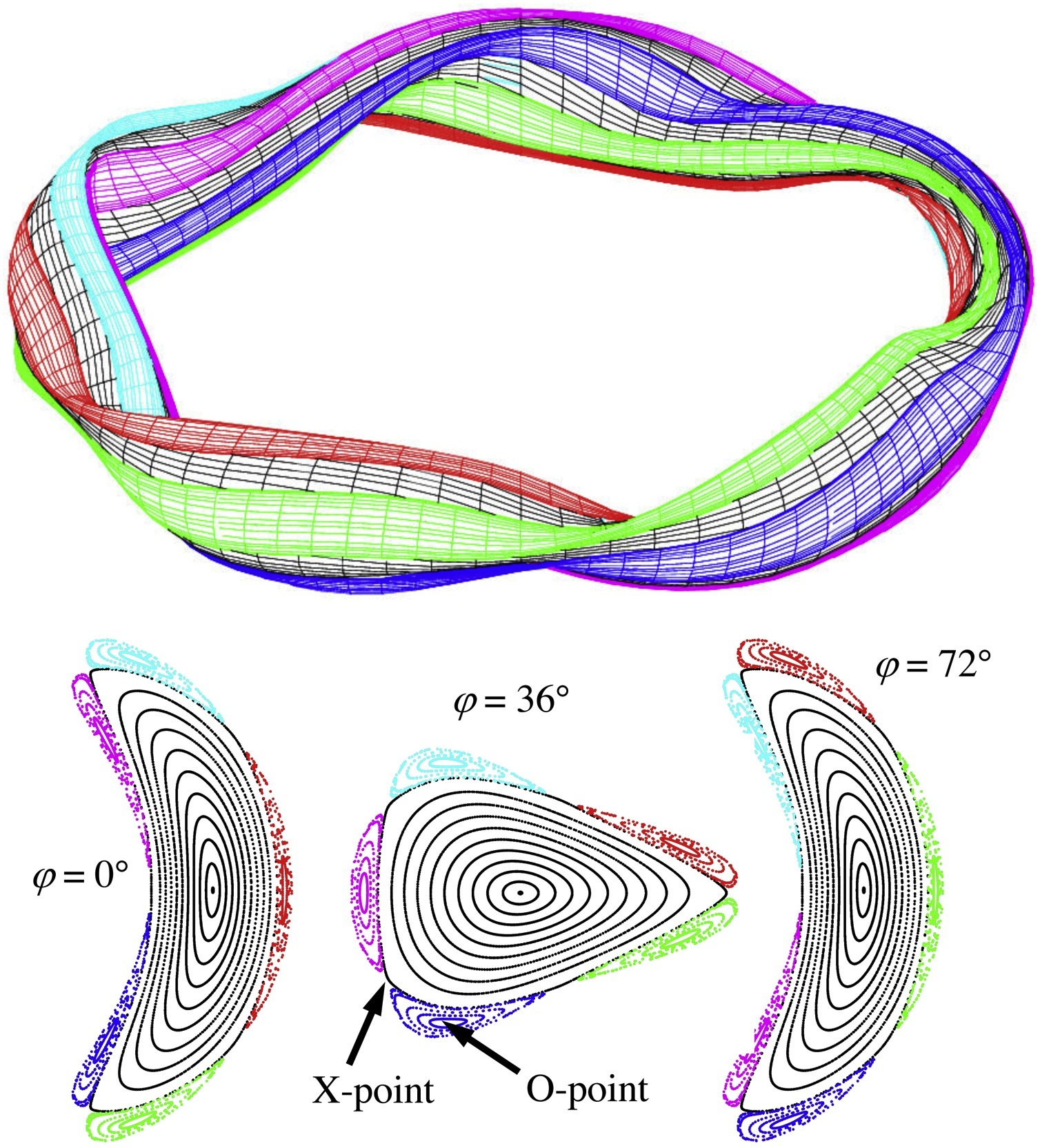 Antara Menzel-Barbara | 25.06.24
14
Divertor engineering meeting
[Speaker Notes: Now lets jump into the next problem to be addressed : how to design a divertor 
To not get lost in the large 3d design space, need a general framework
Leading idea is to leverage trajectories of stationary points of a given magnetic topology
Let’s take the example of the O-line class of divertors wherein we first locate the O-point and nearest LCMS point to build a basis vector
And eventually an island reference frame that moves with the island 
Useful to create 3d shapes]
W7-X islands, standard configuration
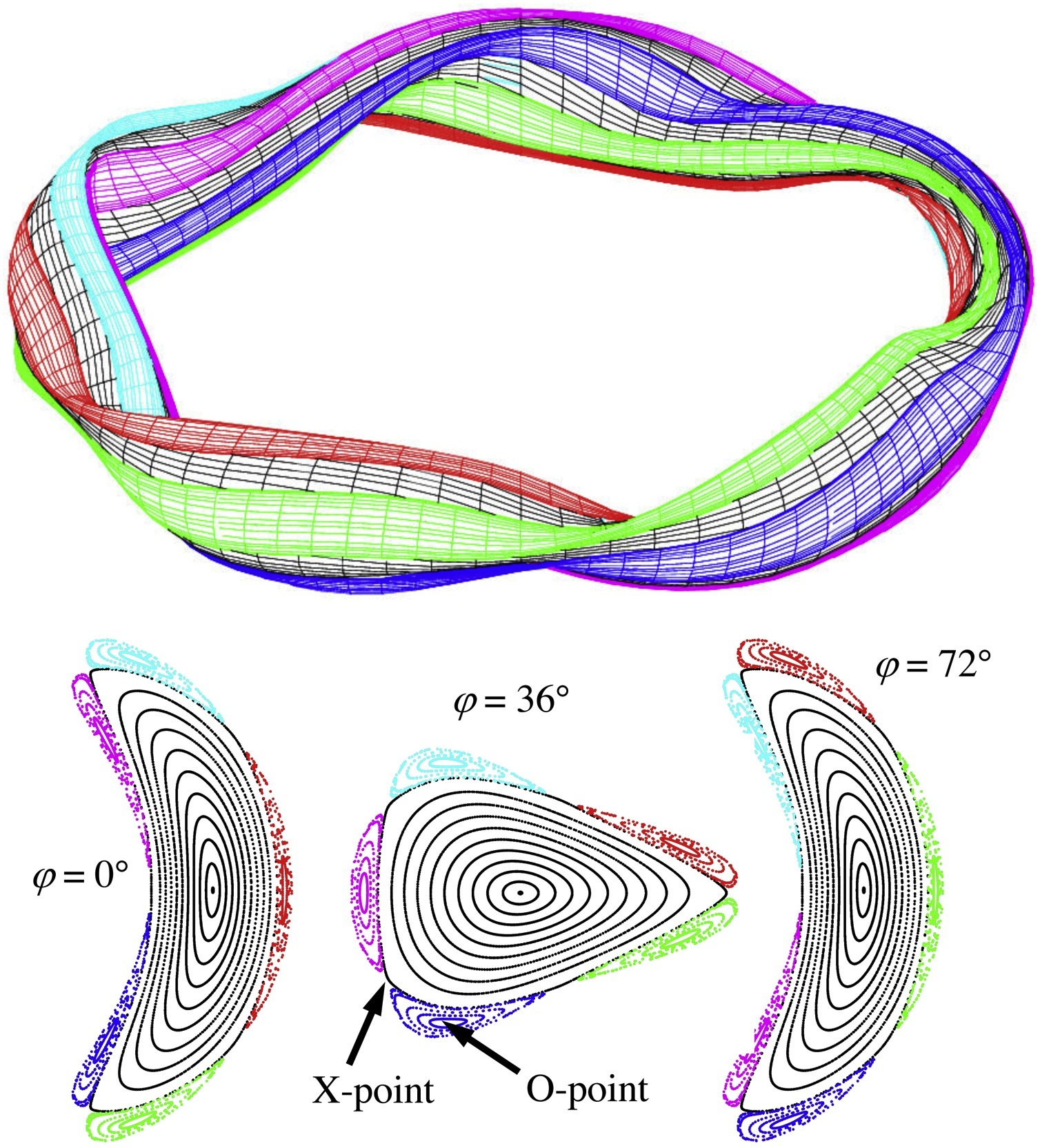 Antara Menzel-Barbara | 25.06.24
15
Divertor engineering meeting
[Speaker Notes: Now lets jump into the next problem to be addressed : how to design a divertor 
To not get lost in the large 3d design space, need a general framework
Leading idea is to leverage trajectories of stationary points of a given magnetic topology
Let’s take the example of the O-line class of divertors wherein we first locate the O-point and nearest LCMS point to build a basis vector
And eventually an island reference frame that moves with the island 
Useful to create 3d shapes]
W7-X islands, standard configuration
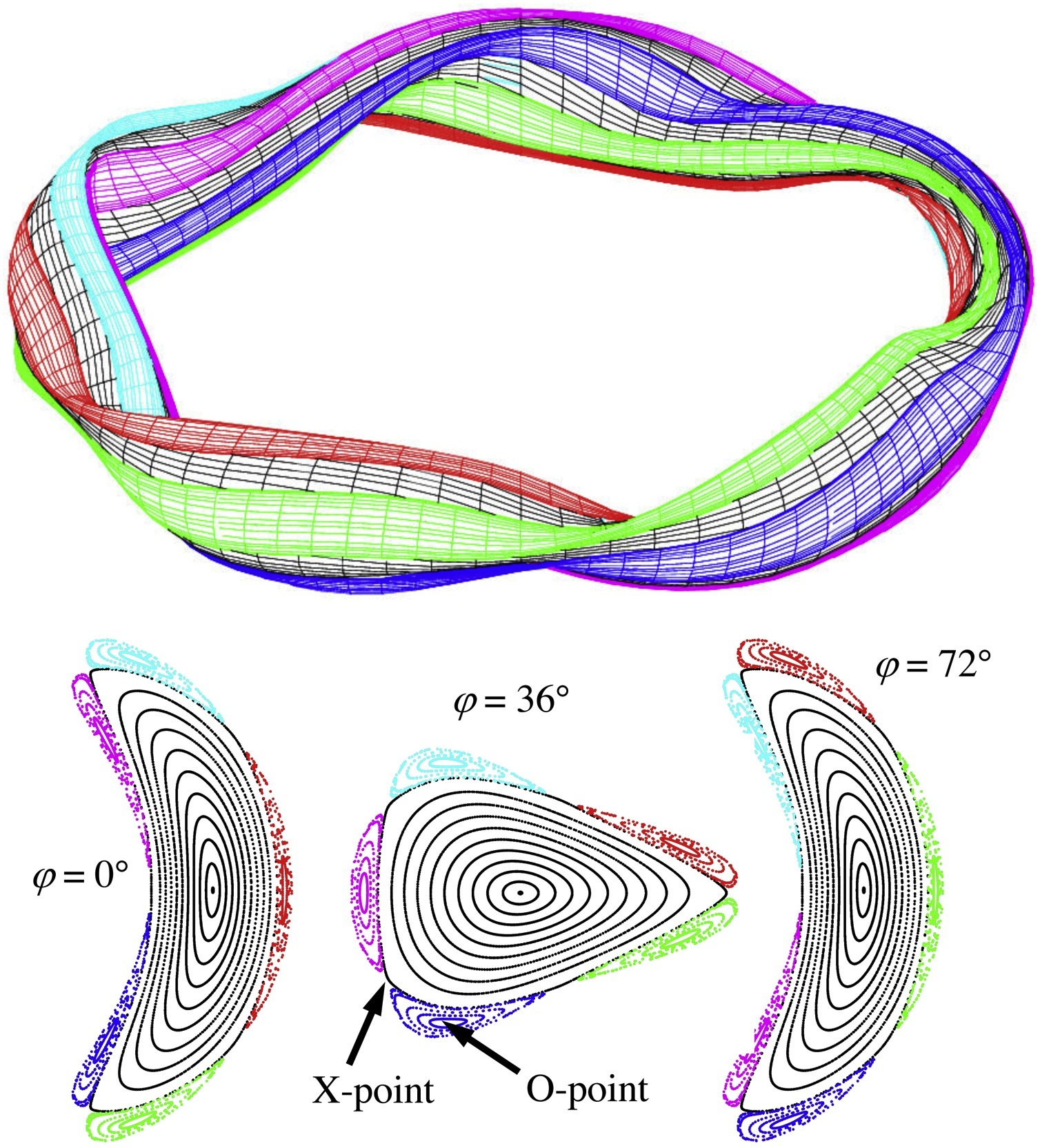 Antara Menzel-Barbara | 25.06.24
16
Divertor engineering meeting
[Speaker Notes: Now lets jump into the next problem to be addressed : how to design a divertor 
To not get lost in the large 3d design space, need a general framework
Leading idea is to leverage trajectories of stationary points of a given magnetic topology
Let’s take the example of the O-line class of divertors wherein we first locate the O-point and nearest LCMS point to build a basis vector
And eventually an island reference frame that moves with the island 
Useful to create 3d shapes]
W7-X islands, standard configuration
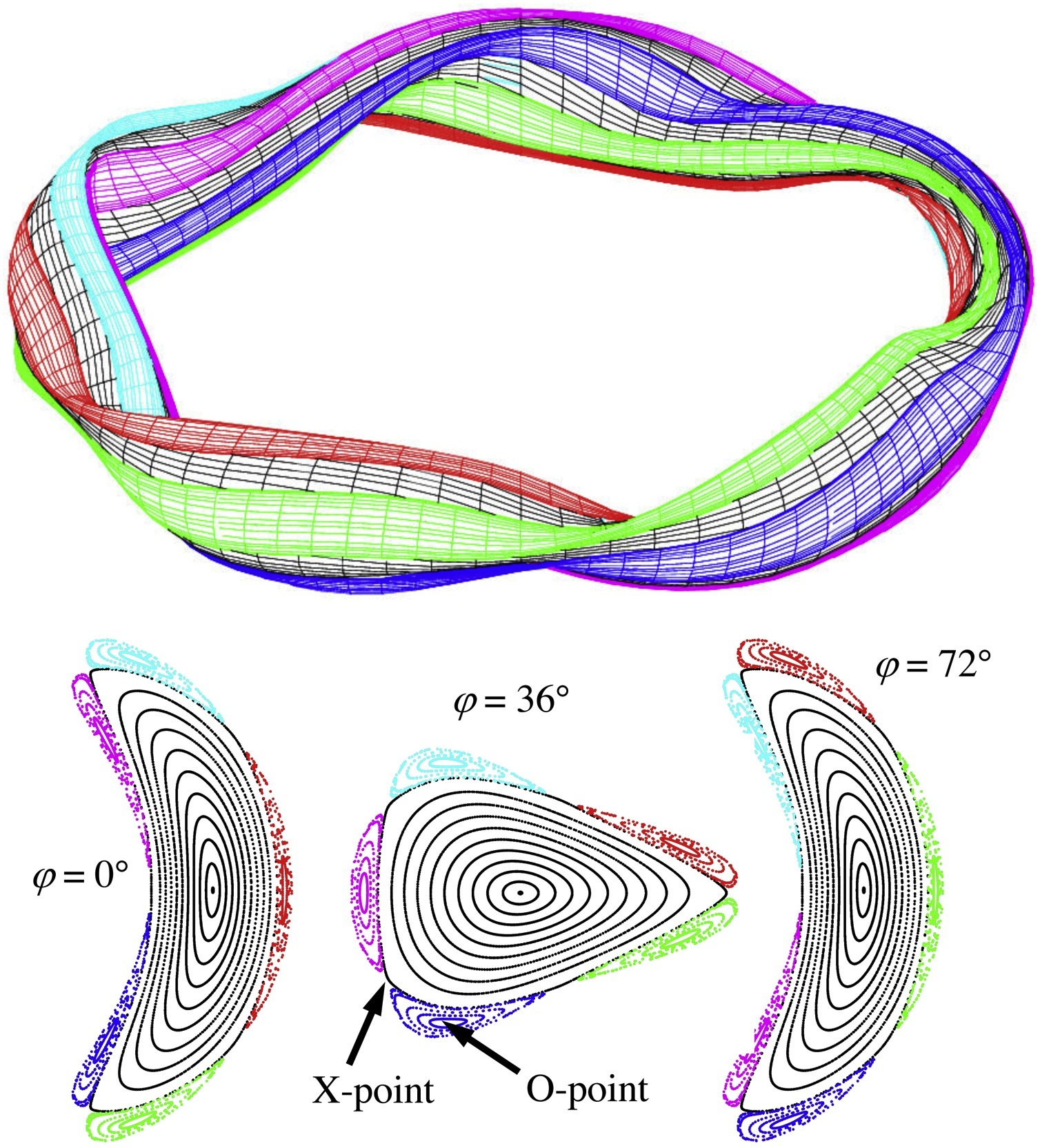 Antara Menzel-Barbara | 25.06.24
17
Divertor engineering meeting
[Speaker Notes: Now lets jump into the next problem to be addressed : how to design a divertor 
To not get lost in the large 3d design space, need a general framework
Leading idea is to leverage trajectories of stationary points of a given magnetic topology
Let’s take the example of the O-line class of divertors wherein we first locate the O-point and nearest LCMS point to build a basis vector
And eventually an island reference frame that moves with the island 
Useful to create 3d shapes]
W7-X islands, standard configuration
Measure of toroidal procession Φ
Measure of poloidal procession  θ*
Antara Menzel-Barbara | 25.06.24
18
Divertor engineering meeting
[Speaker Notes: Now lets jump into the next problem to be addressed : how to design a divertor 
To not get lost in the large 3d design space, need a general framework
Leading idea is to leverage trajectories of stationary points of a given magnetic topology
Let’s take the example of the O-line class of divertors wherein we first locate the O-point and nearest LCMS point to build a basis vector
And eventually an island reference frame that moves with the island 
Useful to create 3d shapes]
W7-X islands, standard configuration
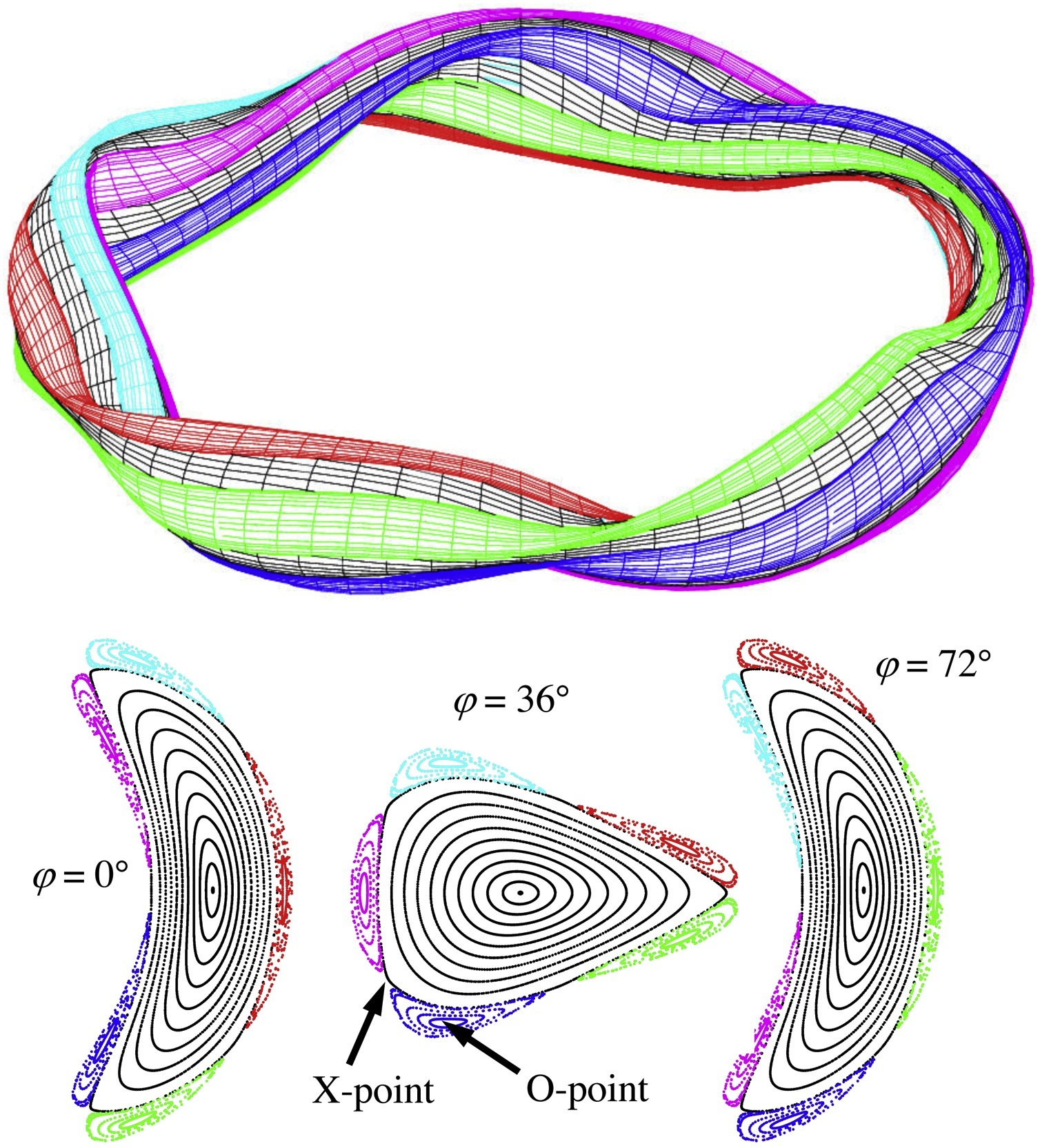 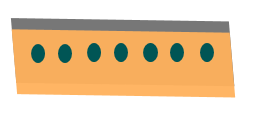 Antara Menzel-Barbara | 25.06.24
19
Divertor engineering meeting
[Speaker Notes: Now lets jump into the next problem to be addressed : how to design a divertor 
To not get lost in the large 3d design space, need a general framework
Leading idea is to leverage trajectories of stationary points of a given magnetic topology
Let’s take the example of the O-line class of divertors wherein we first locate the O-point and nearest LCMS point to build a basis vector
And eventually an island reference frame that moves with the island 
Useful to create 3d shapes]
W7-X islands, standard configuration
Measure of toroidal procession Φ
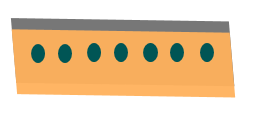 Antara Menzel-Barbara | 25.06.24
20
Divertor engineering meeting
[Speaker Notes: Now lets jump into the next problem to be addressed : how to design a divertor 
To not get lost in the large 3d design space, need a general framework
Leading idea is to leverage trajectories of stationary points of a given magnetic topology
Let’s take the example of the O-line class of divertors wherein we first locate the O-point and nearest LCMS point to build a basis vector
And eventually an island reference frame that moves with the island 
Useful to create 3d shapes]
W7-X islands, standard configuration
Measure of toroidal procession Φ
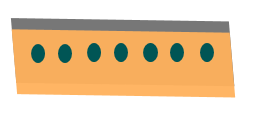 Antara Menzel-Barbara | 25.06.24
21
Divertor engineering meeting
[Speaker Notes: Now lets jump into the next problem to be addressed : how to design a divertor 
To not get lost in the large 3d design space, need a general framework
Leading idea is to leverage trajectories of stationary points of a given magnetic topology
Let’s take the example of the O-line class of divertors wherein we first locate the O-point and nearest LCMS point to build a basis vector
And eventually an island reference frame that moves with the island 
Useful to create 3d shapes]
W7-X islands, standard configuration
Measure of toroidal procession Φ
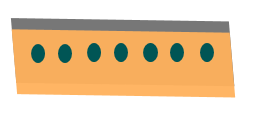 Antara Menzel-Barbara | 25.06.24
22
Divertor engineering meeting
[Speaker Notes: Now lets jump into the next problem to be addressed : how to design a divertor 
To not get lost in the large 3d design space, need a general framework
Leading idea is to leverage trajectories of stationary points of a given magnetic topology
Let’s take the example of the O-line class of divertors wherein we first locate the O-point and nearest LCMS point to build a basis vector
And eventually an island reference frame that moves with the island 
Useful to create 3d shapes]
W7-X islands, standard configuration
Measure of toroidal procession Φ
Catastrophic leading edge!
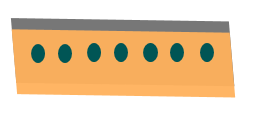 Antara Menzel-Barbara | 25.06.24
23
Divertor engineering meeting
[Speaker Notes: Now lets jump into the next problem to be addressed : how to design a divertor 
To not get lost in the large 3d design space, need a general framework
Leading idea is to leverage trajectories of stationary points of a given magnetic topology
Let’s take the example of the O-line class of divertors wherein we first locate the O-point and nearest LCMS point to build a basis vector
And eventually an island reference frame that moves with the island 
Useful to create 3d shapes]
W7-X islands, standard configuration
Measure of toroidal procession Φ
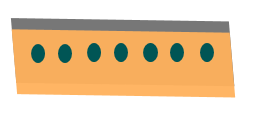 Antara Menzel-Barbara | 25.06.24
24
Divertor engineering meeting
[Speaker Notes: Now lets jump into the next problem to be addressed : how to design a divertor 
To not get lost in the large 3d design space, need a general framework
Leading idea is to leverage trajectories of stationary points of a given magnetic topology
Let’s take the example of the O-line class of divertors wherein we first locate the O-point and nearest LCMS point to build a basis vector
And eventually an island reference frame that moves with the island 
Useful to create 3d shapes]
W7-X islands, standard configuration
Measure of toroidal procession Φ
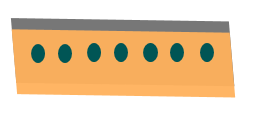 Antara Menzel-Barbara | 25.06.24
25
Divertor engineering meeting
[Speaker Notes: Now lets jump into the next problem to be addressed : how to design a divertor 
To not get lost in the large 3d design space, need a general framework
Leading idea is to leverage trajectories of stationary points of a given magnetic topology
Let’s take the example of the O-line class of divertors wherein we first locate the O-point and nearest LCMS point to build a basis vector
And eventually an island reference frame that moves with the island 
Useful to create 3d shapes]
W7-X islands, standard configuration
Measure of toroidal procession Φ
Tip is shadowed!
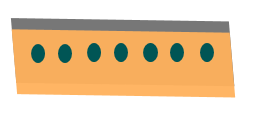 Antara Menzel-Barbara | 25.06.24
26
Divertor engineering meeting
[Speaker Notes: Now lets jump into the next problem to be addressed : how to design a divertor 
To not get lost in the large 3d design space, need a general framework
Leading idea is to leverage trajectories of stationary points of a given magnetic topology
Let’s take the example of the O-line class of divertors wherein we first locate the O-point and nearest LCMS point to build a basis vector
And eventually an island reference frame that moves with the island 
Useful to create 3d shapes]
Identifying the points of interest
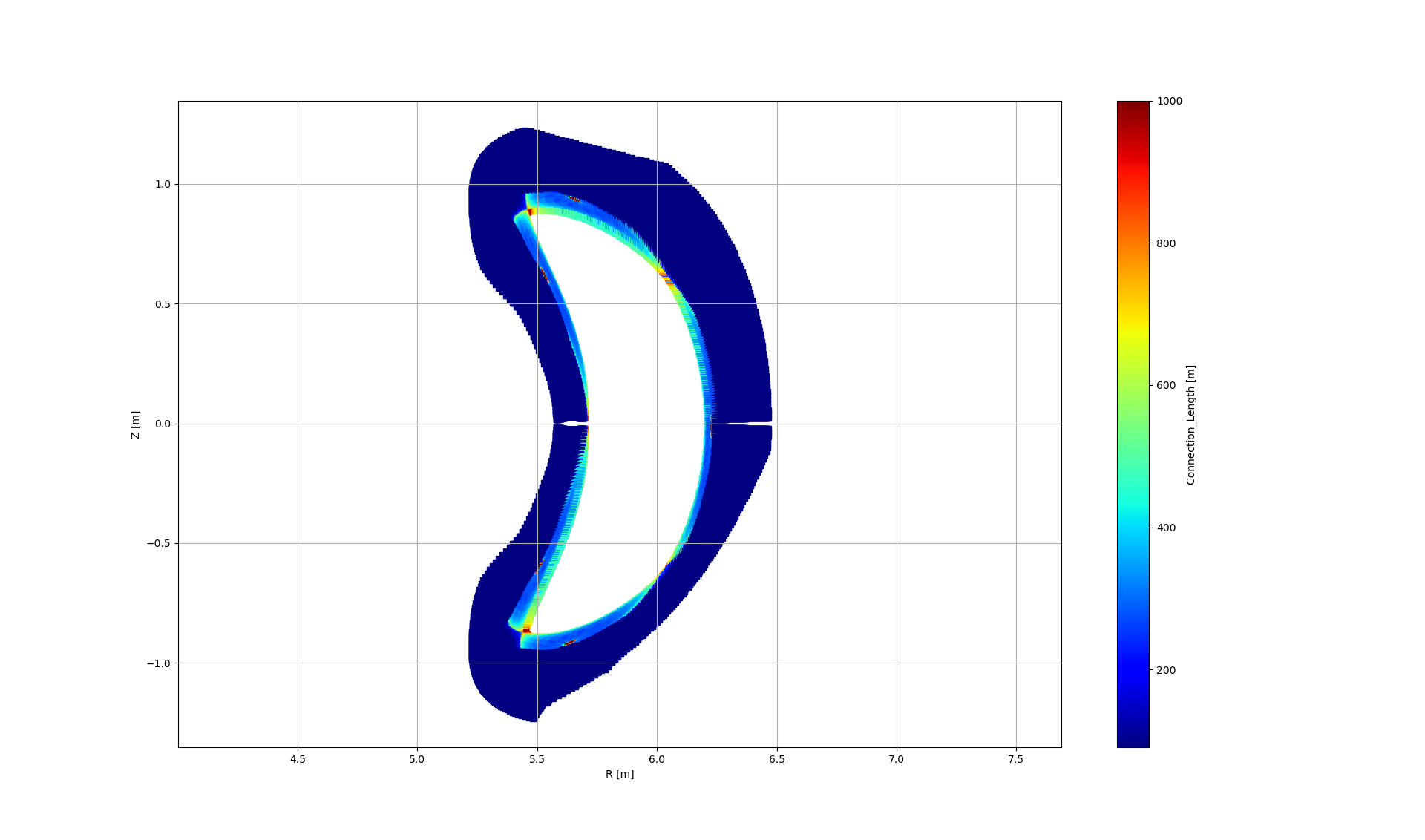 Find O-point of desired island
Antara Menzel-Barbara | 25.06.24
27
Divertor engineering meeting
[Speaker Notes: Now lets jump into the next problem to be addressed : how to design a divertor 
To not get lost in the large 3d design space, need a general framework
Leading idea is to leverage trajectories of stationary points of a given magnetic topology
Let’s take the example of the O-line class of divertors wherein we first locate the O-point and nearest LCMS point to build a basis vector
And eventually an island reference frame that moves with the island 
Useful to create 3d shapes]
Identifying the points of interest
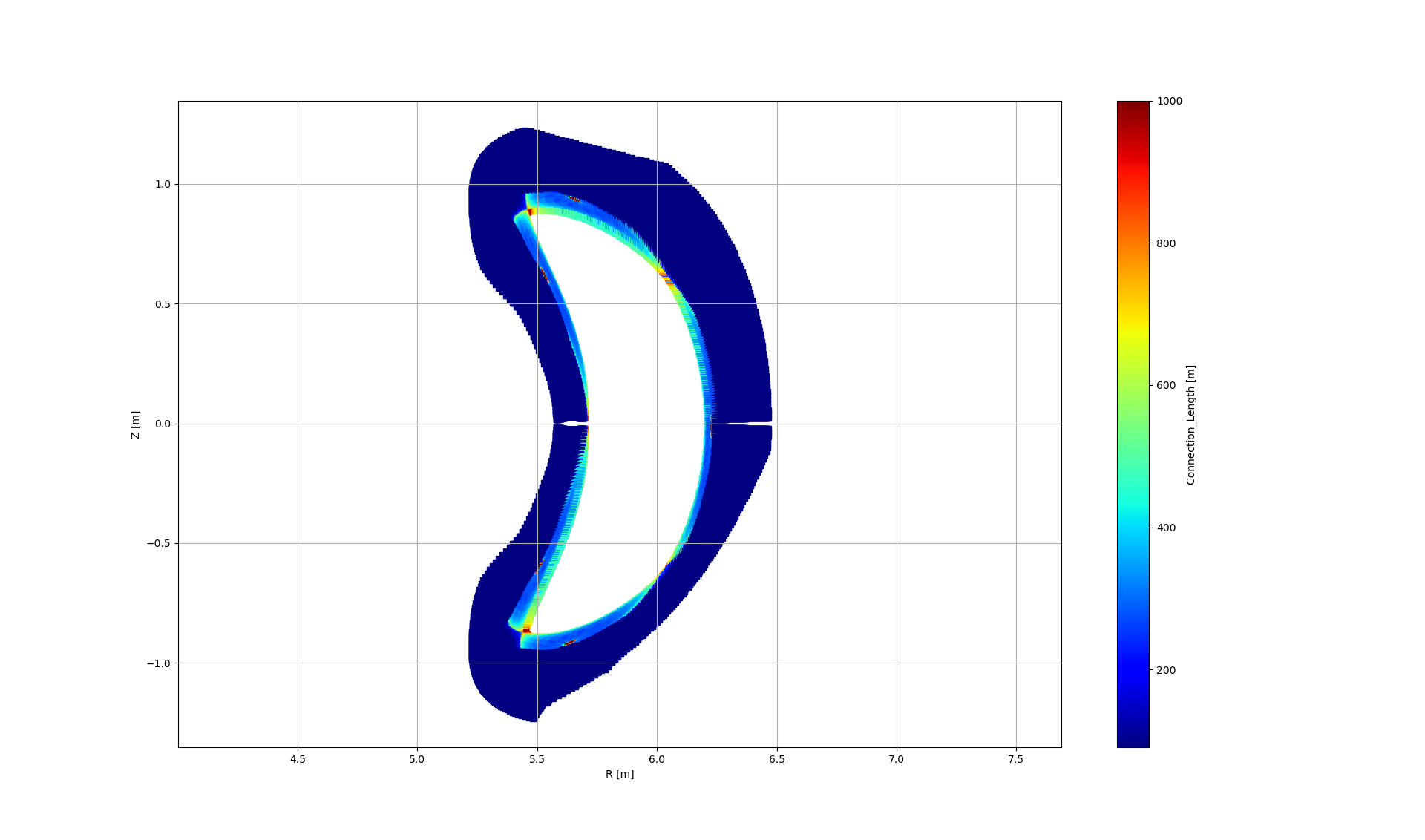 Find O-point of desired island
Antara Menzel-Barbara | 25.06.24
28
Divertor engineering meeting
[Speaker Notes: Now lets jump into the next problem to be addressed : how to design a divertor 
To not get lost in the large 3d design space, need a general framework
Leading idea is to leverage trajectories of stationary points of a given magnetic topology
Let’s take the example of the O-line class of divertors wherein we first locate the O-point and nearest LCMS point to build a basis vector
And eventually an island reference frame that moves with the island 
Useful to create 3d shapes]
Identifying the points of interest
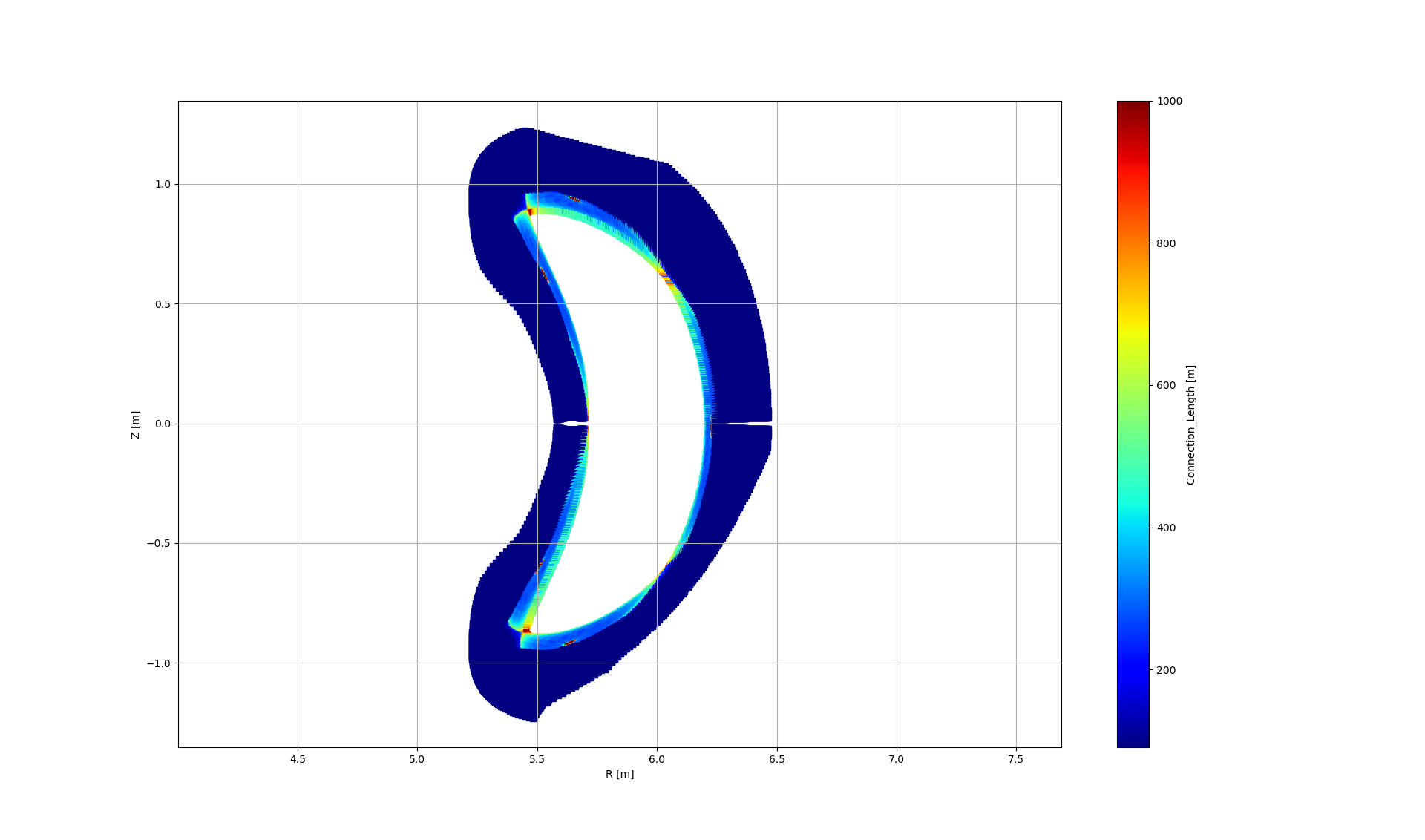 Find O-point of desired island
Find X-point_1
Antara Menzel-Barbara | 25.06.24
29
Divertor engineering meeting
[Speaker Notes: Now lets jump into the next problem to be addressed : how to design a divertor 
To not get lost in the large 3d design space, need a general framework
Leading idea is to leverage trajectories of stationary points of a given magnetic topology
Let’s take the example of the O-line class of divertors wherein we first locate the O-point and nearest LCMS point to build a basis vector
And eventually an island reference frame that moves with the island 
Useful to create 3d shapes]
Identifying the points of interest
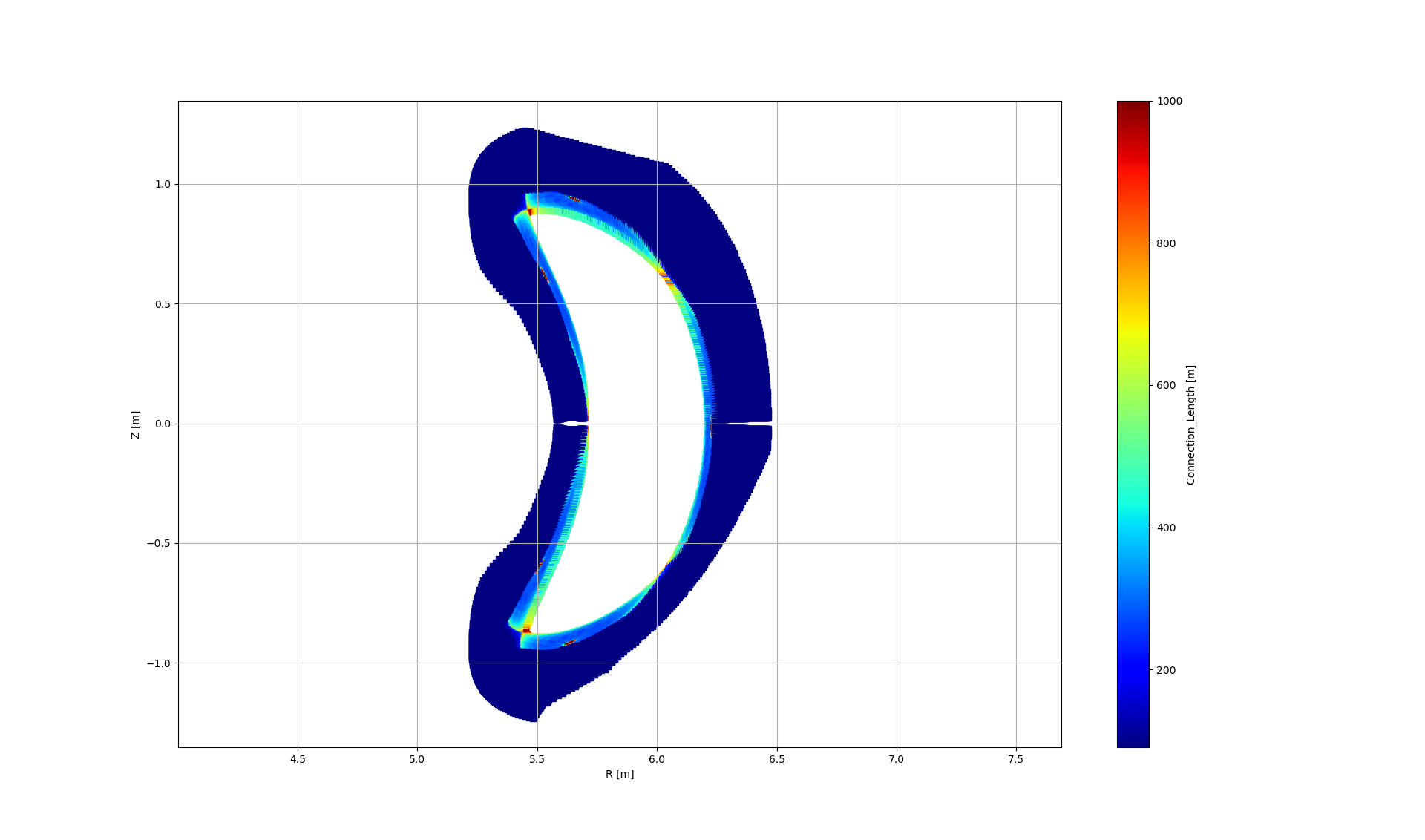 Find O-point of desired island
Find X-point_1
Antara Menzel-Barbara | 25.06.24
30
Divertor engineering meeting
[Speaker Notes: Now lets jump into the next problem to be addressed : how to design a divertor 
To not get lost in the large 3d design space, need a general framework
Leading idea is to leverage trajectories of stationary points of a given magnetic topology
Let’s take the example of the O-line class of divertors wherein we first locate the O-point and nearest LCMS point to build a basis vector
And eventually an island reference frame that moves with the island 
Useful to create 3d shapes]
Identifying the points of interest
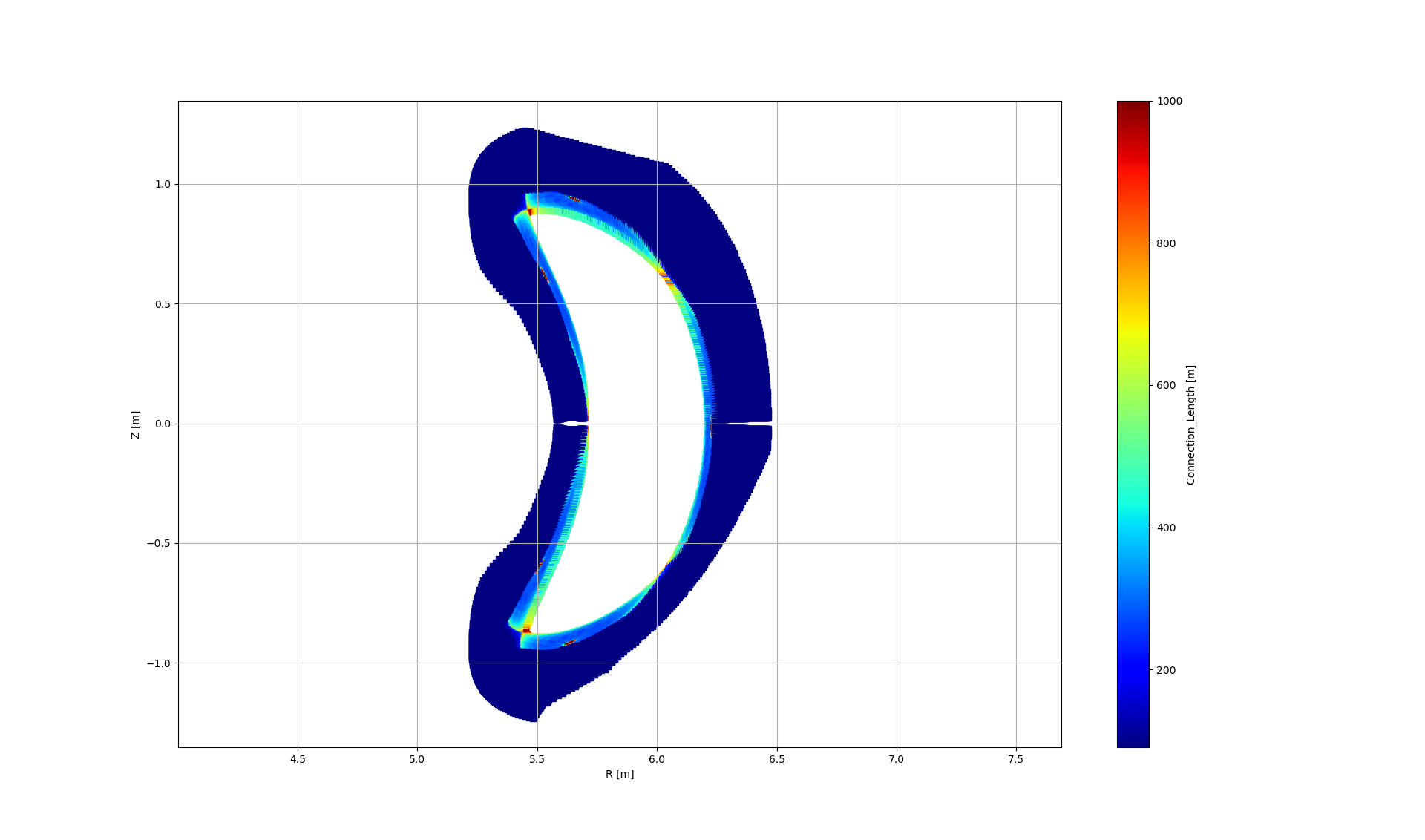 Find O-point of desired island
Find X-point_1
Find X-point_2
Antara Menzel-Barbara | 25.06.24
31
Divertor engineering meeting
[Speaker Notes: Now lets jump into the next problem to be addressed : how to design a divertor 
To not get lost in the large 3d design space, need a general framework
Leading idea is to leverage trajectories of stationary points of a given magnetic topology
Let’s take the example of the O-line class of divertors wherein we first locate the O-point and nearest LCMS point to build a basis vector
And eventually an island reference frame that moves with the island 
Useful to create 3d shapes]
Identifying the points of interest
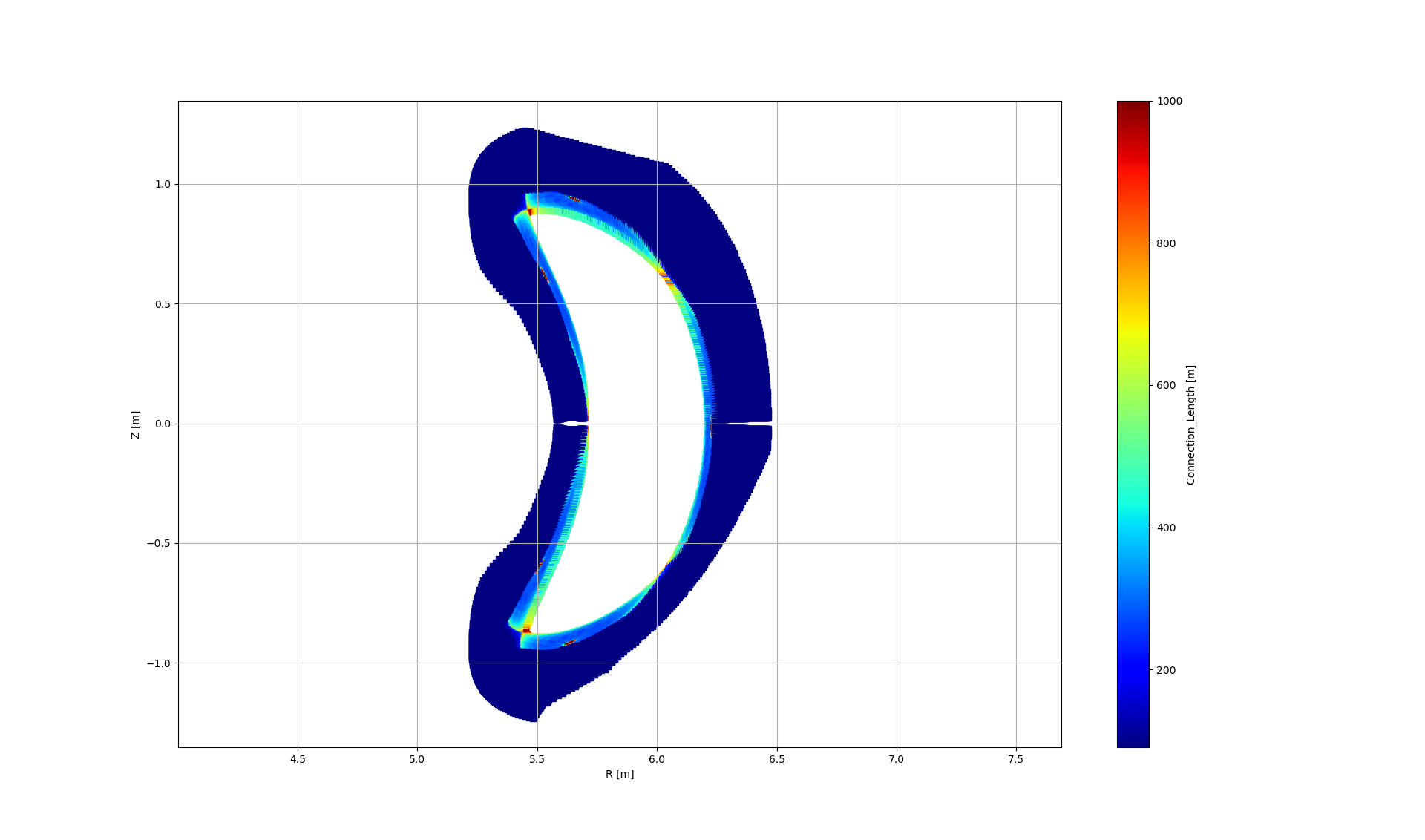 Find O-point of desired island
Find X-point_1
Find X-point_2
Antara Menzel-Barbara | 25.06.24
32
Divertor engineering meeting
[Speaker Notes: Now lets jump into the next problem to be addressed : how to design a divertor 
To not get lost in the large 3d design space, need a general framework
Leading idea is to leverage trajectories of stationary points of a given magnetic topology
Let’s take the example of the O-line class of divertors wherein we first locate the O-point and nearest LCMS point to build a basis vector
And eventually an island reference frame that moves with the island 
Useful to create 3d shapes]
Constructing the divertor
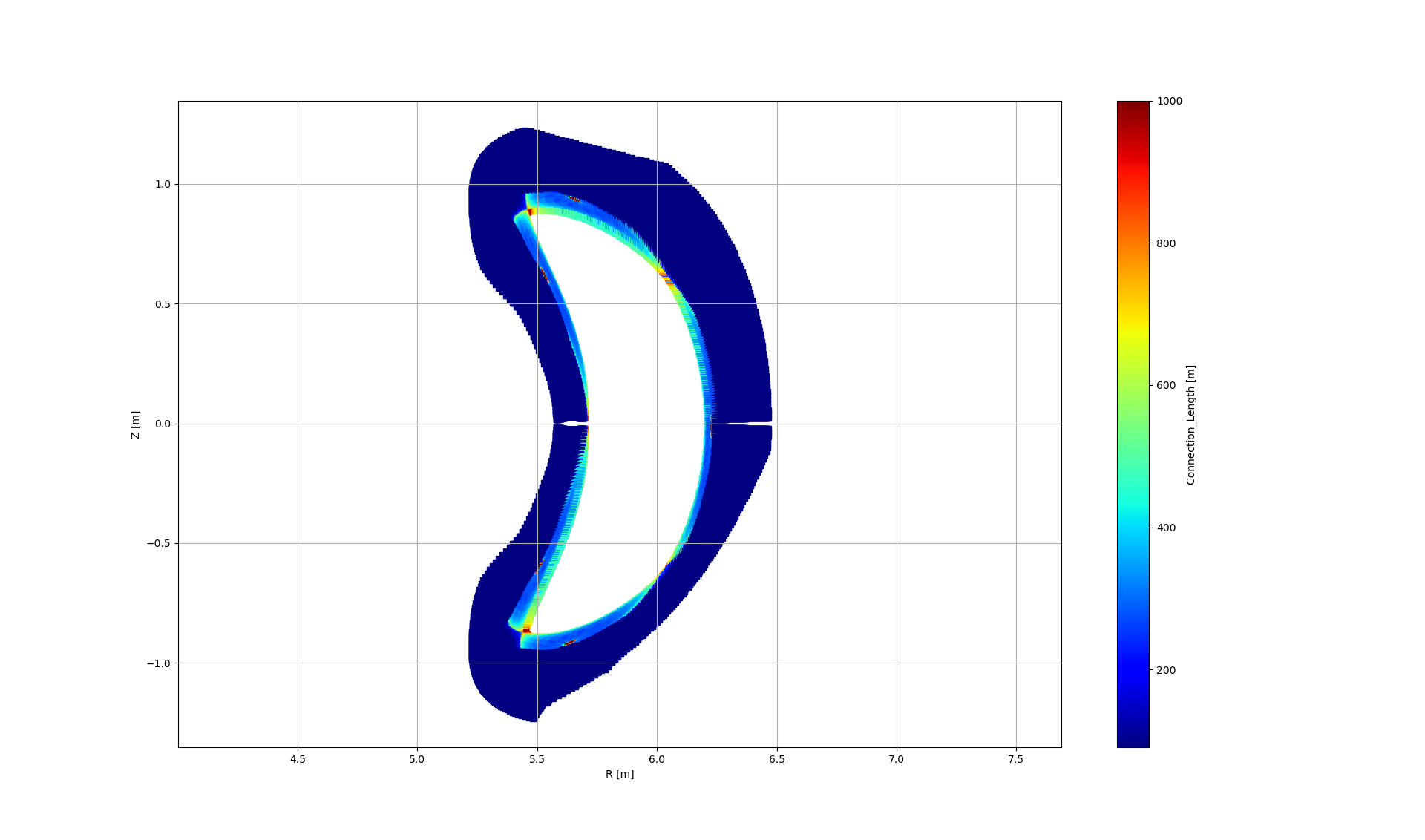 Antara Menzel-Barbara | 25.06.24
33
Divertor engineering meeting
[Speaker Notes: Now lets jump into the next problem to be addressed : how to design a divertor 
To not get lost in the large 3d design space, need a general framework
Leading idea is to leverage trajectories of stationary points of a given magnetic topology
Let’s take the example of the O-line class of divertors wherein we first locate the O-point and nearest LCMS point to build a basis vector
And eventually an island reference frame that moves with the island 
Useful to create 3d shapes]
Constructing vectors
Construct vector
O-point - X-point_1
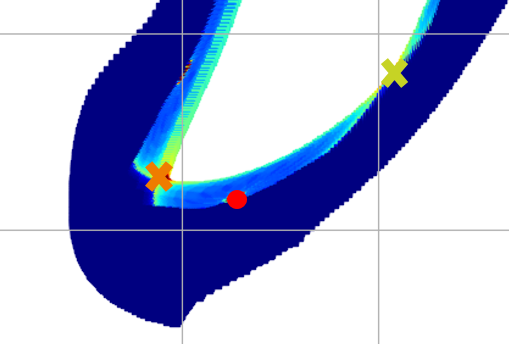 Antara Menzel-Barbara | 25.06.24
34
Divertor engineering meeting
[Speaker Notes: Now lets jump into the next problem to be addressed : how to design a divertor 
To not get lost in the large 3d design space, need a general framework
Leading idea is to leverage trajectories of stationary points of a given magnetic topology
Let’s take the example of the O-line class of divertors wherein we first locate the O-point and nearest LCMS point to build a basis vector
And eventually an island reference frame that moves with the island 
Useful to create 3d shapes]
Constructing vectors
Construct vector
O-point - X-point_1
Construct vector
O-point - X-point_2
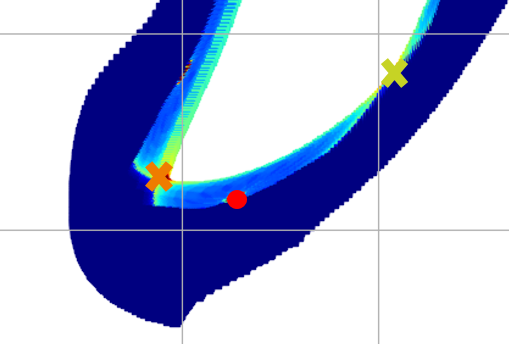 Antara Menzel-Barbara | 25.06.24
35
Divertor engineering meeting
[Speaker Notes: Now lets jump into the next problem to be addressed : how to design a divertor 
To not get lost in the large 3d design space, need a general framework
Leading idea is to leverage trajectories of stationary points of a given magnetic topology
Let’s take the example of the O-line class of divertors wherein we first locate the O-point and nearest LCMS point to build a basis vector
And eventually an island reference frame that moves with the island 
Useful to create 3d shapes]
Constructing lower points
Finding vector 3:
Constructing average vector of the normalized vectors
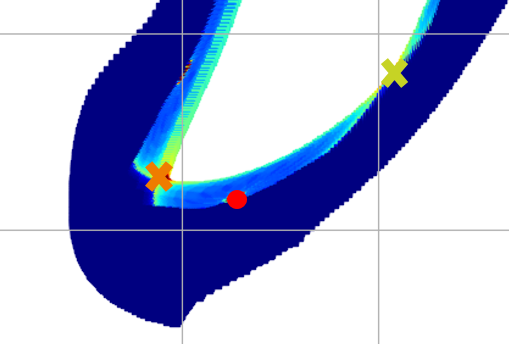 Antara Menzel-Barbara | 25.06.24
36
Divertor engineering meeting
[Speaker Notes: Now lets jump into the next problem to be addressed : how to design a divertor 
To not get lost in the large 3d design space, need a general framework
Leading idea is to leverage trajectories of stationary points of a given magnetic topology
Let’s take the example of the O-line class of divertors wherein we first locate the O-point and nearest LCMS point to build a basis vector
And eventually an island reference frame that moves with the island 
Useful to create 3d shapes]
Constructing lower points
Finding vector 3:
Constructing average vector of the normalized vectors
Reflecting it
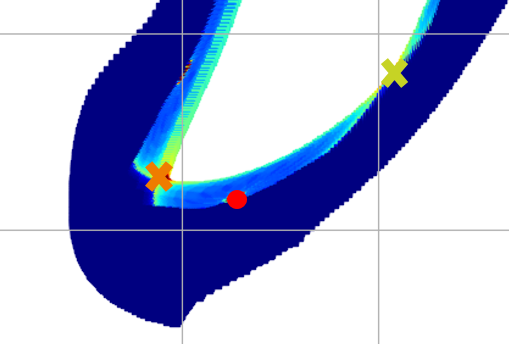 Antara Menzel-Barbara | 25.06.24
37
Divertor engineering meeting
[Speaker Notes: Now lets jump into the next problem to be addressed : how to design a divertor 
To not get lost in the large 3d design space, need a general framework
Leading idea is to leverage trajectories of stationary points of a given magnetic topology
Let’s take the example of the O-line class of divertors wherein we first locate the O-point and nearest LCMS point to build a basis vector
And eventually an island reference frame that moves with the island 
Useful to create 3d shapes]
Constructing lower points
Finding point 3:
Along vector 3
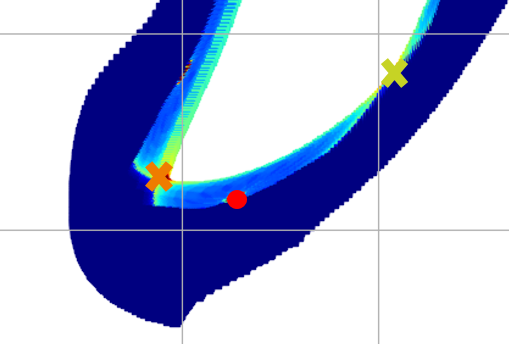 Antara Menzel-Barbara | 25.06.24
38
Divertor engineering meeting
[Speaker Notes: Now lets jump into the next problem to be addressed : how to design a divertor 
To not get lost in the large 3d design space, need a general framework
Leading idea is to leverage trajectories of stationary points of a given magnetic topology
Let’s take the example of the O-line class of divertors wherein we first locate the O-point and nearest LCMS point to build a basis vector
And eventually an island reference frame that moves with the island 
Useful to create 3d shapes]
Constructing lower points
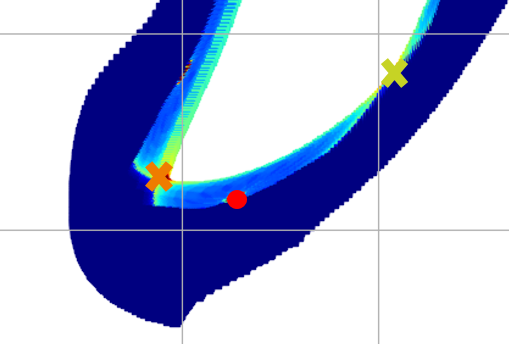 Antara Menzel-Barbara | 25.06.24
39
Divertor engineering meeting
[Speaker Notes: Now lets jump into the next problem to be addressed : how to design a divertor 
To not get lost in the large 3d design space, need a general framework
Leading idea is to leverage trajectories of stationary points of a given magnetic topology
Let’s take the example of the O-line class of divertors wherein we first locate the O-point and nearest LCMS point to build a basis vector
And eventually an island reference frame that moves with the island 
Useful to create 3d shapes]
Tracing the points in the W7-X Webservices
trace (PoincareInPhiPlane):
4 points traced in n planes
Points are offset along the poloidal rotation vector by a certain distance determined by the desired incidence angle
Antara Menzel-Barbara | 25.06.24
40
Divertor engineering meeting
Constructing lower points
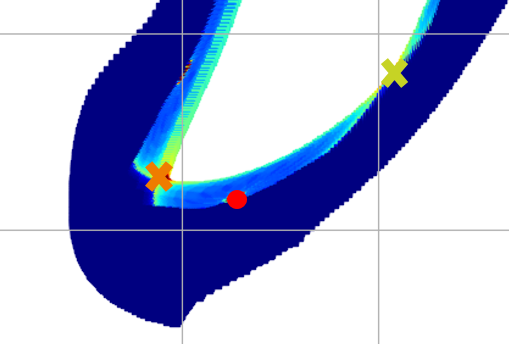 Φ1
Antara Menzel-Barbara | 25.06.24
41
Divertor engineering meeting
[Speaker Notes: Now lets jump into the next problem to be addressed : how to design a divertor 
To not get lost in the large 3d design space, need a general framework
Leading idea is to leverage trajectories of stationary points of a given magnetic topology
Let’s take the example of the O-line class of divertors wherein we first locate the O-point and nearest LCMS point to build a basis vector
And eventually an island reference frame that moves with the island 
Useful to create 3d shapes]
Constructing lower points
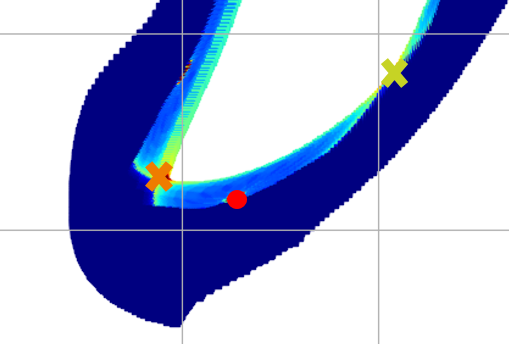 Φ2
Antara Menzel-Barbara | 25.06.24
42
Divertor engineering meeting
[Speaker Notes: Now lets jump into the next problem to be addressed : how to design a divertor 
To not get lost in the large 3d design space, need a general framework
Leading idea is to leverage trajectories of stationary points of a given magnetic topology
Let’s take the example of the O-line class of divertors wherein we first locate the O-point and nearest LCMS point to build a basis vector
And eventually an island reference frame that moves with the island 
Useful to create 3d shapes]
W7-X islands, standard configuration
Measure of toroidal procession Φ
Measure of poloidal procession  θ*
Antara Menzel-Barbara | 25.06.24
43
Divertor engineering meeting
[Speaker Notes: Now lets jump into the next problem to be addressed : how to design a divertor 
To not get lost in the large 3d design space, need a general framework
Leading idea is to leverage trajectories of stationary points of a given magnetic topology
Let’s take the example of the O-line class of divertors wherein we first locate the O-point and nearest LCMS point to build a basis vector
And eventually an island reference frame that moves with the island 
Useful to create 3d shapes]
W7-X islands, standard configuration
Measure of toroidal procession Φ
Φ2
Φ1
Measure of poloidal procession  θ*
Antara Menzel-Barbara | 25.06.24
44
Divertor engineering meeting
[Speaker Notes: Now lets jump into the next problem to be addressed : how to design a divertor 
To not get lost in the large 3d design space, need a general framework
Leading idea is to leverage trajectories of stationary points of a given magnetic topology
Let’s take the example of the O-line class of divertors wherein we first locate the O-point and nearest LCMS point to build a basis vector
And eventually an island reference frame that moves with the island 
Useful to create 3d shapes]
W7-X islands, standard configuration
Measure of toroidal procession Φ
Measure of poloidal procession  θ*
Antara Menzel-Barbara | 25.06.24
45
Divertor engineering meeting
[Speaker Notes: Now lets jump into the next problem to be addressed : how to design a divertor 
To not get lost in the large 3d design space, need a general framework
Leading idea is to leverage trajectories of stationary points of a given magnetic topology
Let’s take the example of the O-line class of divertors wherein we first locate the O-point and nearest LCMS point to build a basis vector
And eventually an island reference frame that moves with the island 
Useful to create 3d shapes]
W7-X islands, standard configuration
Measure of toroidal procession Φ
Measure of poloidal procession  θ*
Antara Menzel-Barbara | 25.06.24
46
Divertor engineering meeting
[Speaker Notes: Now lets jump into the next problem to be addressed : how to design a divertor 
To not get lost in the large 3d design space, need a general framework
Leading idea is to leverage trajectories of stationary points of a given magnetic topology
Let’s take the example of the O-line class of divertors wherein we first locate the O-point and nearest LCMS point to build a basis vector
And eventually an island reference frame that moves with the island 
Useful to create 3d shapes]
W7-X islands, standard configuration
Measure of toroidal procession Φ
We assume a right triangle  trigonometry
Measure of poloidal procession  θ*
Antara Menzel-Barbara | 25.06.24
47
Divertor engineering meeting
[Speaker Notes: Now lets jump into the next problem to be addressed : how to design a divertor 
To not get lost in the large 3d design space, need a general framework
Leading idea is to leverage trajectories of stationary points of a given magnetic topology
Let’s take the example of the O-line class of divertors wherein we first locate the O-point and nearest LCMS point to build a basis vector
And eventually an island reference frame that moves with the island 
Useful to create 3d shapes]
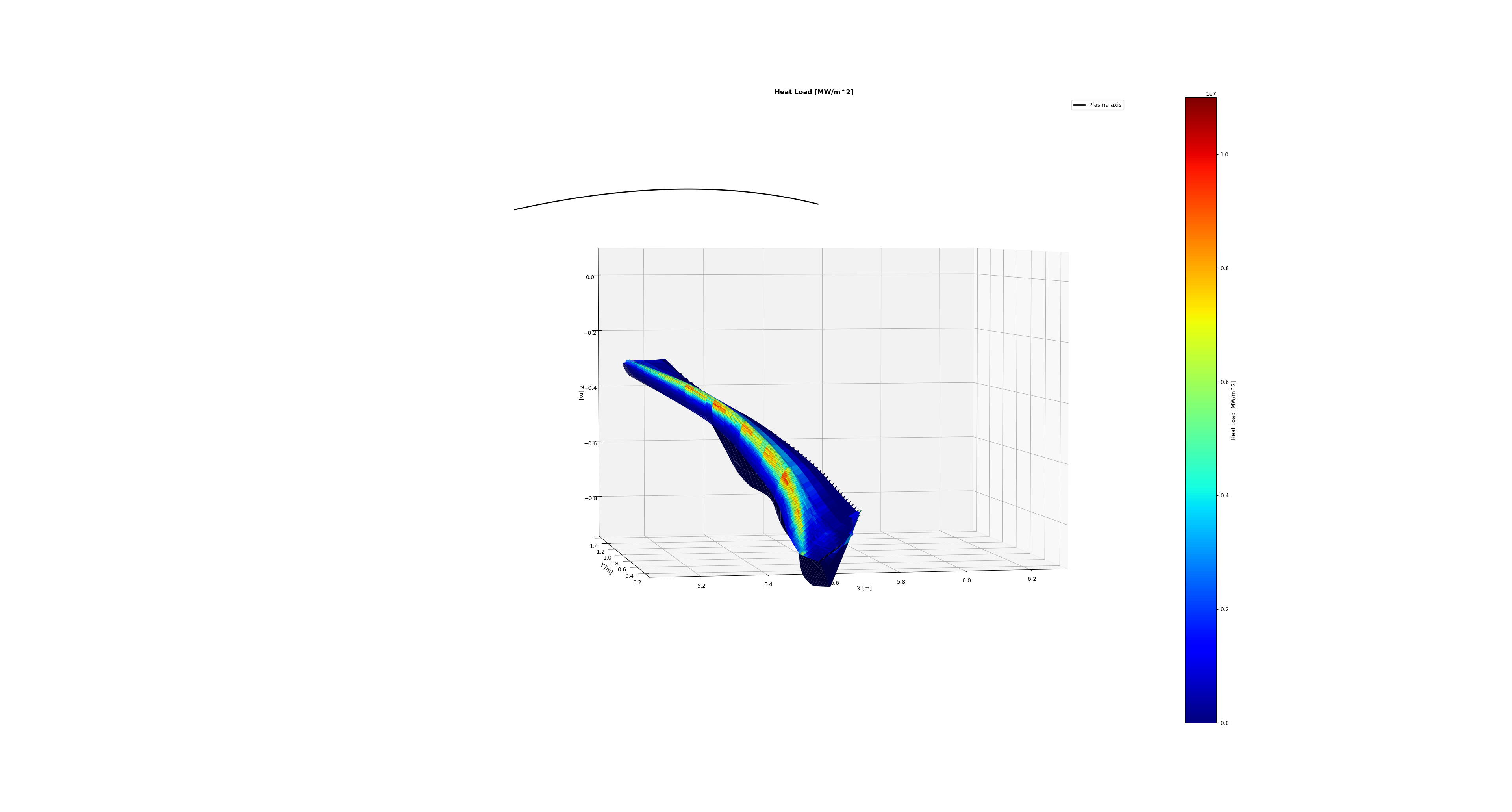 Example target, designed for Standard configuration
Surfaces over 10 MW/m²
No
Collected particles
89%
Plotted metric
Heat flux
Antara Menzel-Barbara | 25.06.24
48
Divertor engineering meeting
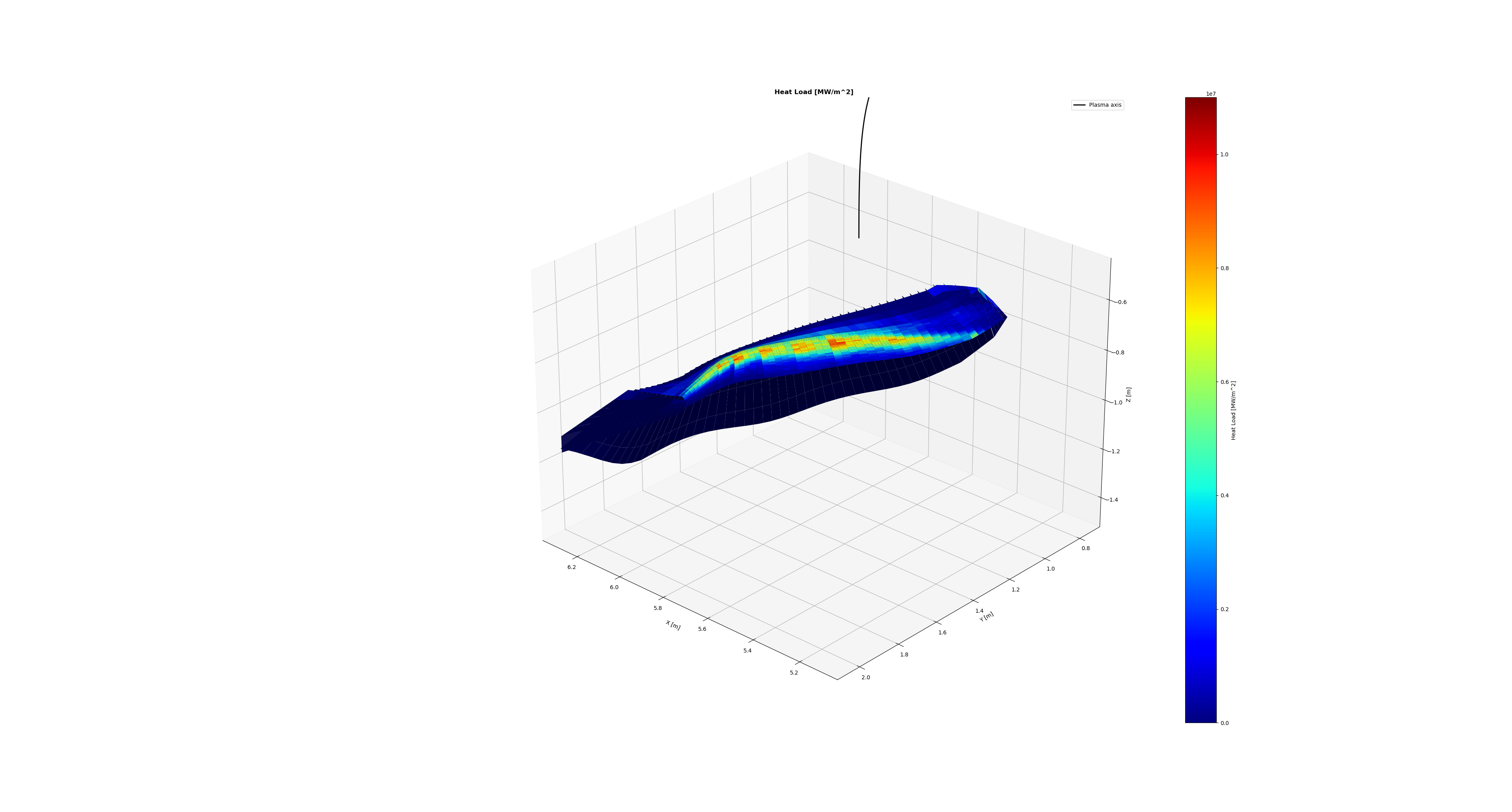 Example target, designed for Standard configuration
Surfaces over 10 MW/m²
No
Collected particles
89%
Plotted metric
Heat flux
Antara Menzel-Barbara | 25.06.24
49
Divertor engineering meeting
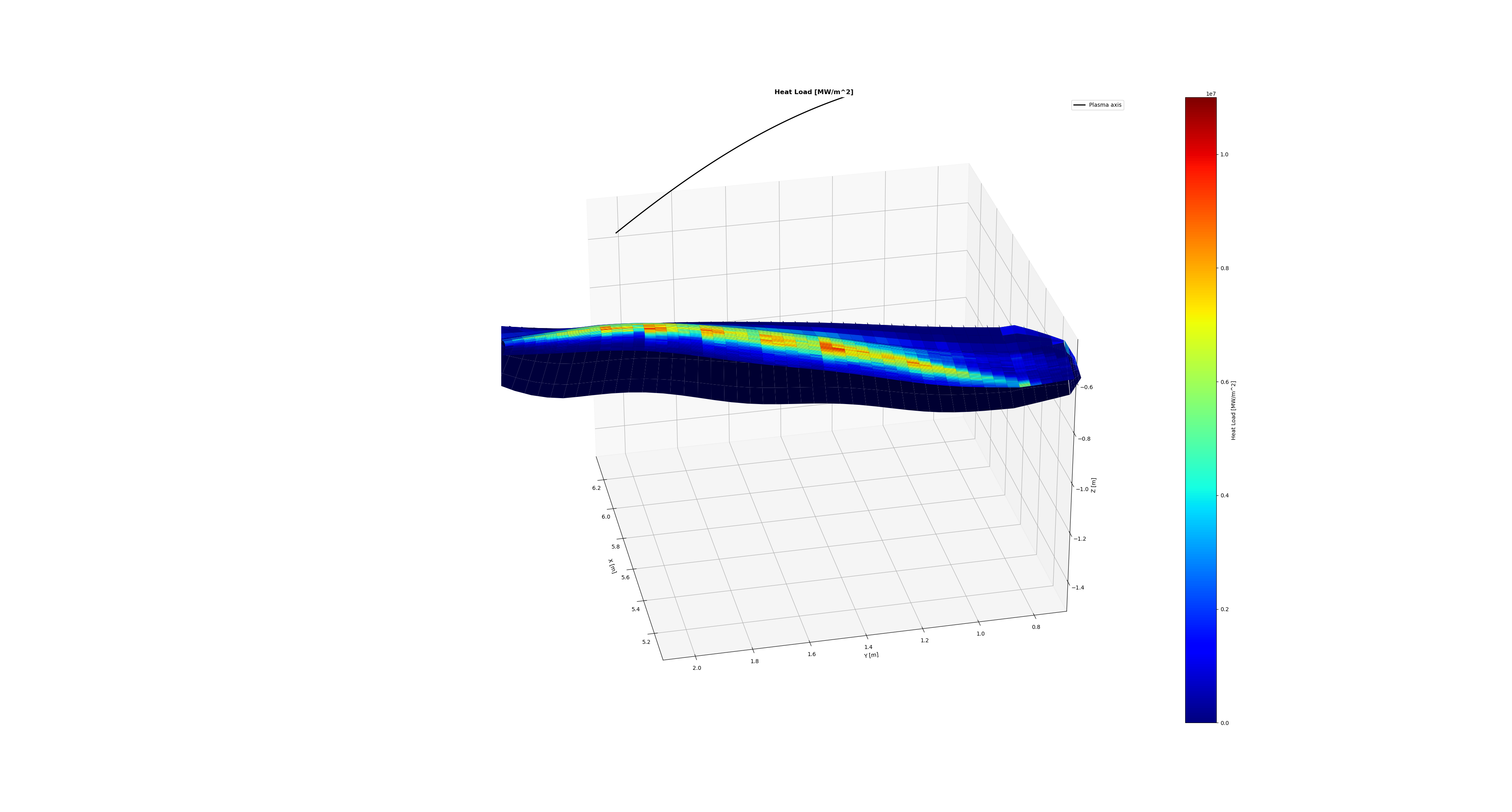 Example target, designed for Standard configuration
Surfaces over 10 MW/m²
No
Collected particles
89%
Plotted metric
Heat flux
Antara Menzel-Barbara | 25.06.24
50
Divertor engineering meeting
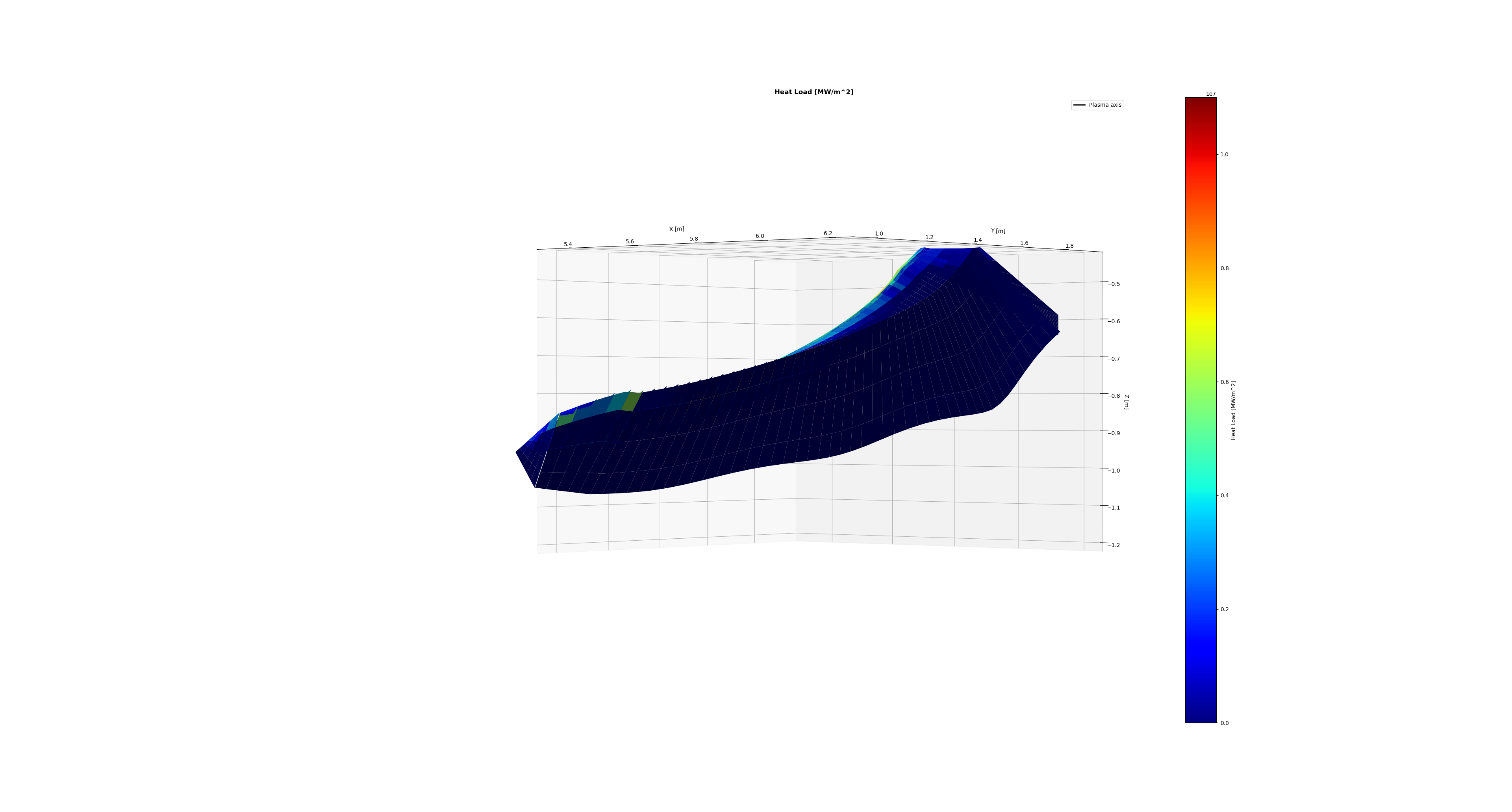 Example target, designed for Standard configuration
Surfaces over 10 MW/m²
No
Collected particles
89%
Plotted metric
Heat flux
Antara Menzel-Barbara | 25.06.24
51
Divertor engineering meeting
W7-X islands, standard configuration
Measure of toroidal procession Φ
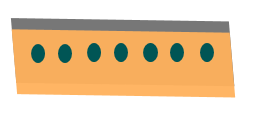 Antara Menzel-Barbara | 25.06.24
52
Divertor engineering meeting
[Speaker Notes: Now lets jump into the next problem to be addressed : how to design a divertor 
To not get lost in the large 3d design space, need a general framework
Leading idea is to leverage trajectories of stationary points of a given magnetic topology
Let’s take the example of the O-line class of divertors wherein we first locate the O-point and nearest LCMS point to build a basis vector
And eventually an island reference frame that moves with the island 
Useful to create 3d shapes]
W7-X islands, standard configuration
Measure of toroidal procession Φ
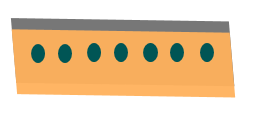 Antara Menzel-Barbara | 25.06.24
53
Divertor engineering meeting
[Speaker Notes: Now lets jump into the next problem to be addressed : how to design a divertor 
To not get lost in the large 3d design space, need a general framework
Leading idea is to leverage trajectories of stationary points of a given magnetic topology
Let’s take the example of the O-line class of divertors wherein we first locate the O-point and nearest LCMS point to build a basis vector
And eventually an island reference frame that moves with the island 
Useful to create 3d shapes]
W7-X islands, standard configuration
Measure of toroidal procession Φ
Antara Menzel-Barbara | 25.06.24
54
Divertor engineering meeting
[Speaker Notes: Now lets jump into the next problem to be addressed : how to design a divertor 
To not get lost in the large 3d design space, need a general framework
Leading idea is to leverage trajectories of stationary points of a given magnetic topology
Let’s take the example of the O-line class of divertors wherein we first locate the O-point and nearest LCMS point to build a basis vector
And eventually an island reference frame that moves with the island 
Useful to create 3d shapes]
W7-X islands, standard configuration
Measure of toroidal procession Φ
Antara Menzel-Barbara | 25.06.24
55
Divertor engineering meeting
[Speaker Notes: Now lets jump into the next problem to be addressed : how to design a divertor 
To not get lost in the large 3d design space, need a general framework
Leading idea is to leverage trajectories of stationary points of a given magnetic topology
Let’s take the example of the O-line class of divertors wherein we first locate the O-point and nearest LCMS point to build a basis vector
And eventually an island reference frame that moves with the island 
Useful to create 3d shapes]
W7-X islands, standard configuration
Measure of toroidal procession Φ
Antara Menzel-Barbara | 25.06.24
56
Divertor engineering meeting
[Speaker Notes: Now lets jump into the next problem to be addressed : how to design a divertor 
To not get lost in the large 3d design space, need a general framework
Leading idea is to leverage trajectories of stationary points of a given magnetic topology
Let’s take the example of the O-line class of divertors wherein we first locate the O-point and nearest LCMS point to build a basis vector
And eventually an island reference frame that moves with the island 
Useful to create 3d shapes]
W7-X islands, standard configuration
Measure of toroidal procession Φ
Antara Menzel-Barbara | 25.06.24
57
Divertor engineering meeting
[Speaker Notes: Now lets jump into the next problem to be addressed : how to design a divertor 
To not get lost in the large 3d design space, need a general framework
Leading idea is to leverage trajectories of stationary points of a given magnetic topology
Let’s take the example of the O-line class of divertors wherein we first locate the O-point and nearest LCMS point to build a basis vector
And eventually an island reference frame that moves with the island 
Useful to create 3d shapes]
W7-X islands, standard configuration
Measure of toroidal procession Φ
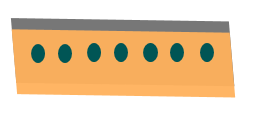 Antara Menzel-Barbara | 25.06.24
58
Divertor engineering meeting
[Speaker Notes: Now lets jump into the next problem to be addressed : how to design a divertor 
To not get lost in the large 3d design space, need a general framework
Leading idea is to leverage trajectories of stationary points of a given magnetic topology
Let’s take the example of the O-line class of divertors wherein we first locate the O-point and nearest LCMS point to build a basis vector
And eventually an island reference frame that moves with the island 
Useful to create 3d shapes]
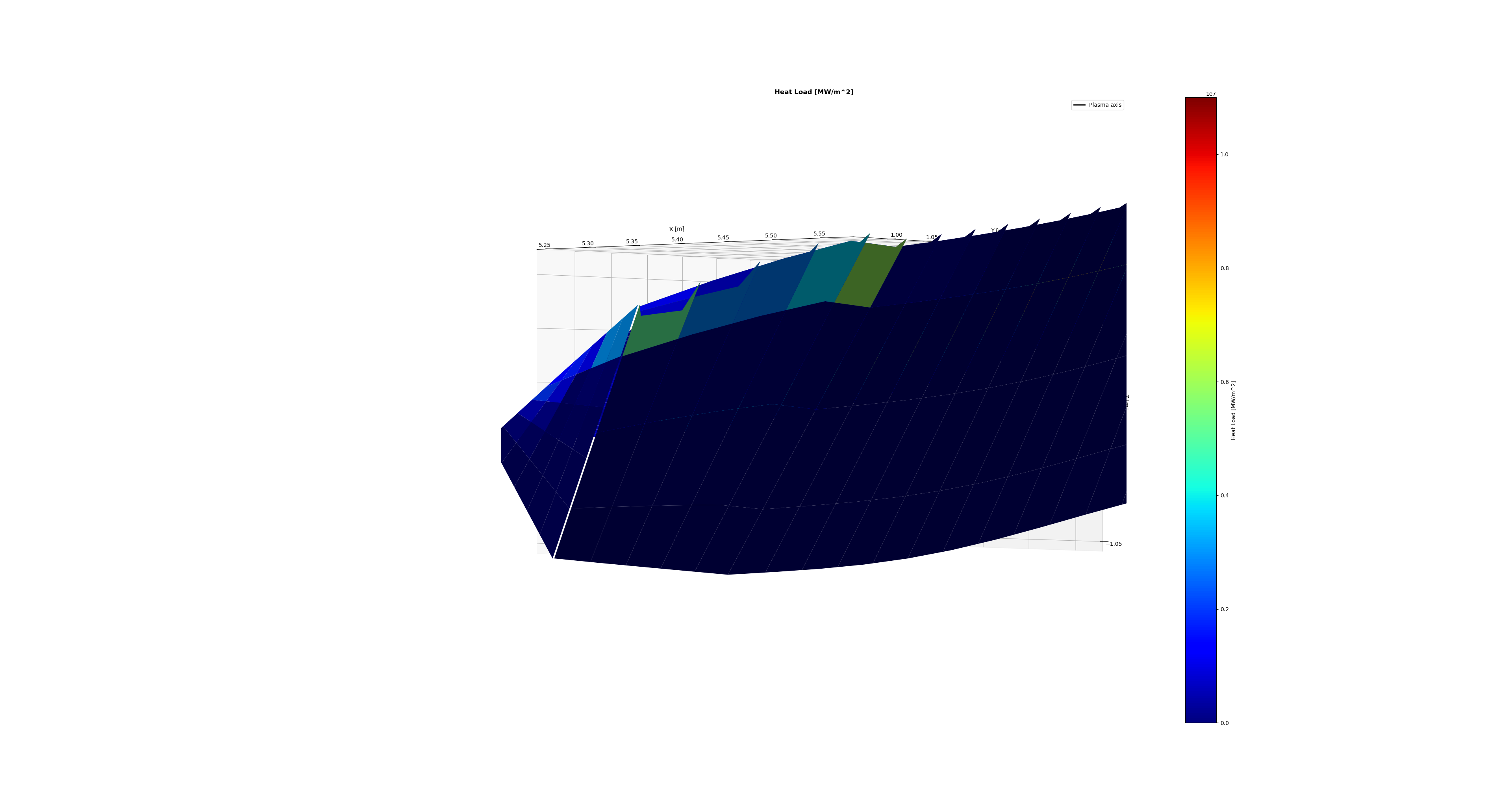 Example target, designed for Standard configuration
Surfaces over 10 MW/m²
No
Collected particles
89%
Plotted metric
Heat flux
Antara Menzel-Barbara | 25.06.24
59
Divertor engineering meeting
Example target, designed for Standard configuration
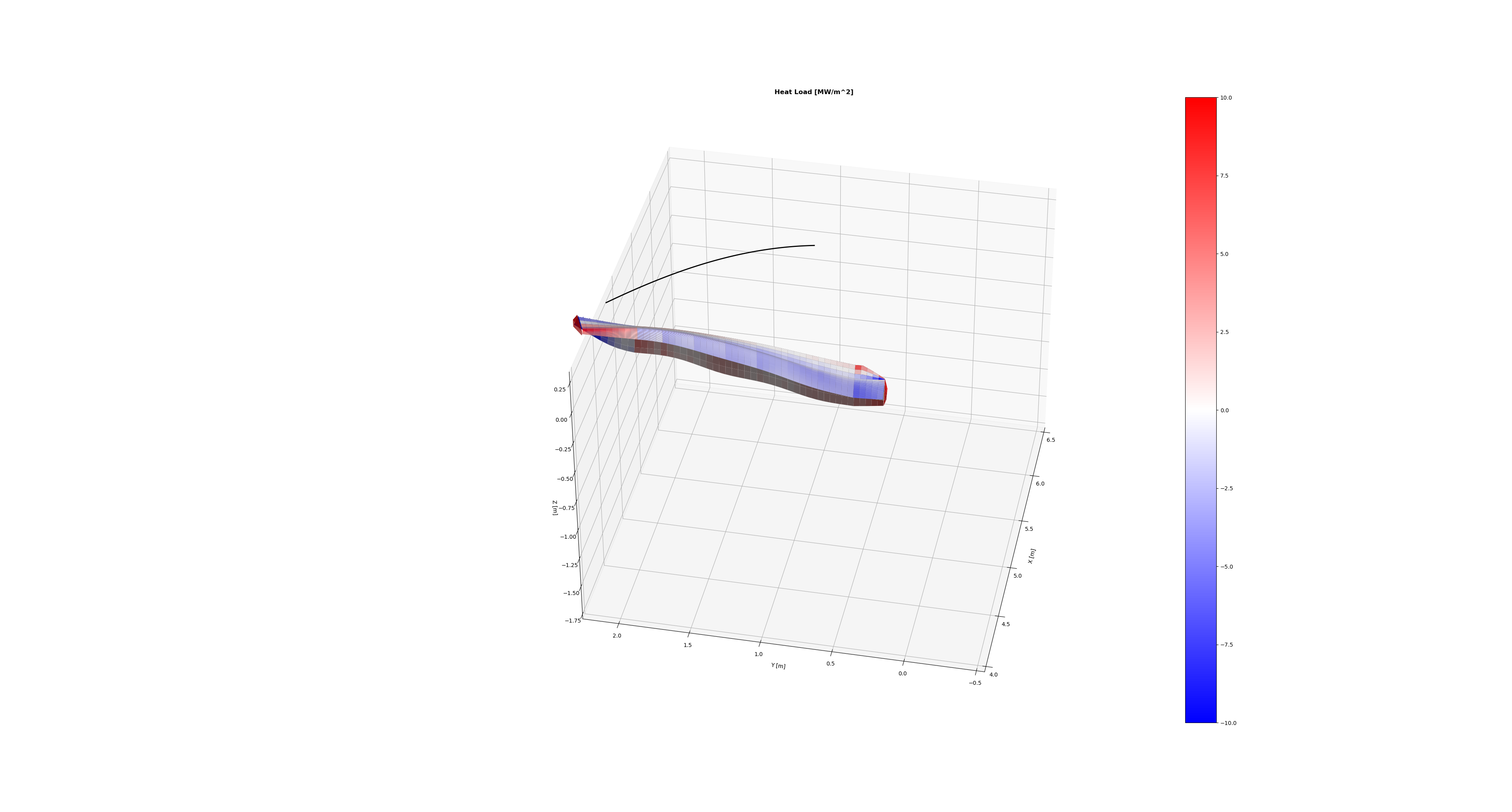 Surfaces over 10 MW/m²
No
Collected particles
89%
Plotted metric
Incidence angle
Antara Menzel-Barbara | 25.06.24
60
Divertor engineering meeting
Example target, designed for Standard configuration
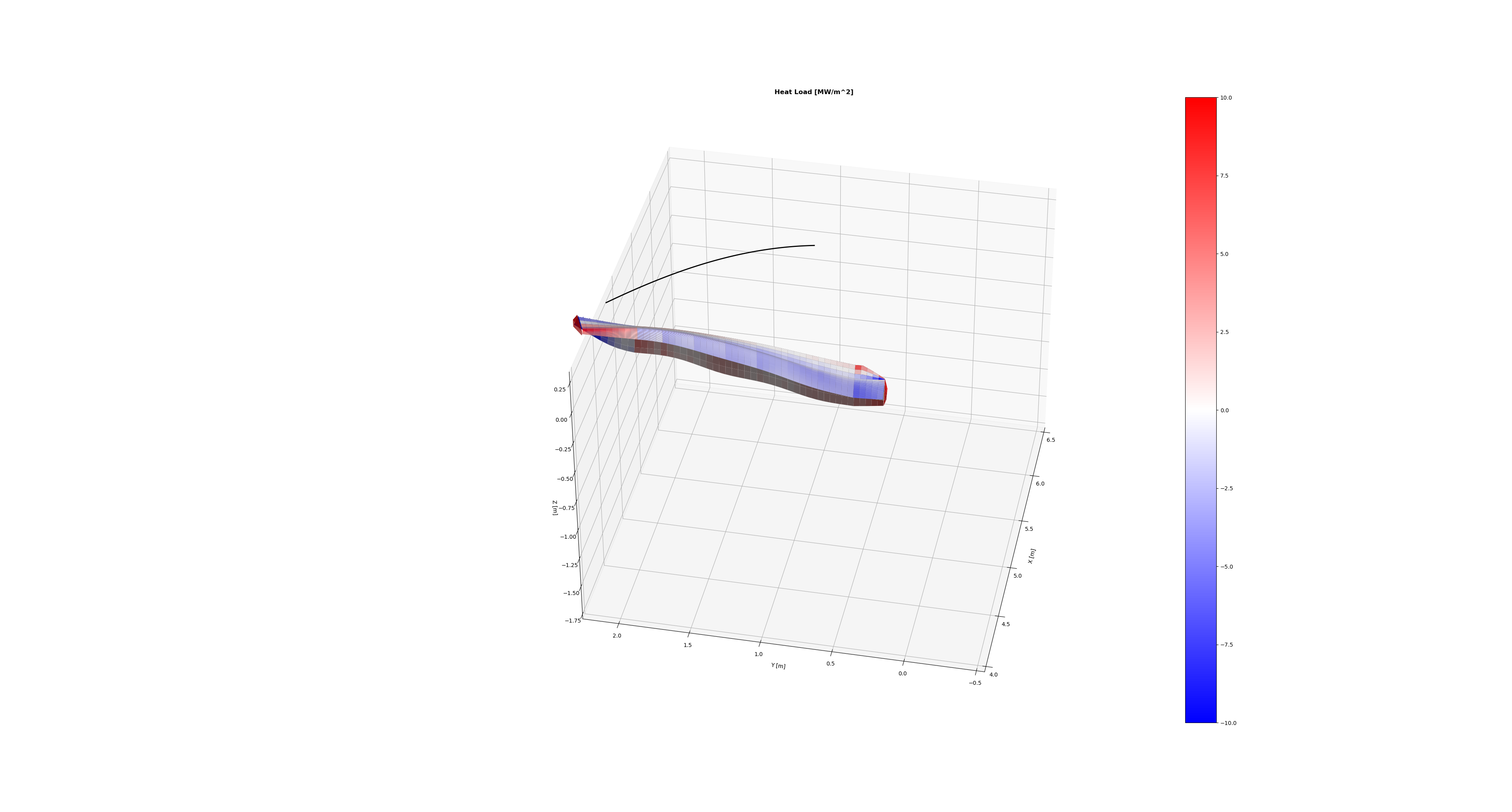 Surfaces over 10 MW/m²
No
Collected particles
89%
Plotted metric
Incidence angle
Antara Menzel-Barbara | 25.06.24
61
Divertor engineering meeting
Example target, designed for Standard configuration
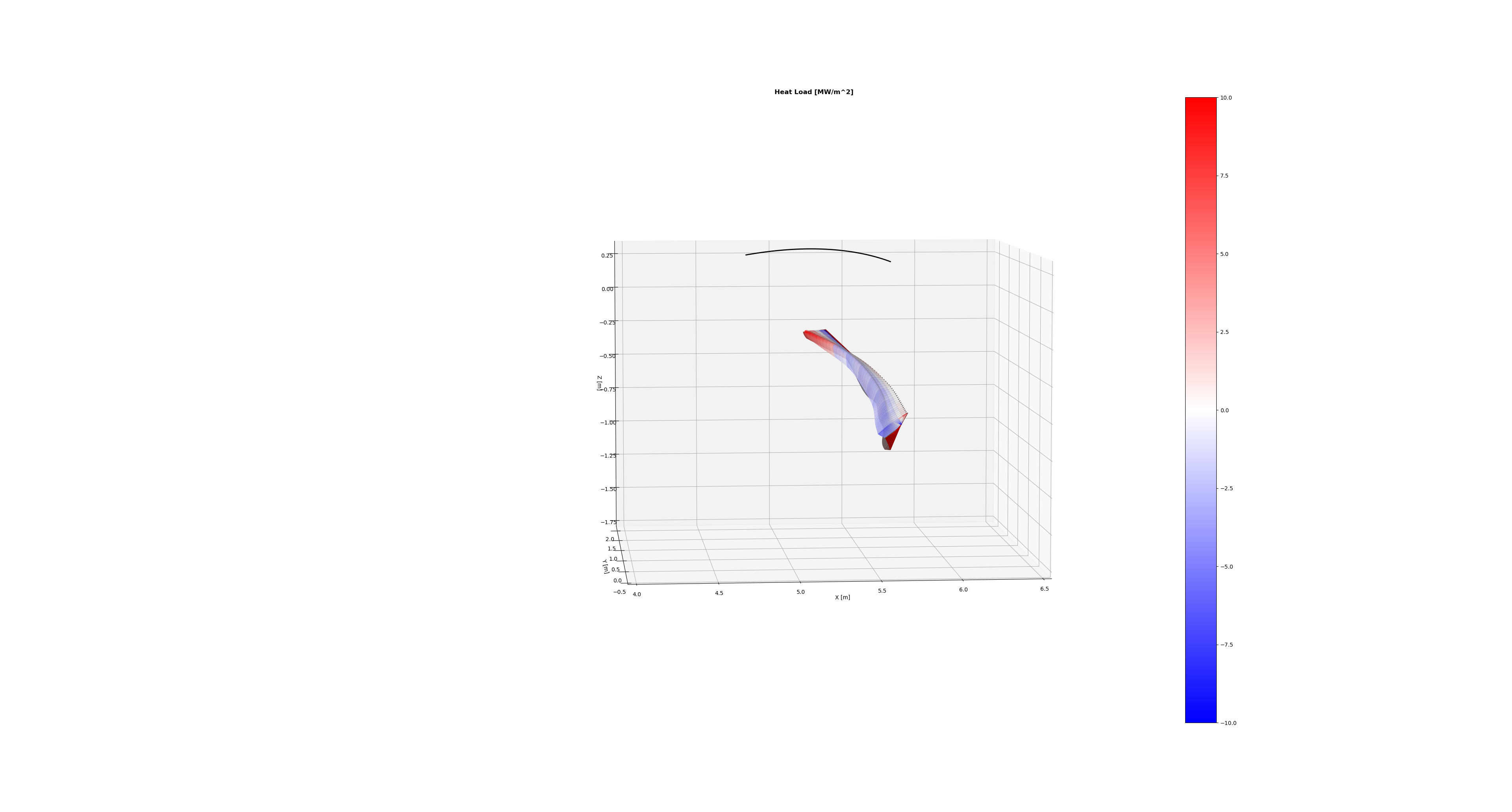 Surfaces over 10 MW/m²
No
Collected particles
89%
Plotted metric
Incidence angle
Antara Menzel-Barbara | 25.06.24
62
Divertor engineering meeting
Example target, designed for Standard configuration
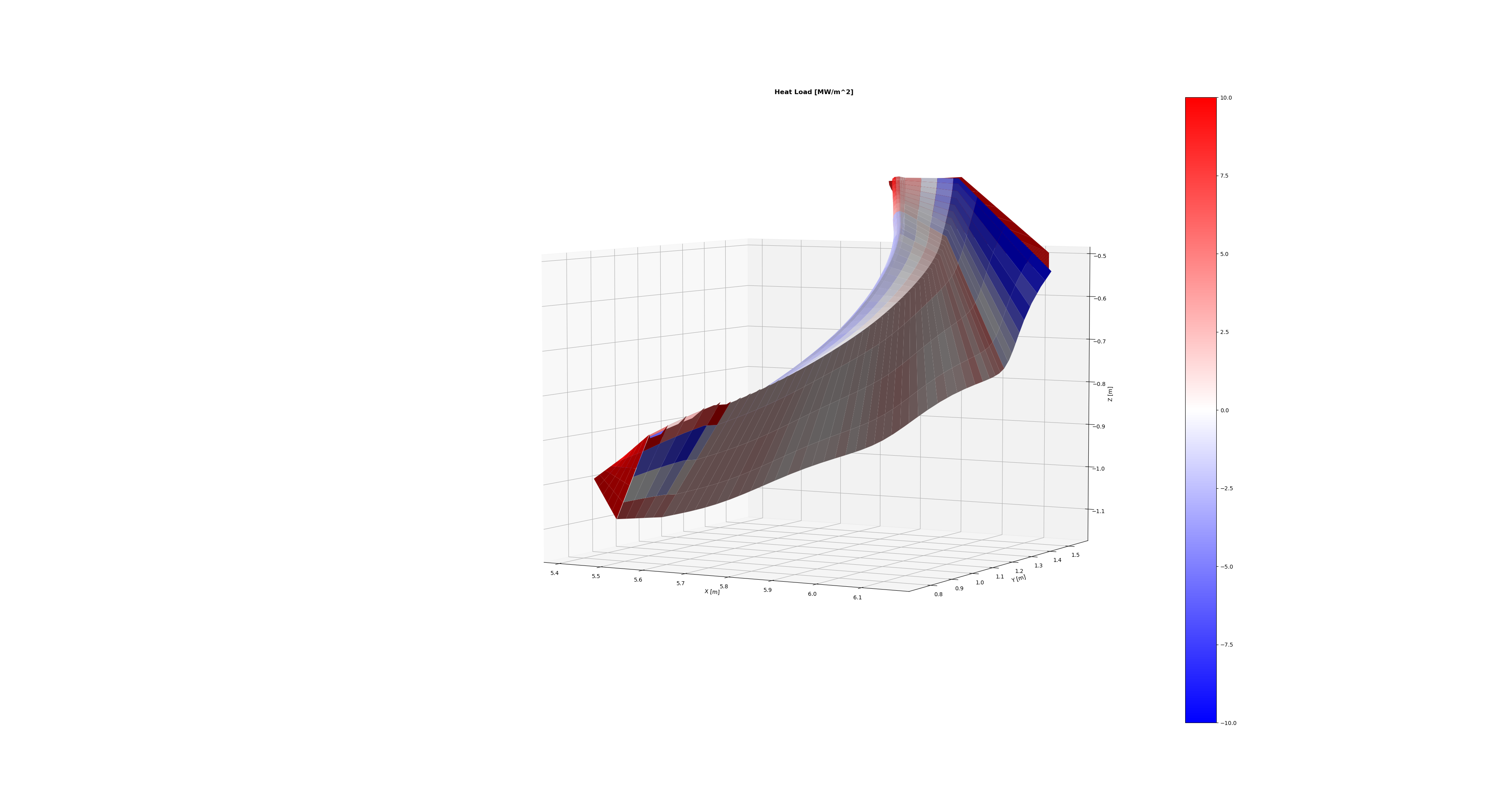 Surfaces over 10 MW/m²
No
Collected particles
89%
Plotted metric
Incidence angle
Antara Menzel-Barbara | 25.06.24
63
Divertor engineering meeting
Example target, designed for Standard configuration
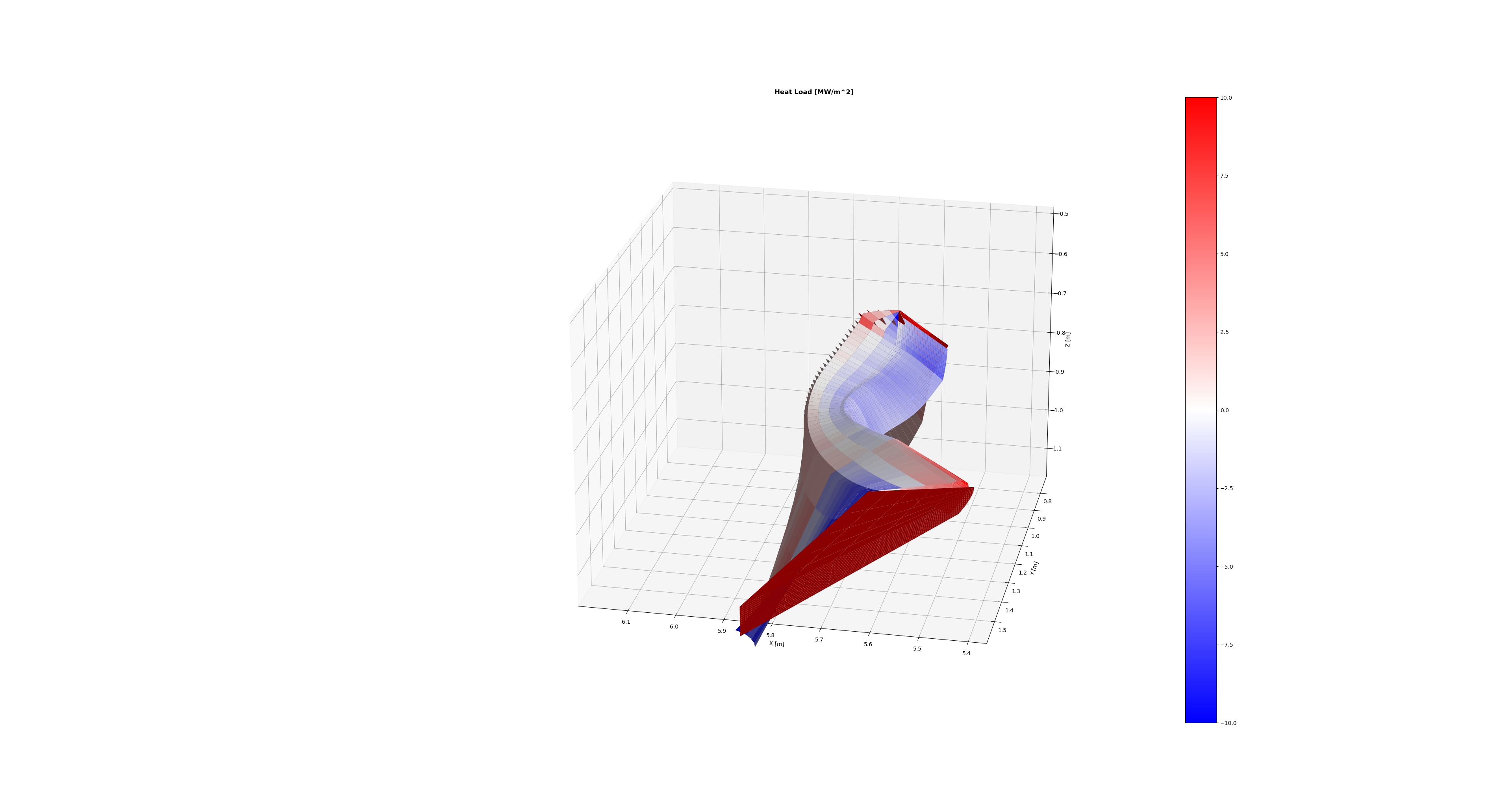 Surfaces over 10 MW/m²
No
Collected particles
89%
Plotted metric
Incidence angle
Antara Menzel-Barbara | 25.06.24
64
Divertor engineering meeting
Example target, designed for Standard configuration
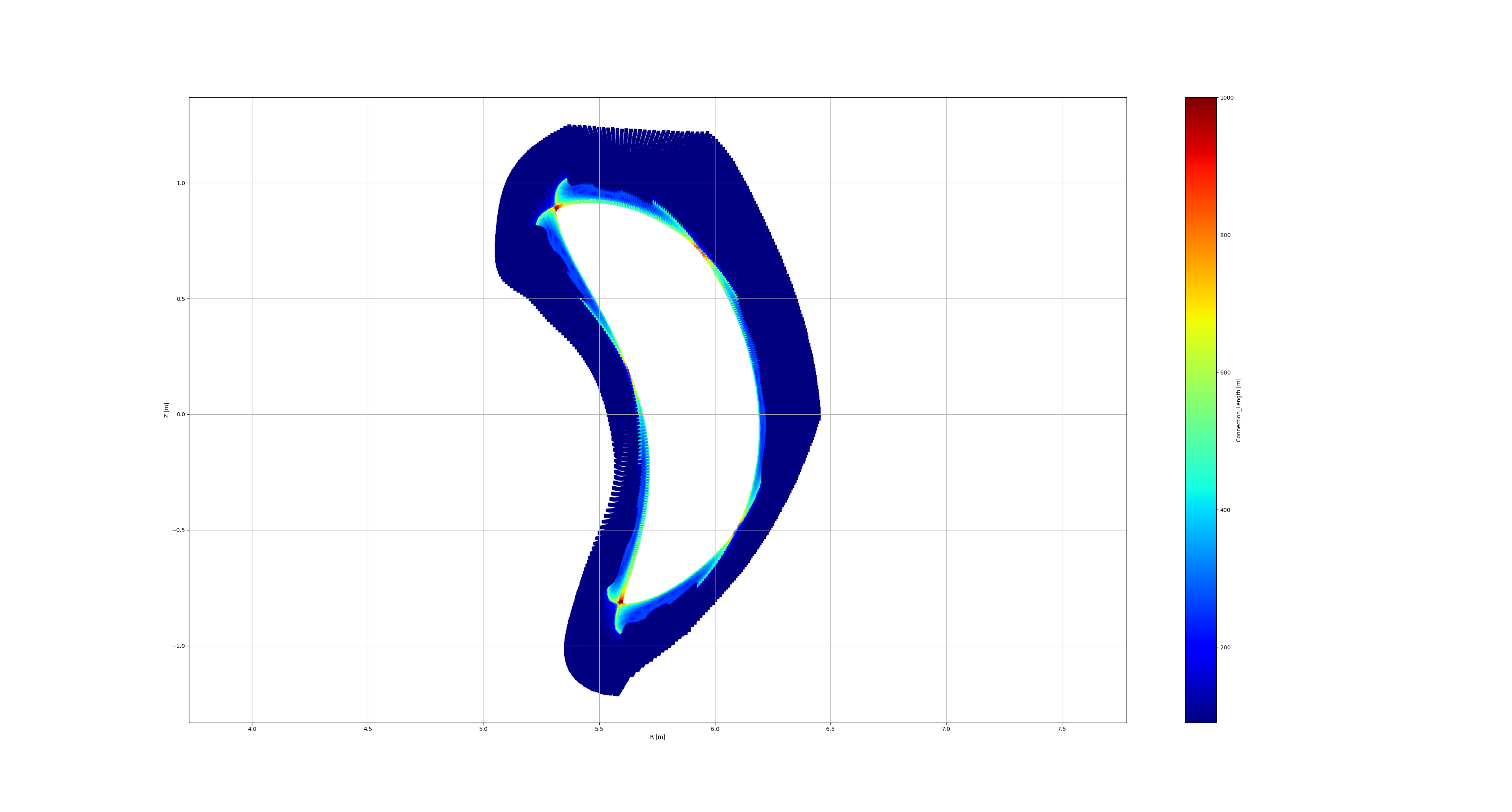 Surfaces over 10 MW/m²
No
Collected particles
89%
Plotted metric
Connection length
Toroidal angle
5°
Antara Menzel-Barbara | 25.06.24
65
Divertor engineering meeting
Example target, designed for Standard configuration
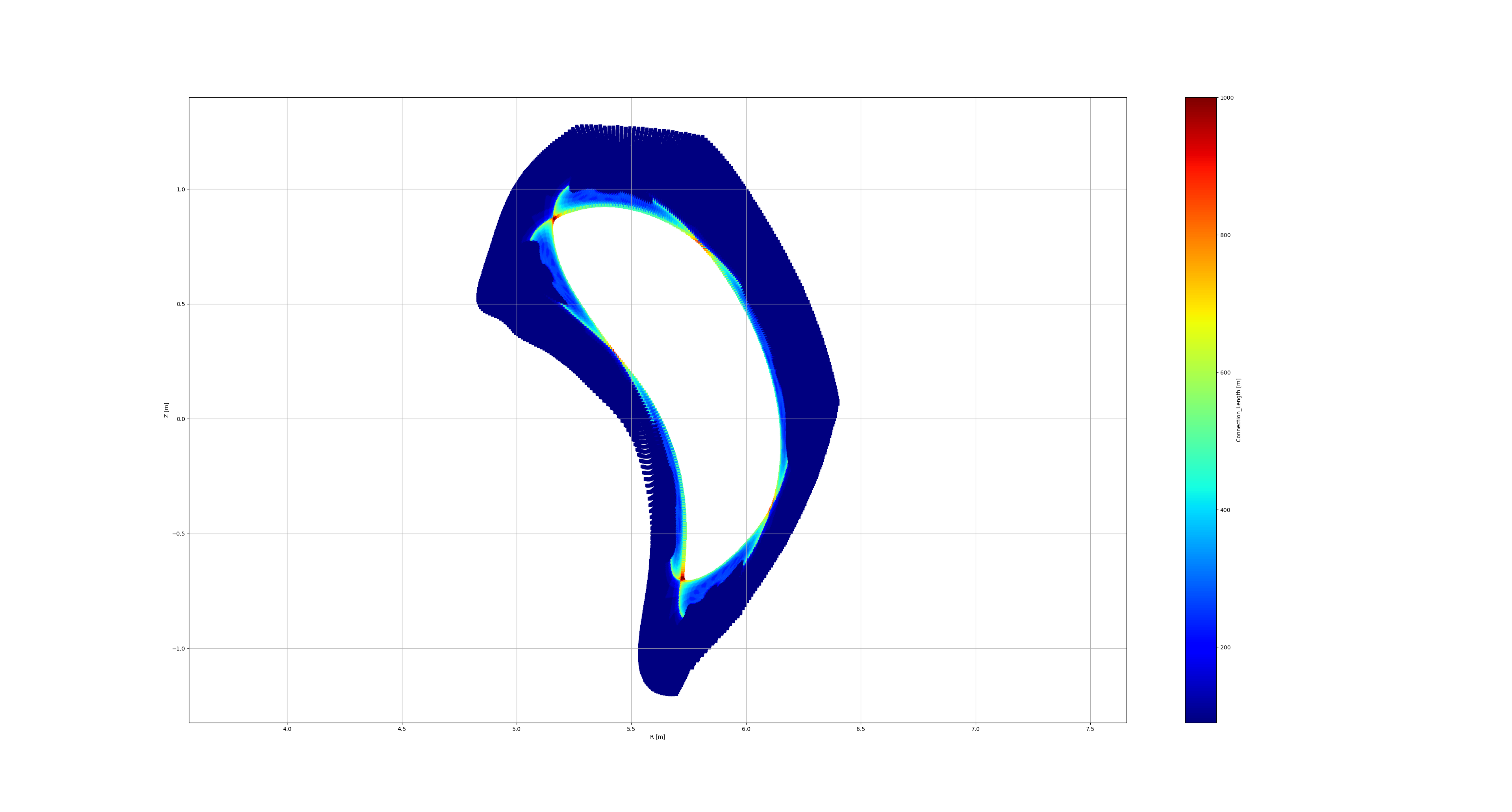 Surfaces over 10 MW/m²
No
Collected particles
89%
Plotted metric
Connection length
Toroidal angle
10°
Antara Menzel-Barbara | 25.06.24
66
Divertor engineering meeting
Example target, designed for Standard configuration
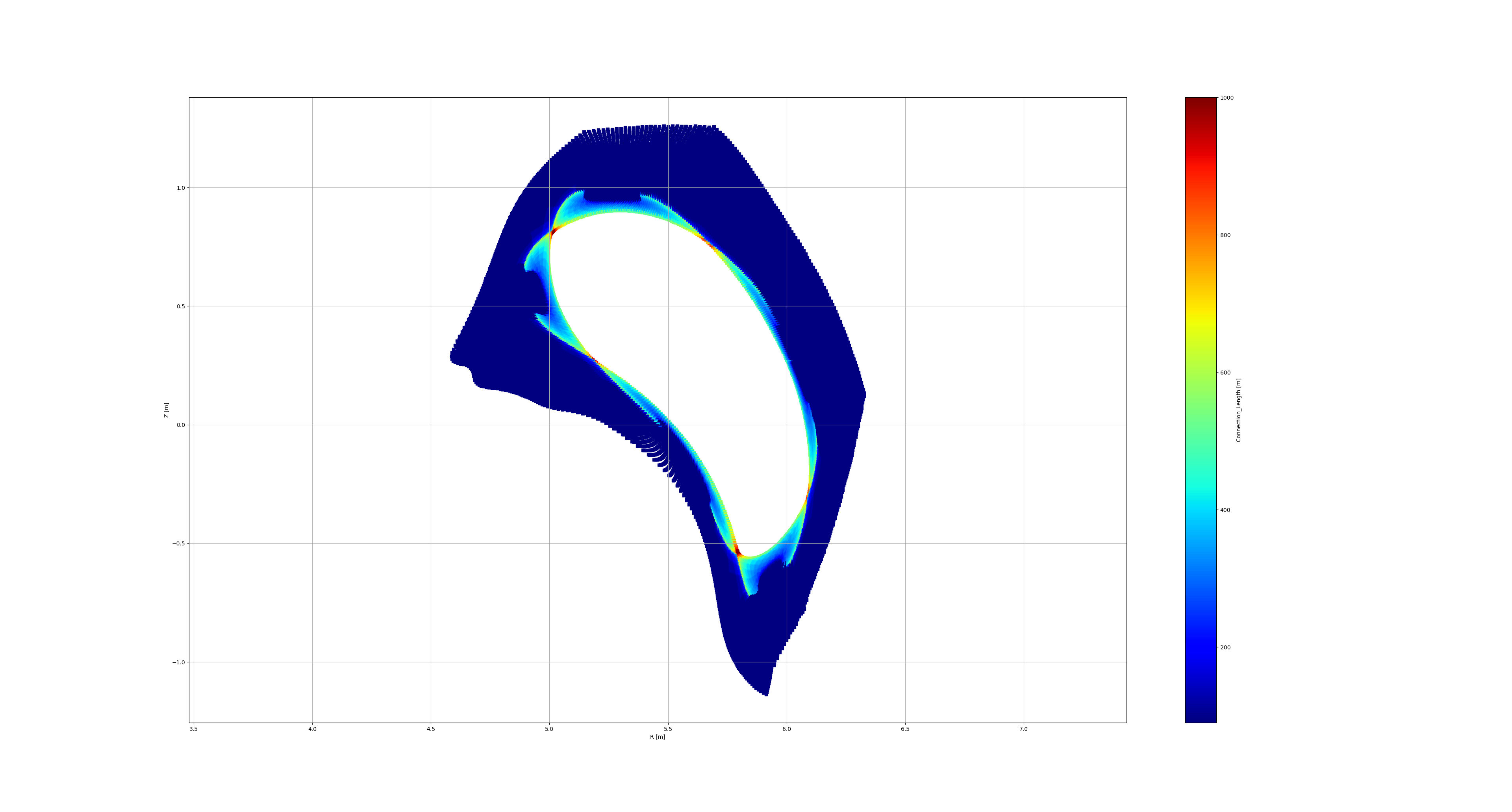 Surfaces over 10 MW/m²
No
Collected particles
89%
Plotted metric
Connection length
Toroidal angle
15°
Antara Menzel-Barbara | 25.06.24
67
Divertor engineering meeting
Example target, designed for Standard configuration
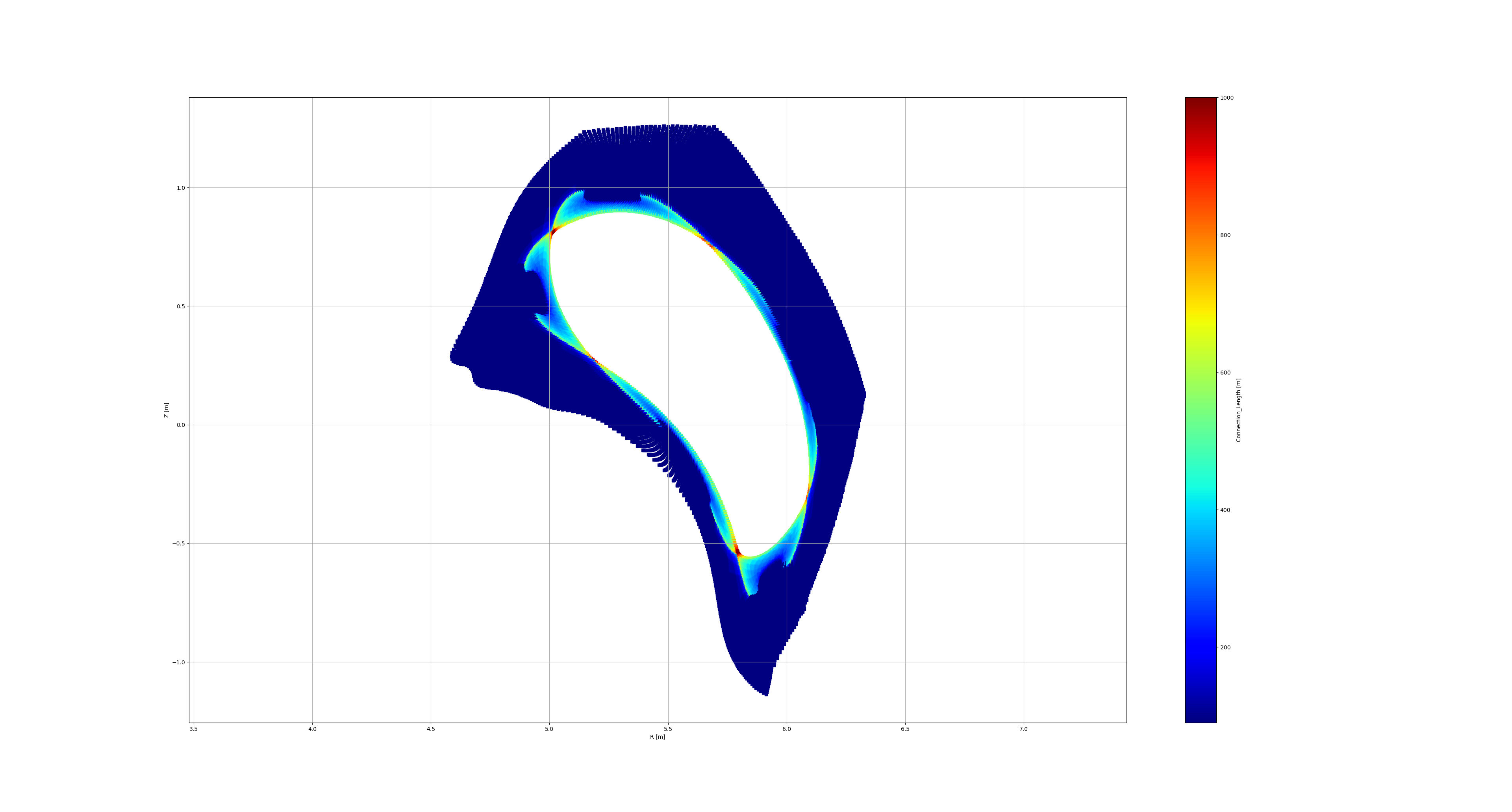 Surfaces over 10 MW/m²
No
Collected particles
89%
Plotted metric
Connection length
Toroidal angle
15°
Antara Menzel-Barbara | 25.06.24
68
Divertor engineering meeting
Example target, designed for Standard configuration
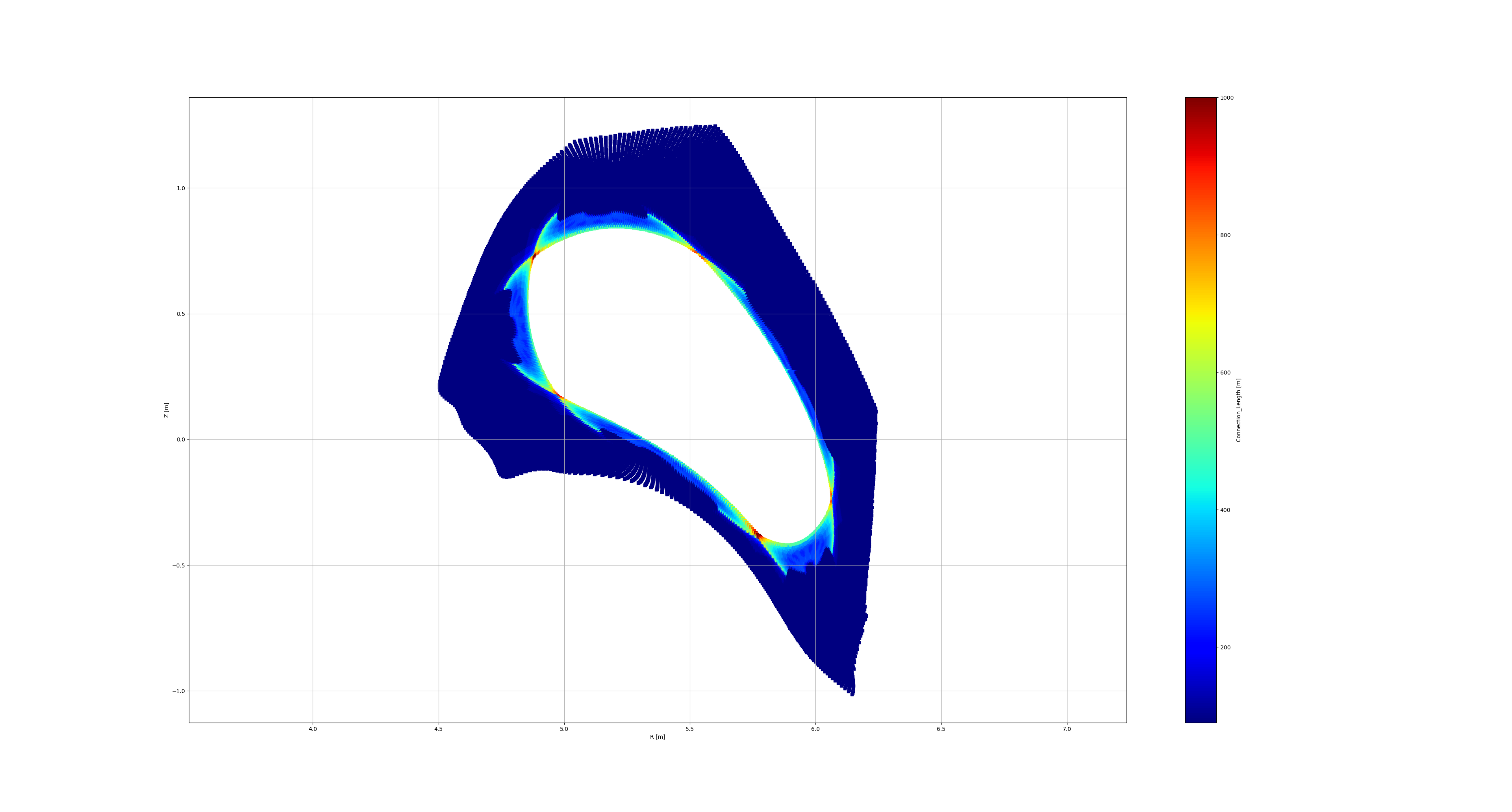 Surfaces over 10 MW/m²
No
Collected particles
89%
Plotted metric
Connection length
Toroidal angle
20°
Antara Menzel-Barbara | 25.06.24
69
Divertor engineering meeting
Example target, designed for Standard configuration
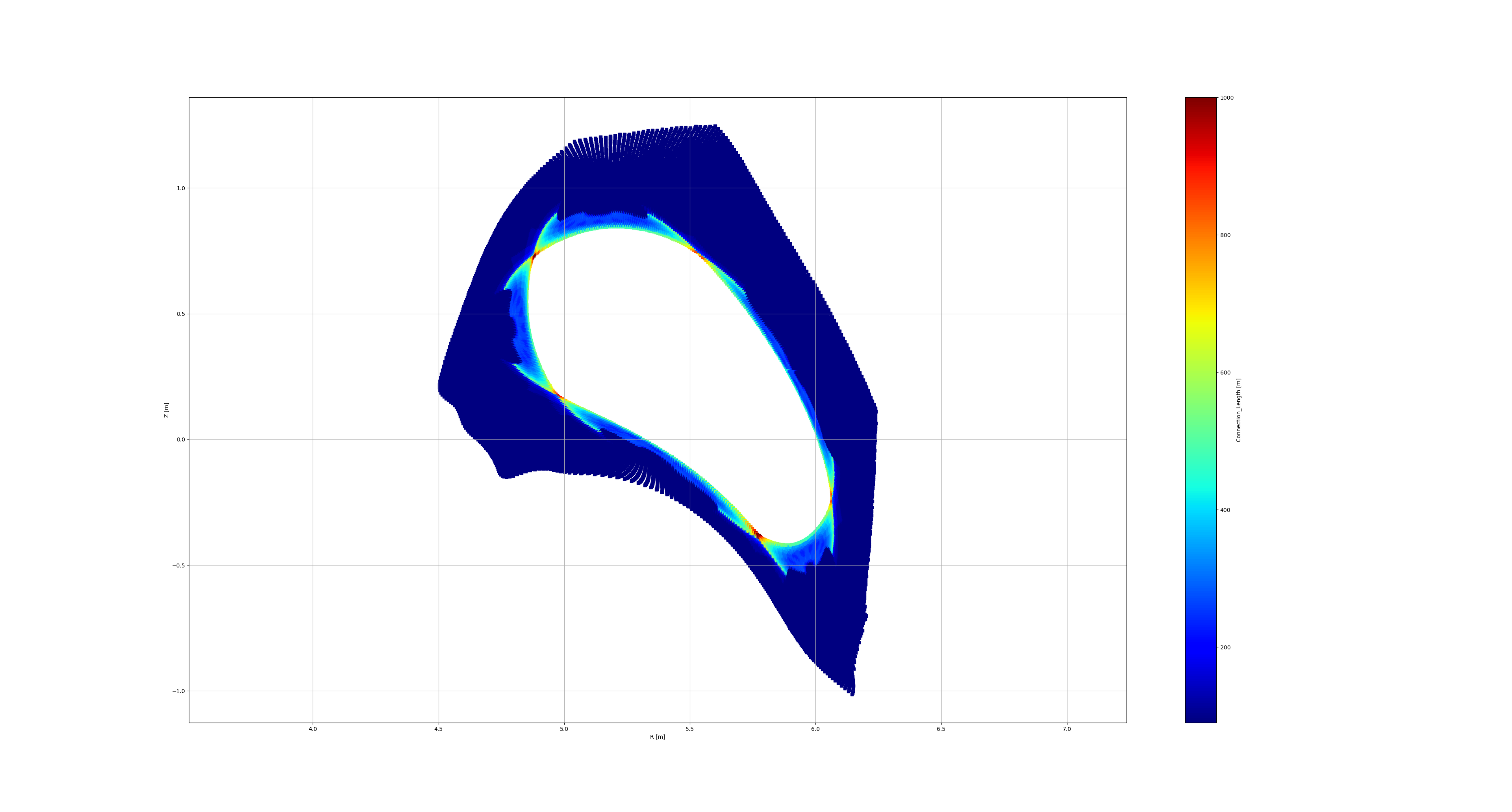 Surfaces over 10 MW/m²
No
Collected particles
89%
Plotted metric
Connection length
Toroidal angle
25°
Antara Menzel-Barbara | 25.06.24
70
Divertor engineering meeting
Multiple configurations?
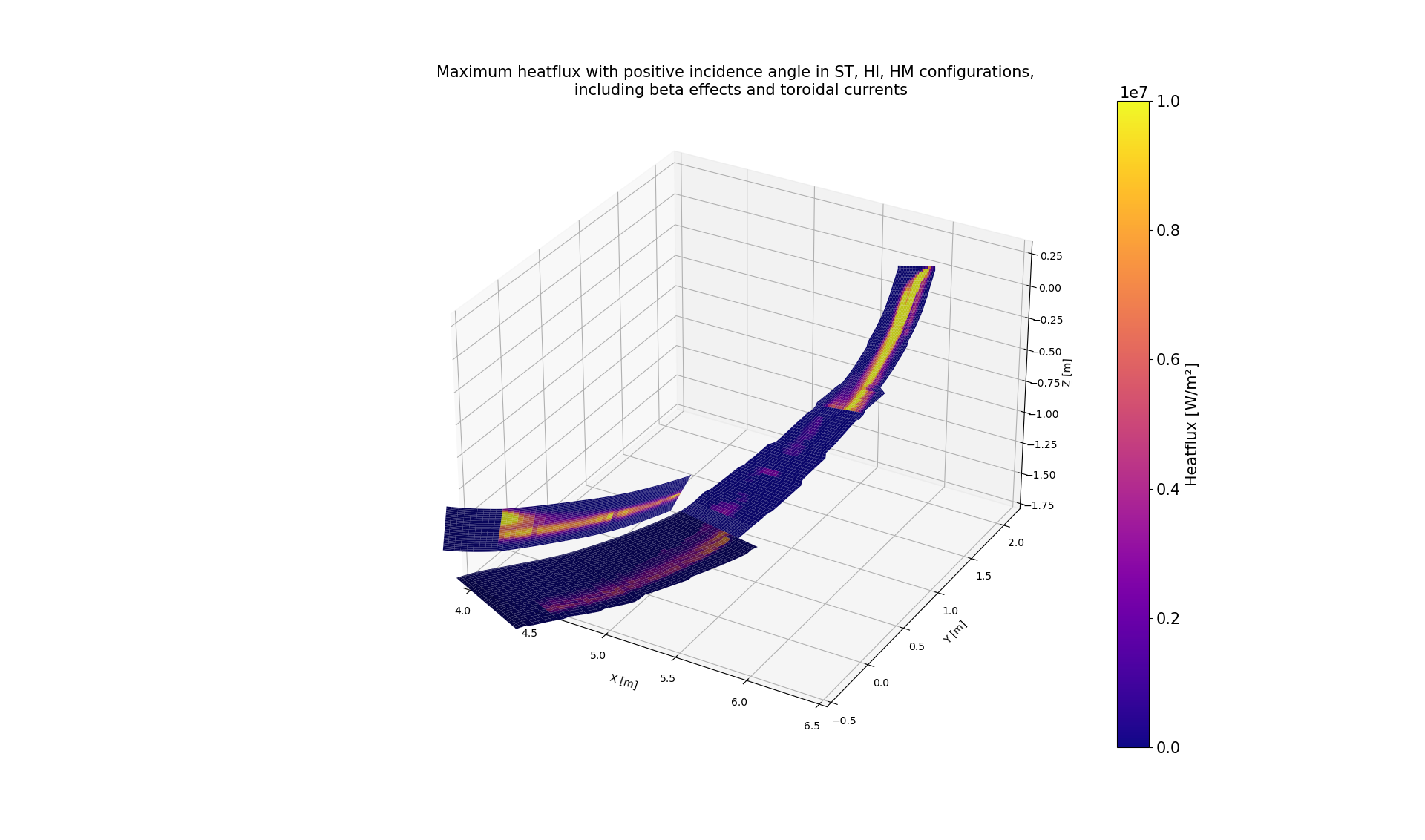 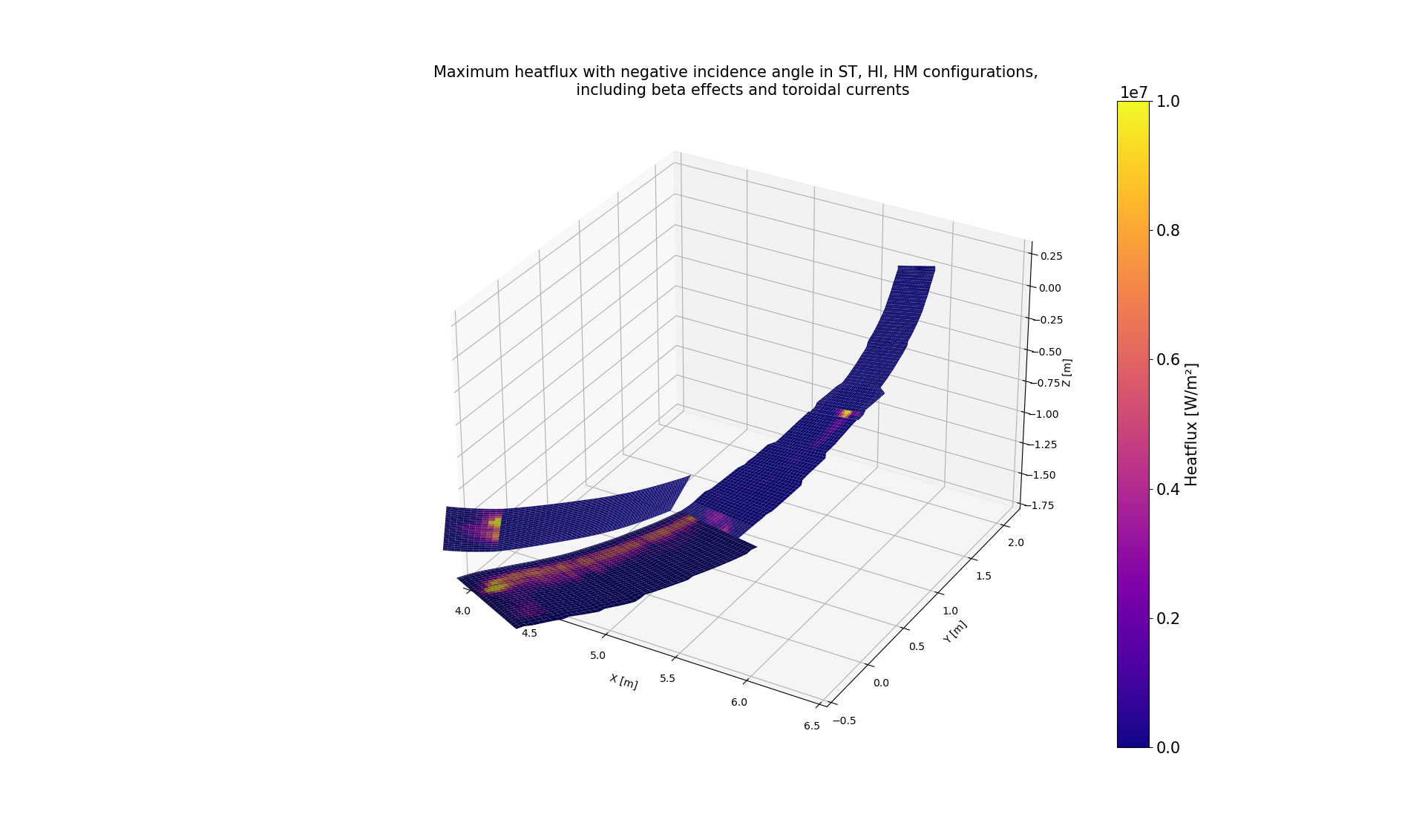 Antara Menzel-Barbara | 25.06.24
71
Divertor engineering meeting
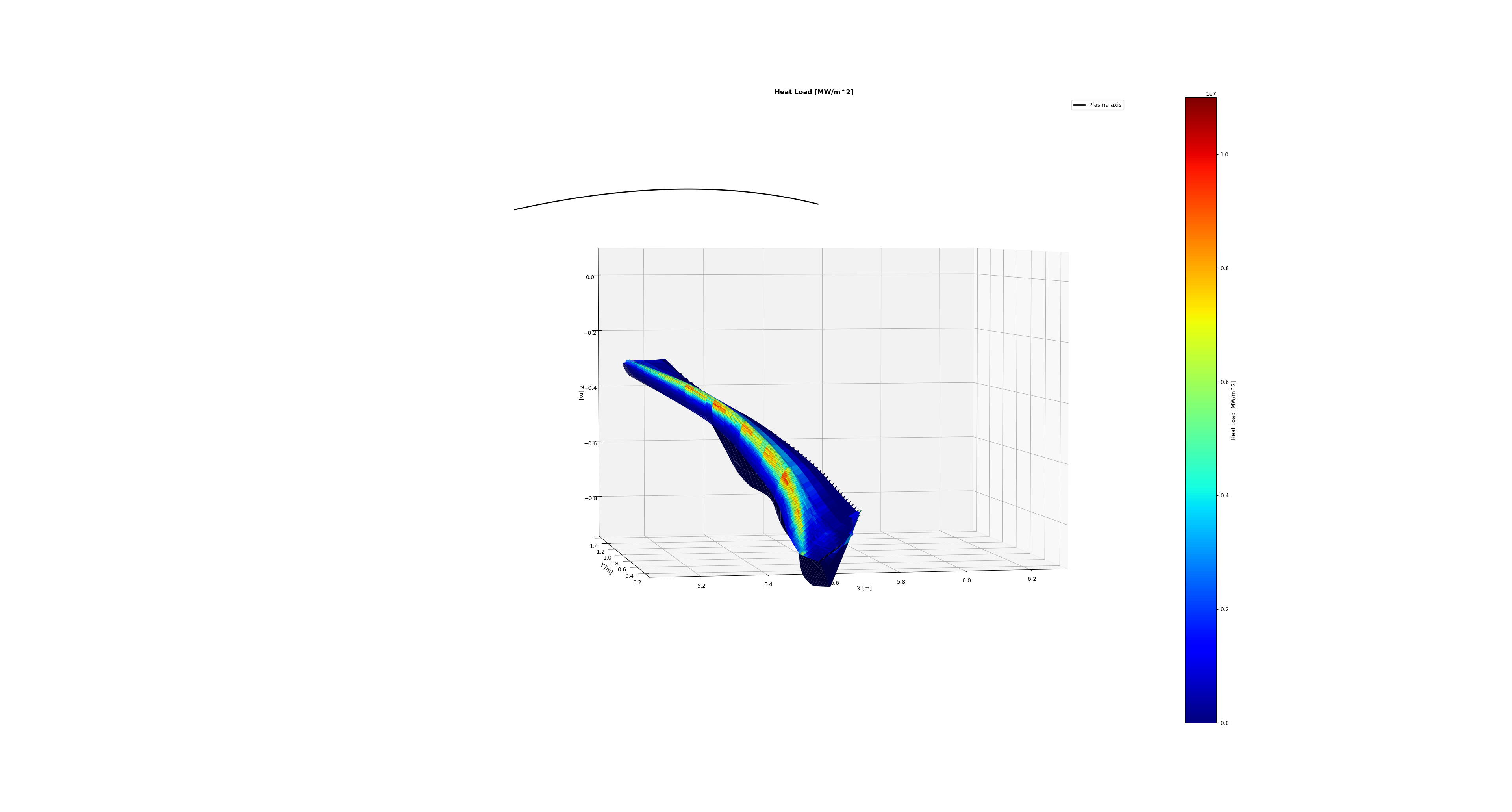 Example target, designed for Standard configuration
Configuration
Standard
Surfaces over 10 MW/m²
No
Collected particles
89%
Plotted metric
Heat flux
Antara Menzel-Barbara | 25.06.24
72
Divertor engineering meeting
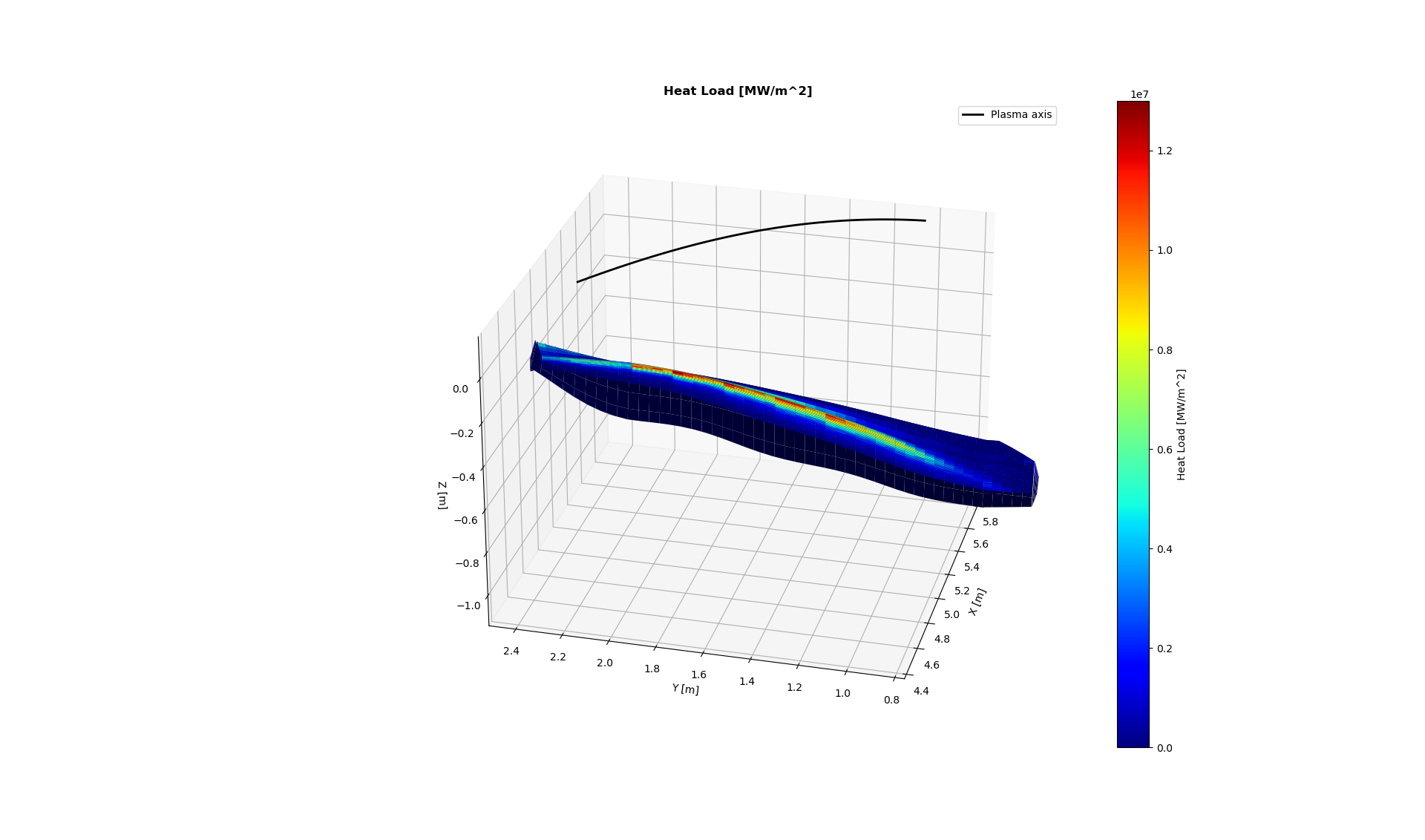 Example target, designed for Standard configuration
Configuration
High-Mirror
Surfaces over 10 MW/m²
Yes
Collected particles
90%
Plotted metric
Heat flux
Antara Menzel-Barbara | 25.06.24
73
Divertor engineering meeting
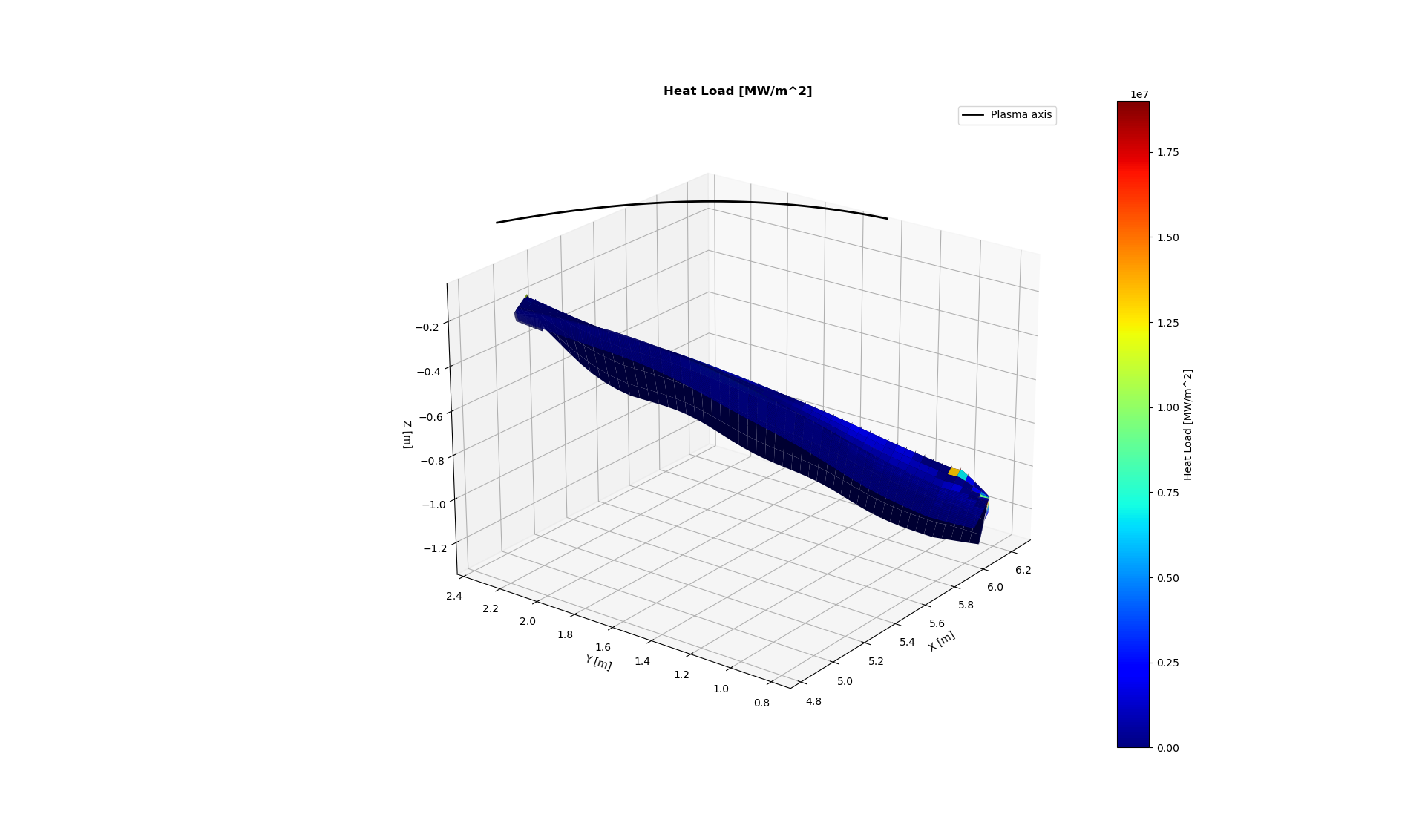 Example target, designed for Standard configuration
Configuration
High-Iota
Surfaces over 10 MW/m²
Yes
Collected particles
70%
Plotted metric
Heat flux
Antara Menzel-Barbara | 25.06.24
74
Divertor engineering meeting
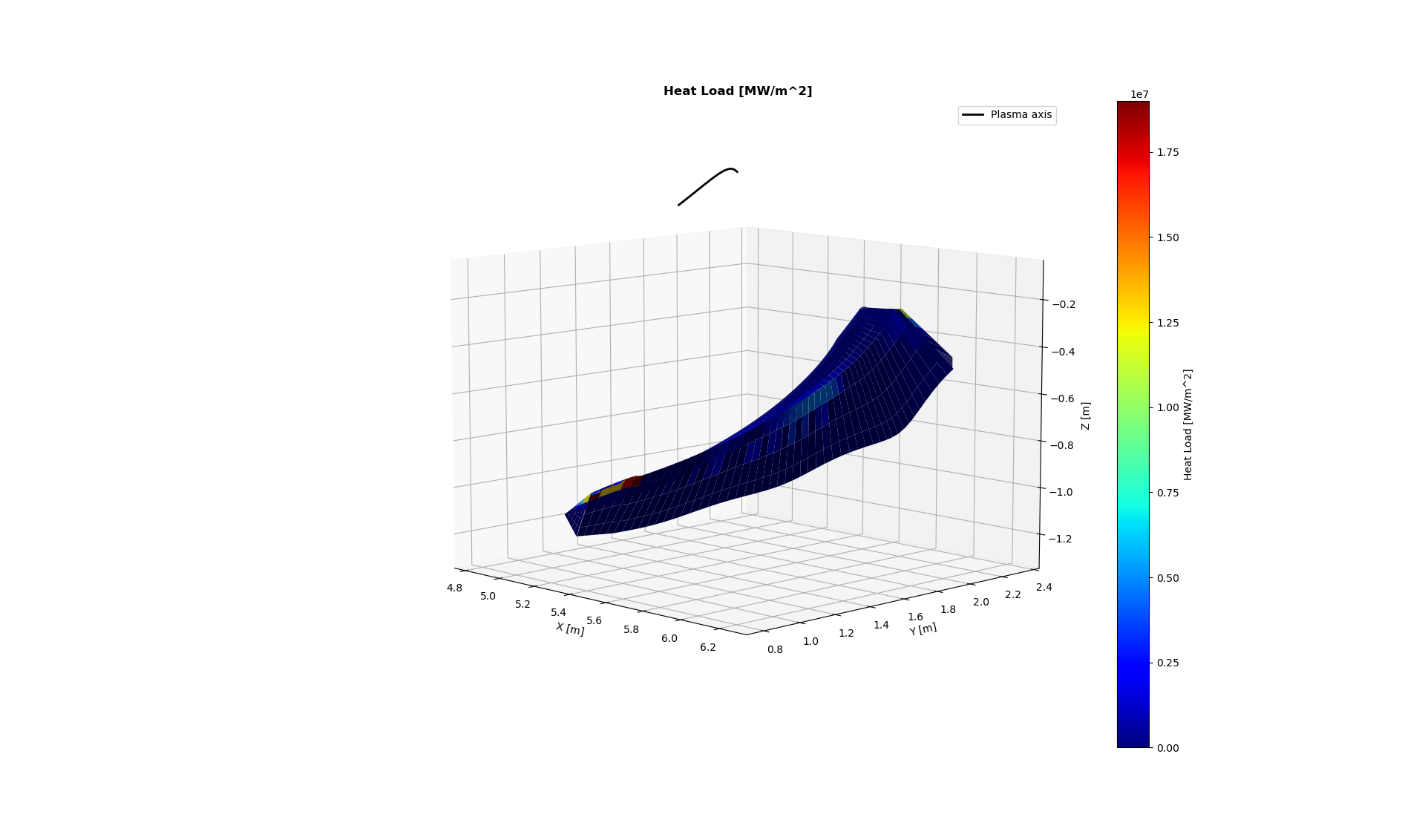 Example target, designed for Standard configuration
Configuration
High-Iota
Surfaces over 10 MW/m²
Yes
Collected particles
70%
Plotted metric
Heat flux
Antara Menzel-Barbara | 25.06.24
75
Divertor engineering meeting
Example target, designed for Standard configuration
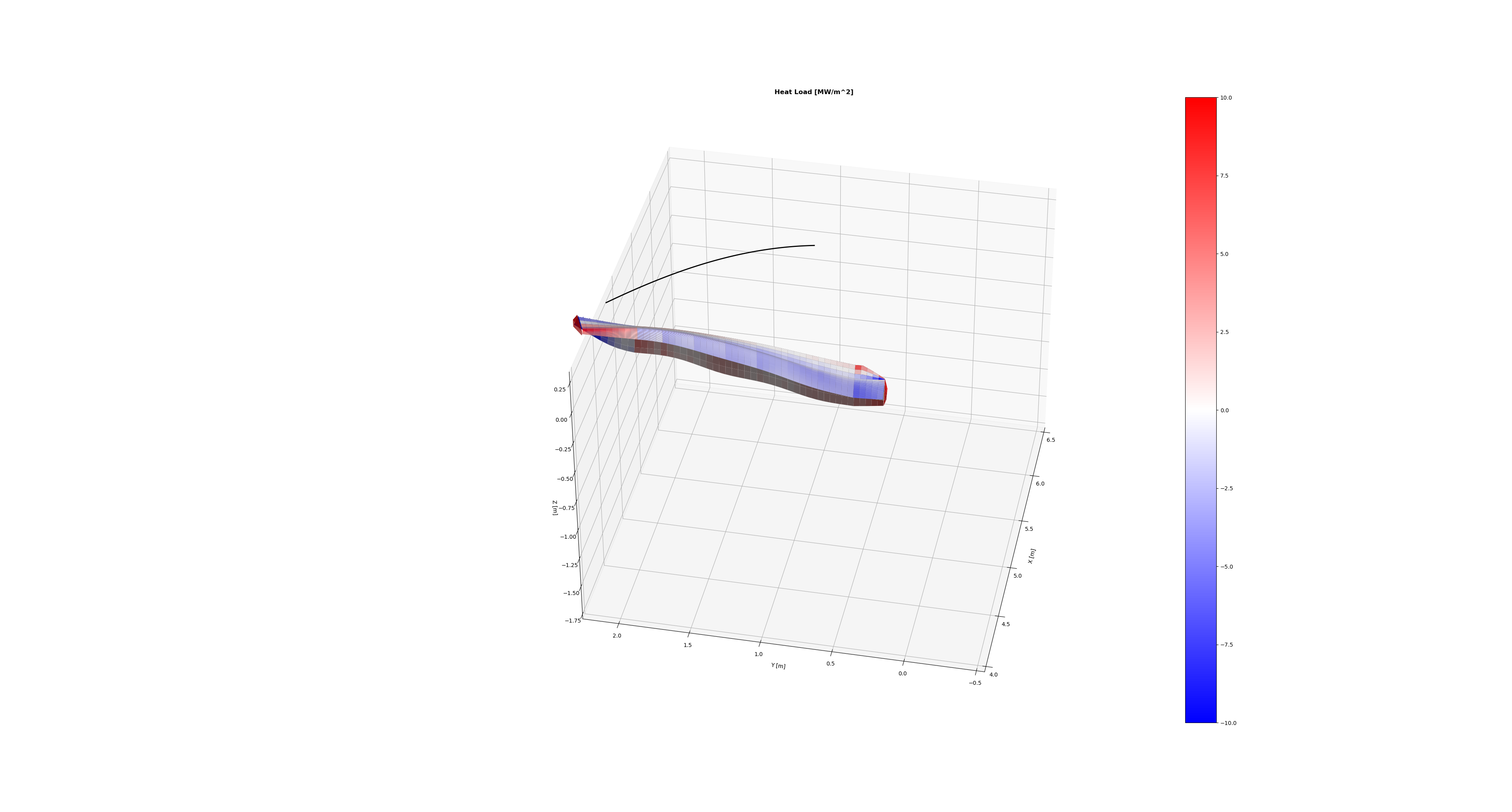 Standard
Surfaces over 10 MW/m²
No
Collected particles
89%
Plotted metric
Incidence angle
Antara Menzel-Barbara | 25.06.24
76
Divertor engineering meeting
Example target, designed for Standard configuration
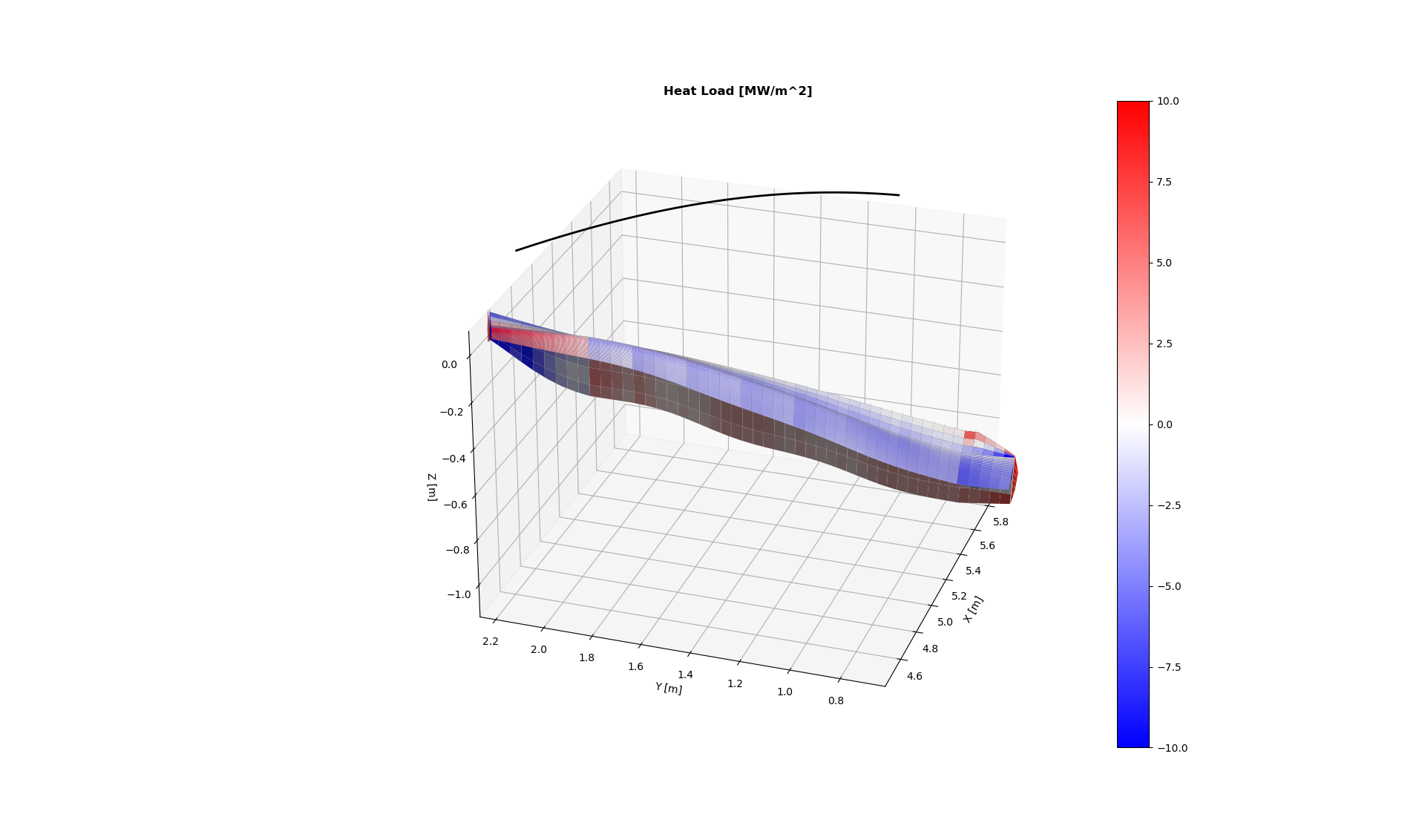 High-Mirror
Surfaces over 10 MW/m²
No
Collected particles
89%
Plotted metric
Incidence angle
Antara Menzel-Barbara | 25.06.24
77
Divertor engineering meeting
Example target, designed for Standard configuration
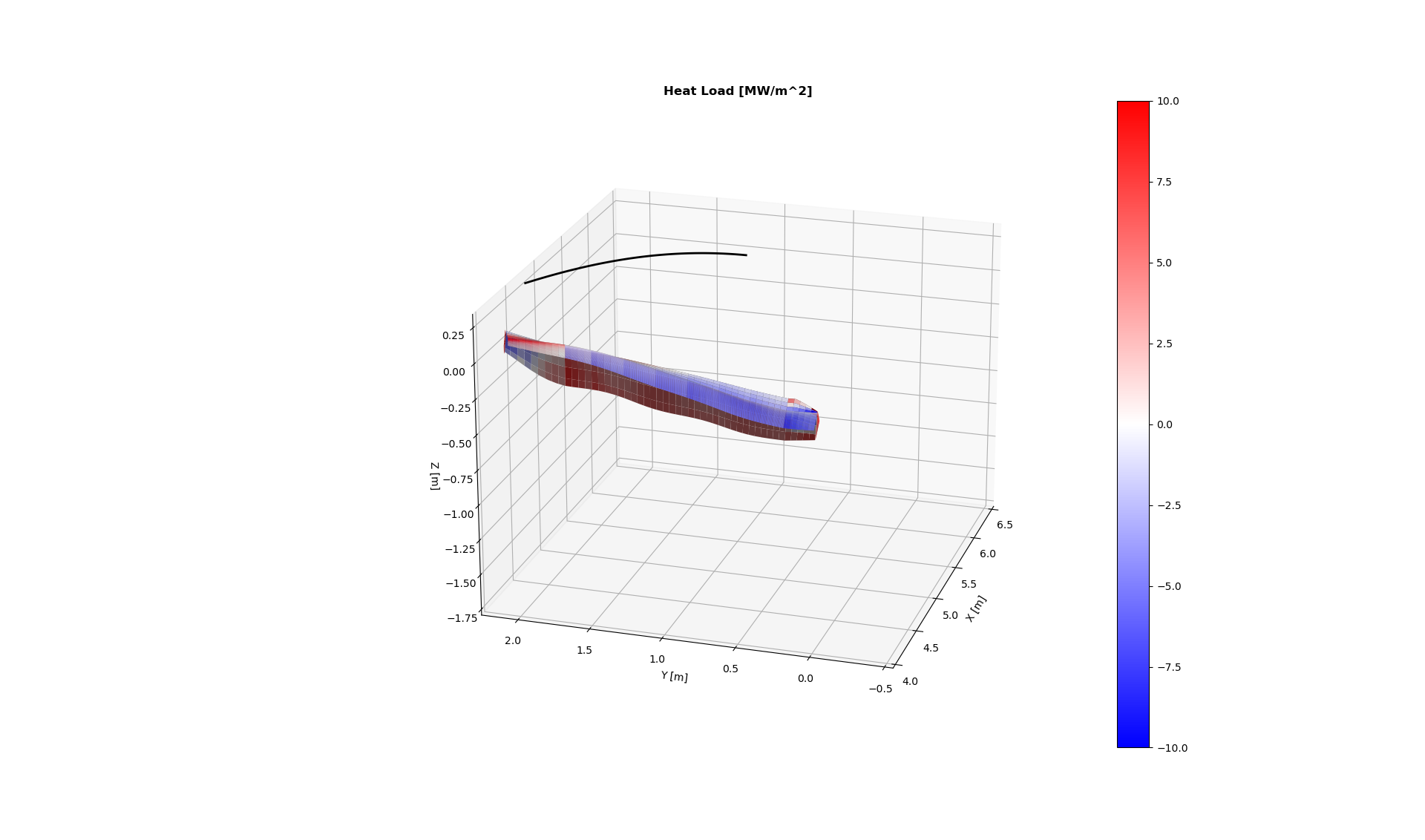 High-Iota
Surfaces over 10 MW/m²
No
Collected particles
89%
Plotted metric
Incidence angle
Antara Menzel-Barbara | 25.06.24
78
Divertor engineering meeting
Example target, designed for Standard configuration
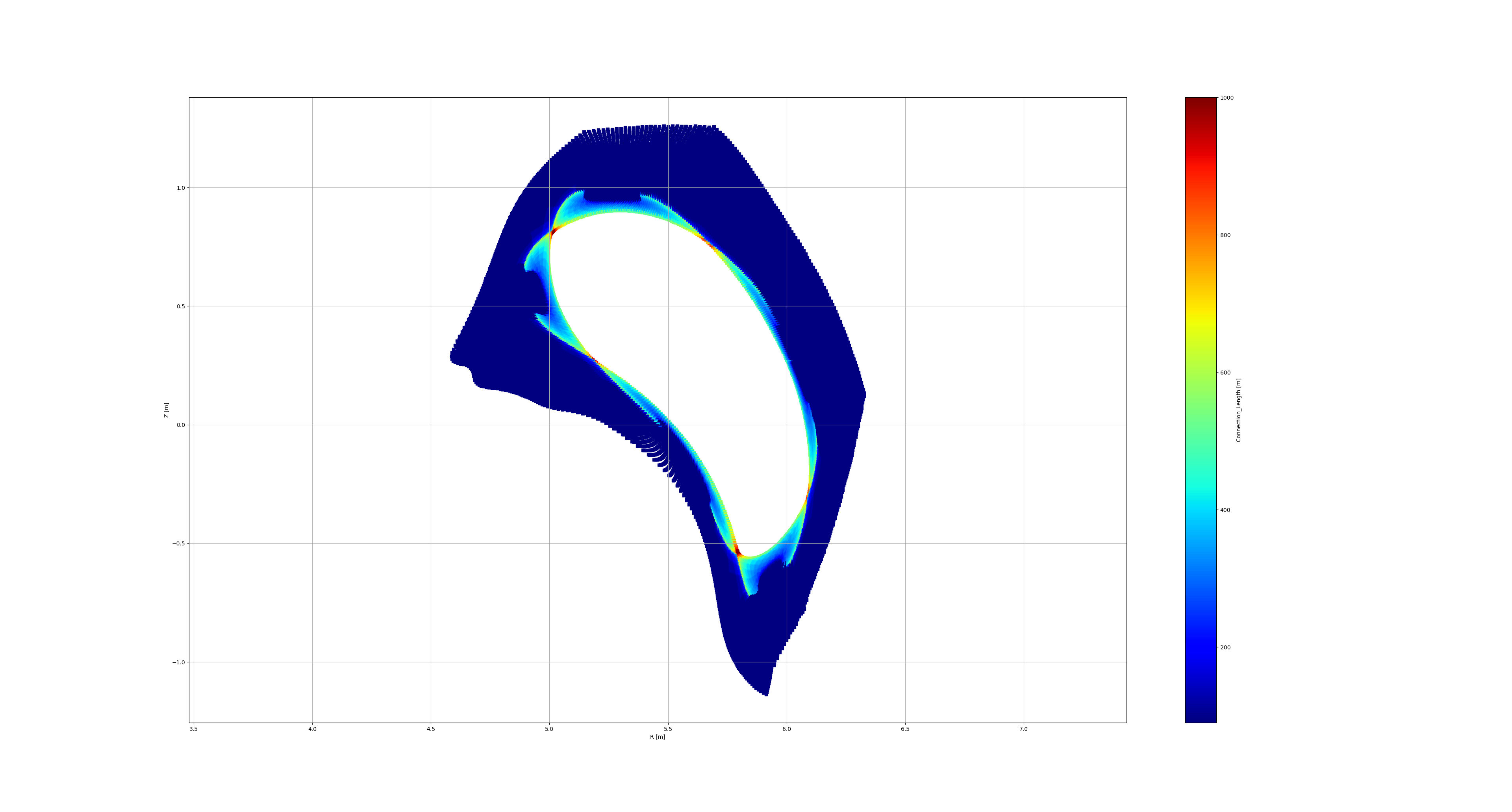 Standard
Surfaces over 10 MW/m²
No
Collected particles
89%
Plotted metric
Connection length
Toroidal angle
15°
Antara Menzel-Barbara | 25.06.24
79
Divertor engineering meeting
Example target, designed for Standard configuration
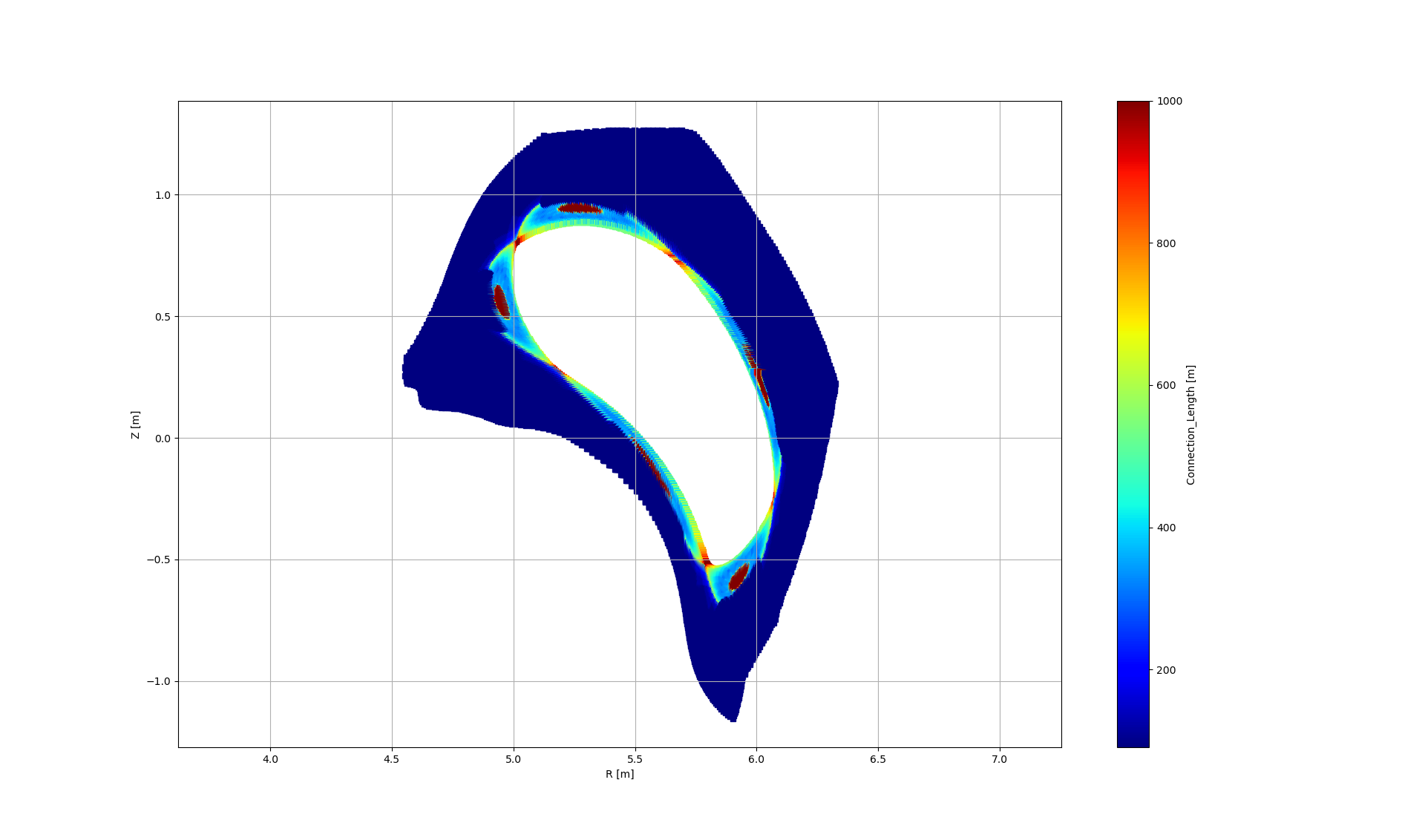 High-Mirror
Surfaces over 10 MW/m²
Yes
Collected particles
90%
Plotted metric
Connection length
Toroidal angle
15°
Antara Menzel-Barbara | 25.06.24
80
Divertor engineering meeting
Example target, designed for Standard configuration
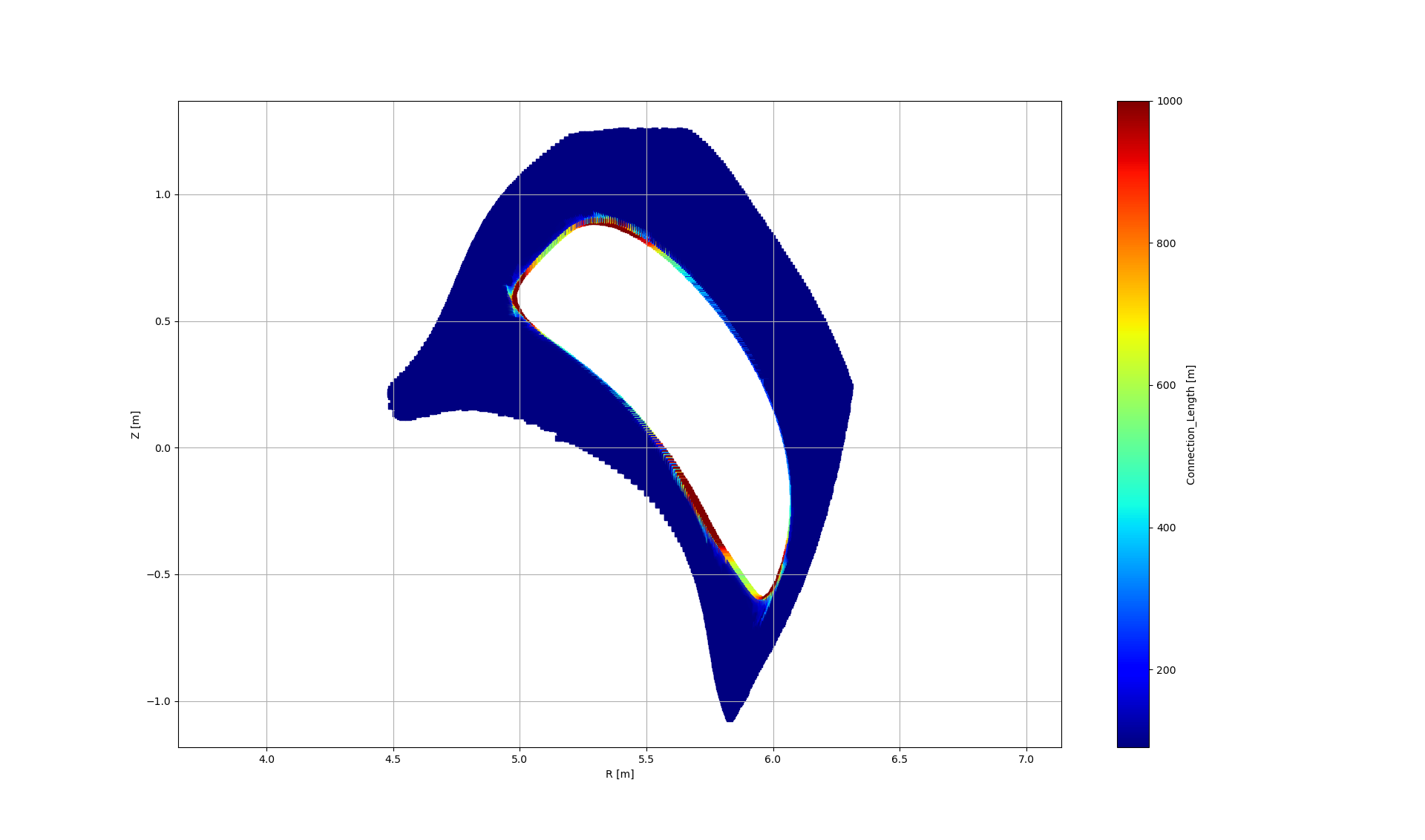 High-Iota
Surfaces over 10 MW/m²
Yes
Collected particles
70%
Plotted metric
Connection length
Toroidal angle
15°
Antara Menzel-Barbara | 25.06.24
81
Divertor engineering meeting
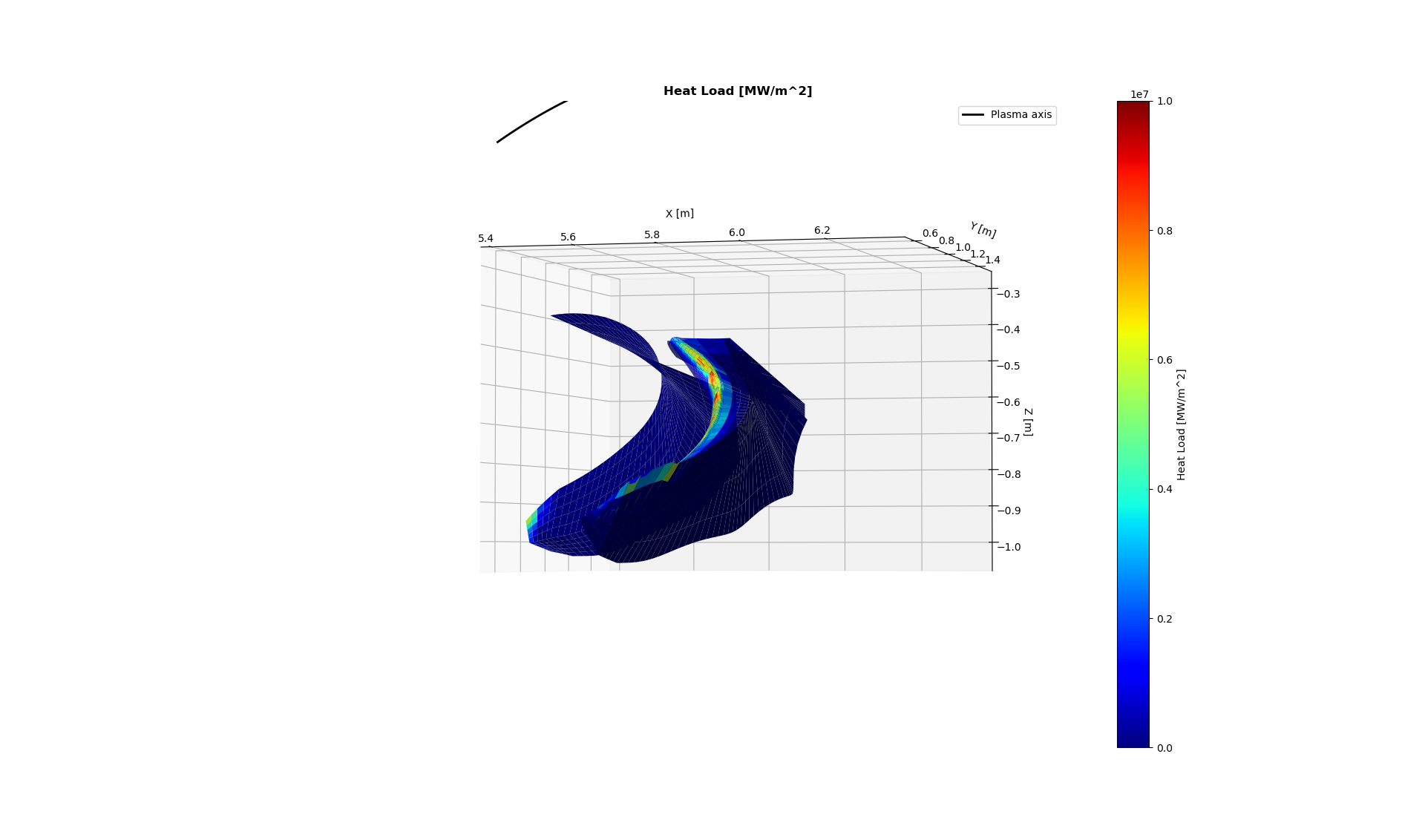 Example target, designed for Standard configuration
Standard
Surfaces over 10 MW/m²
No
Collected particles
89%
Plotted metric
Heat flux
Antara Menzel-Barbara | 25.06.24
82
Divertor engineering meeting
Example target, designed for Standard configuration
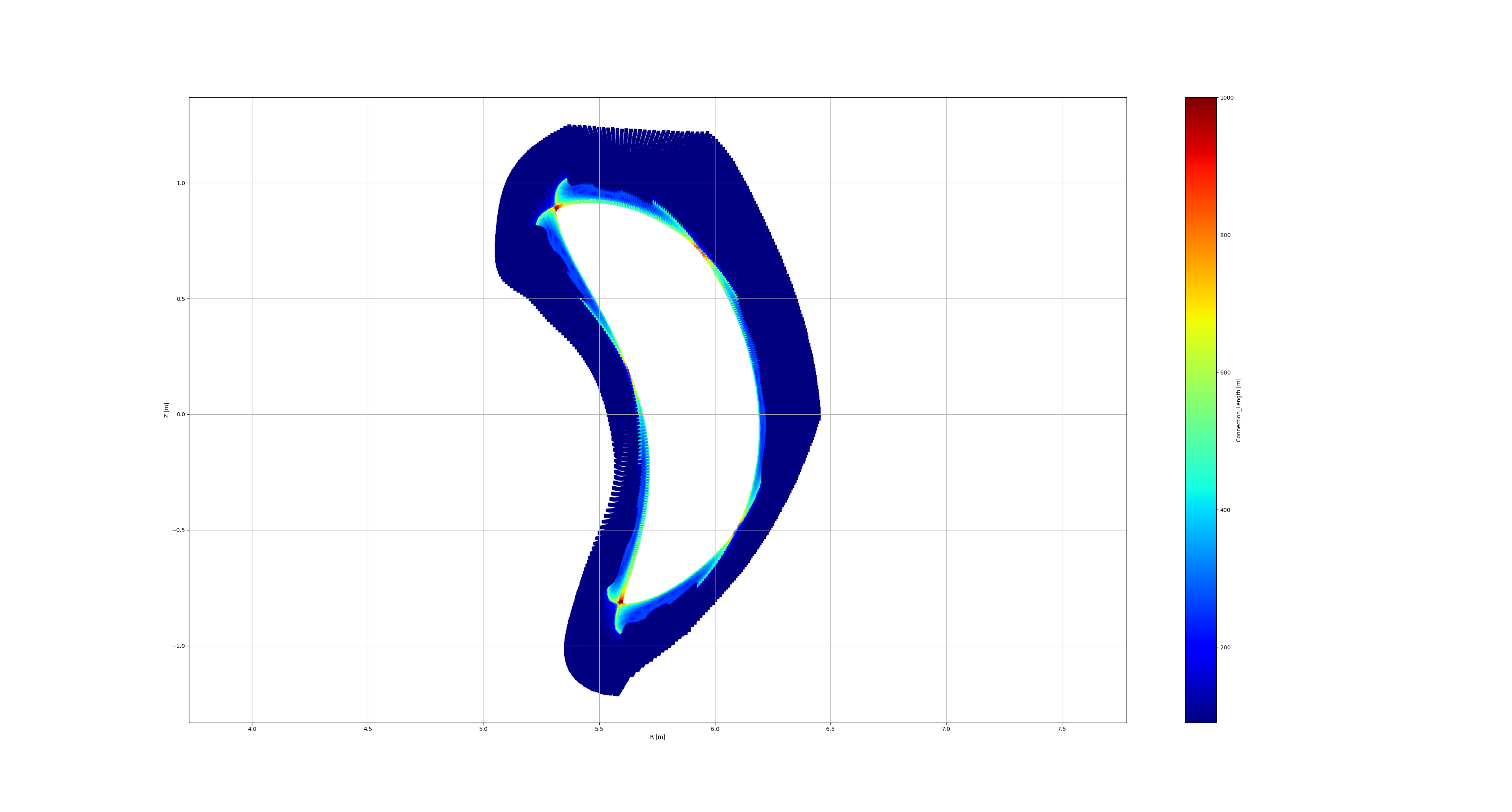 Surfaces over 10 MW/m²
No
Collected particles
89%
Plotted metric
Connection length
Toroidal angle
0°
Antara Menzel-Barbara | 25.06.24
83
Divertor engineering meeting
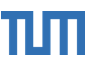 Thank you for your attention!
Any Questions?
Antara Menzel-Barbara | 25.06.24
84
Divertor engineering meeting